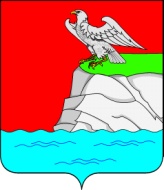 ВВЕДЕНСКО-СЛОБОДСКОЕ                         СЕЛЬСКОЕ ПОСЕЛЕНИЕ
Отчет Главы 
«Об итогах работы за 2014 год и 
перспективах развития на 2015 год»
Доходы бюджетов Введенско-Слободского сельского поселения (тыс. руб.)
Расходы бюджетов Введенско-Слободского сельского поселения (тыс. руб.)
Исполнение плана по Собственным доходам  на 2014 год (тыс. руб.)
Исполнение бюджета Введенско-Слободского сельского поселения за 2014 год
Доходы на 2014 год (тыс. рублей)
Расходы на 2014 год (тыс. рублей)
Земля и муниципальное имущество
Структура земель
Сельский дом культуры
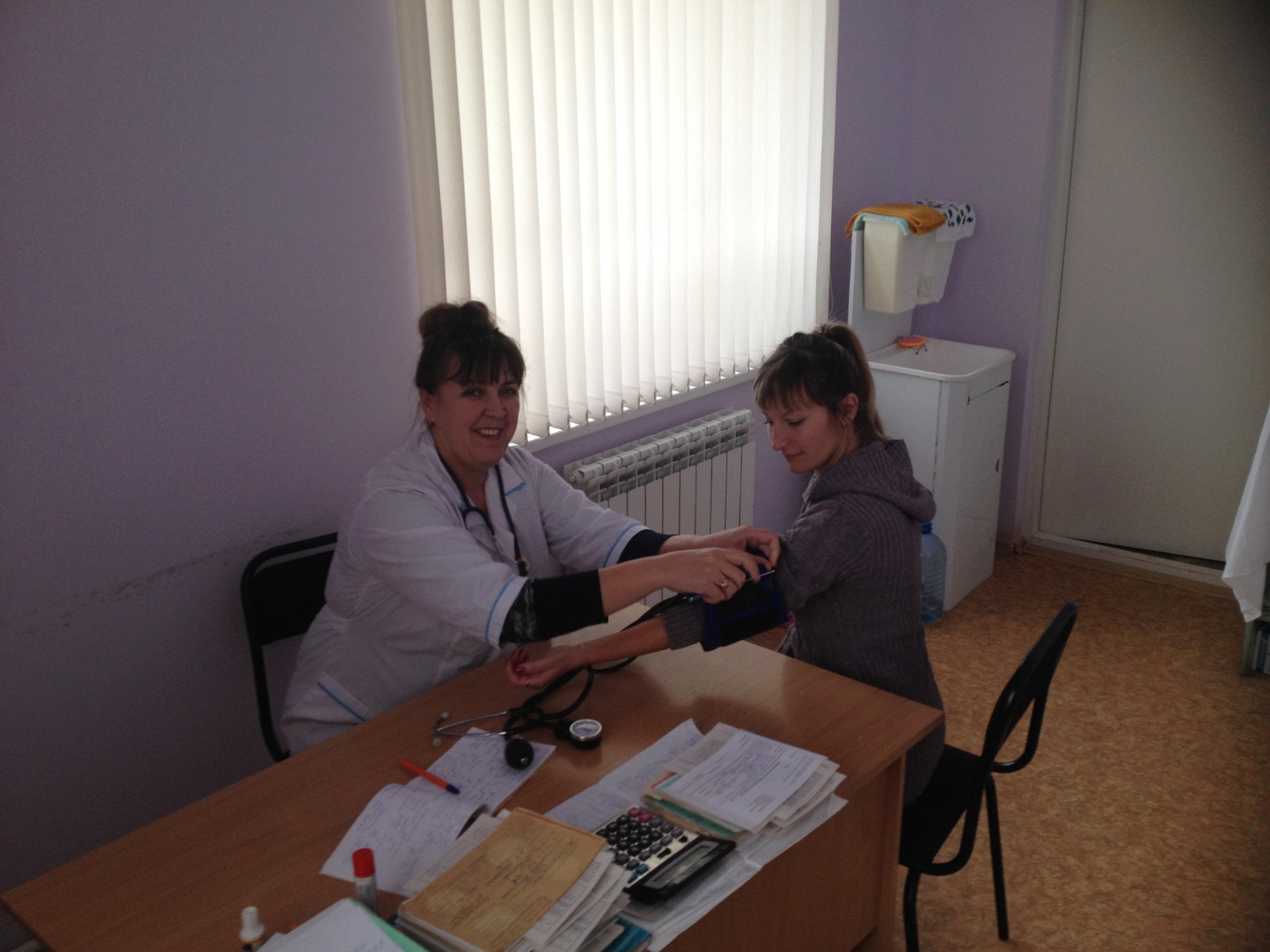 Муниципальное жилье
Трактор
Генеральный план Введенско-Слободского сельского поселения
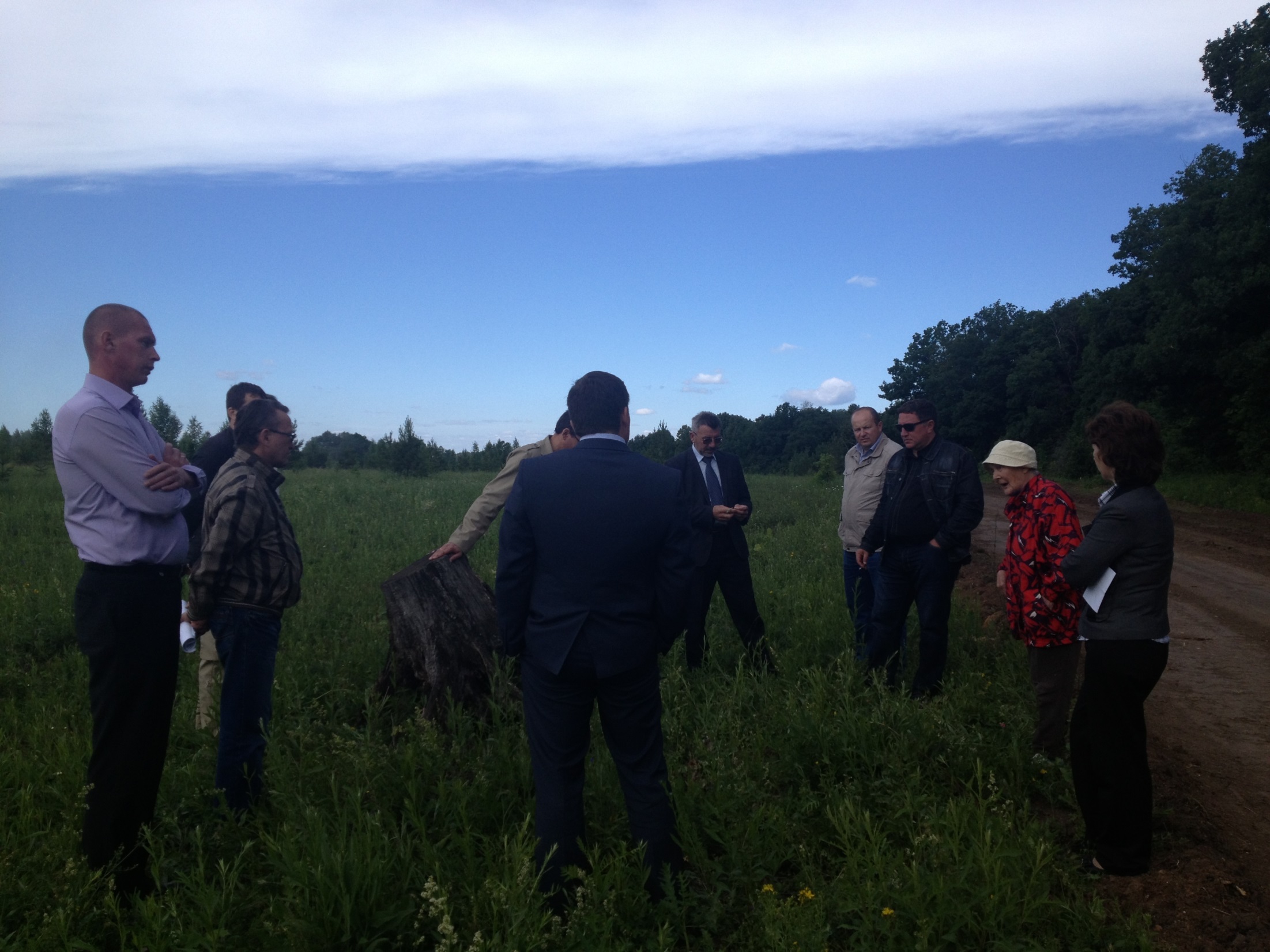 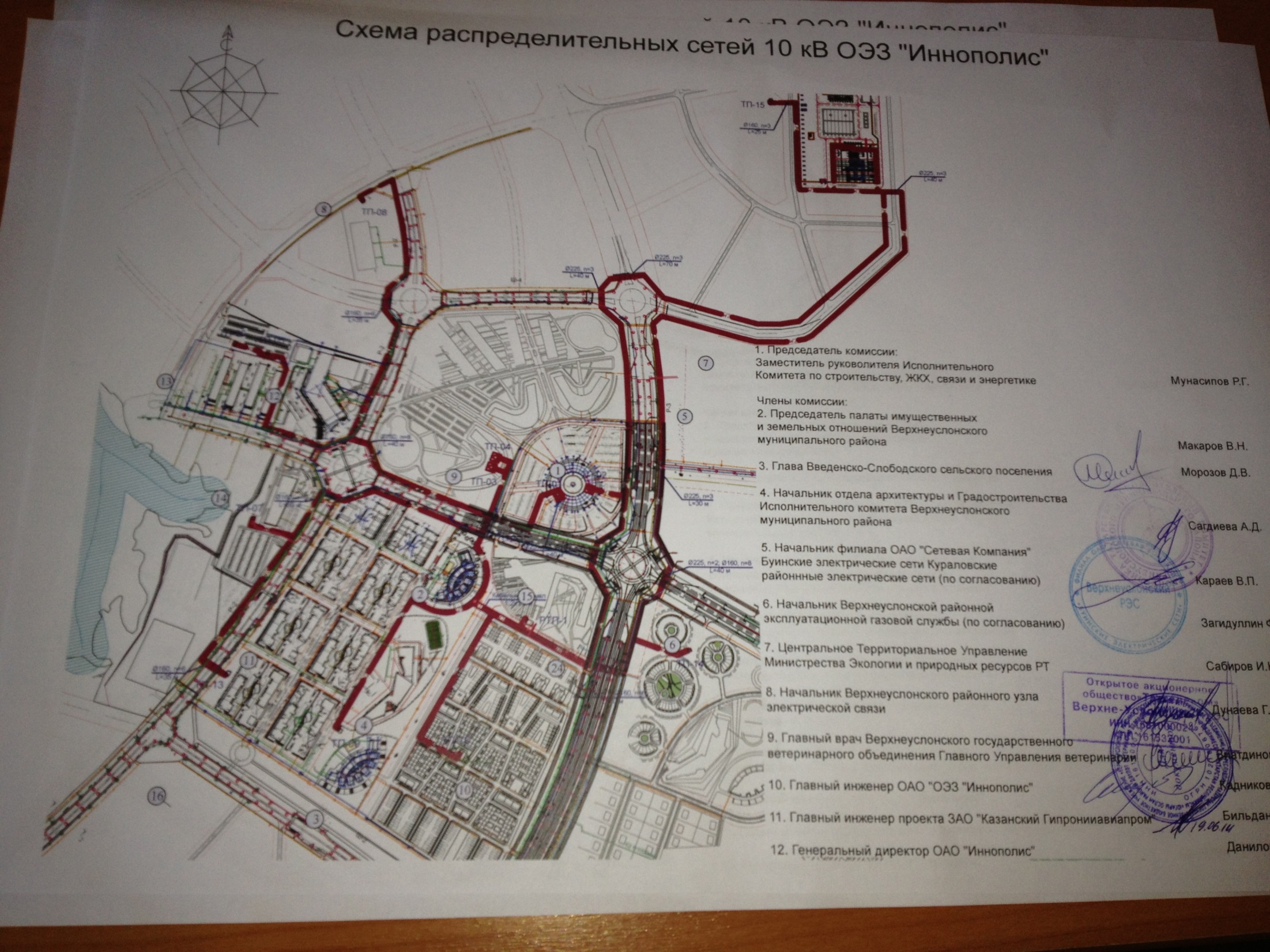 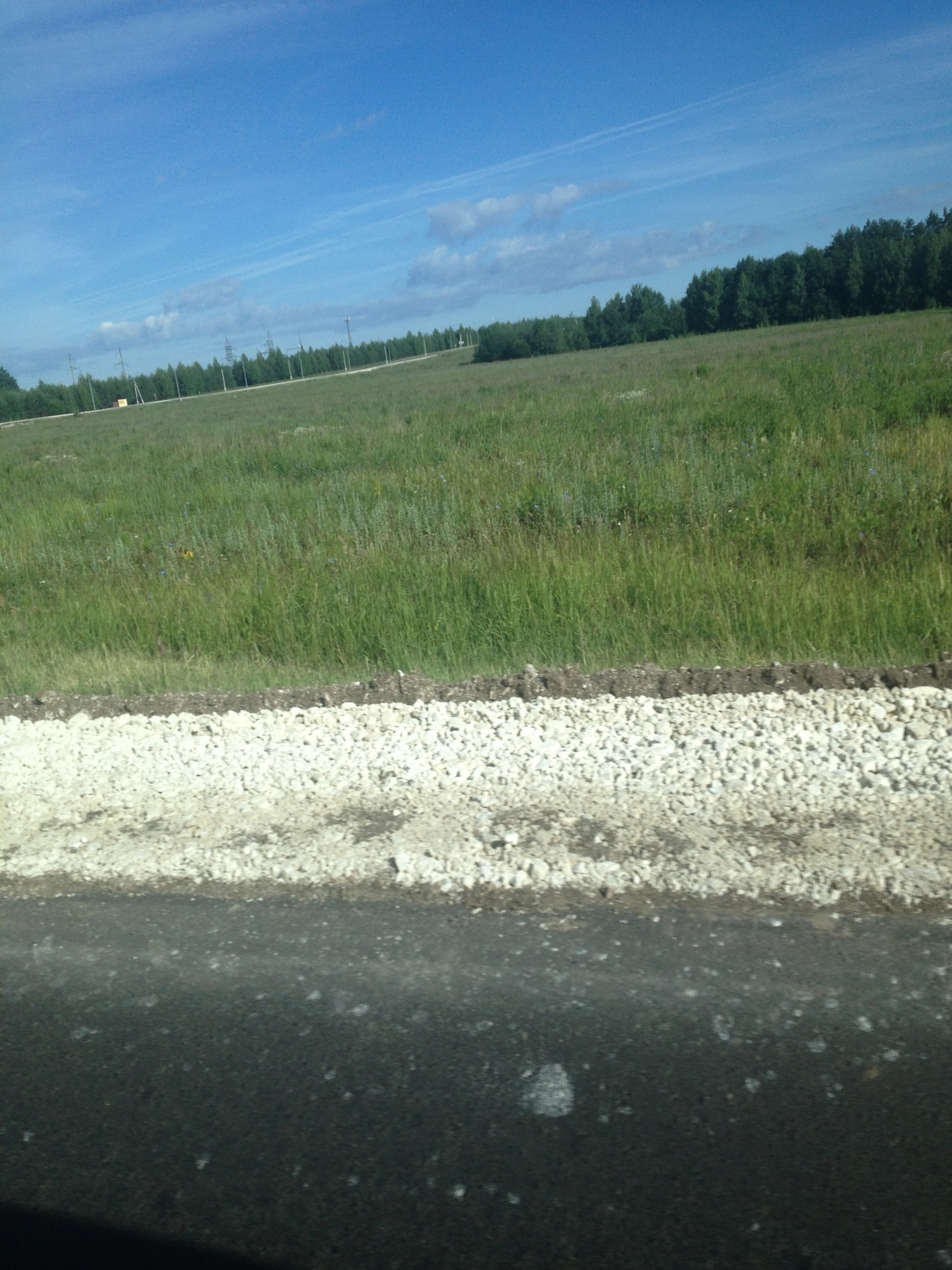 Сельское хозяйство
Динамика уменьшения поголовья скота
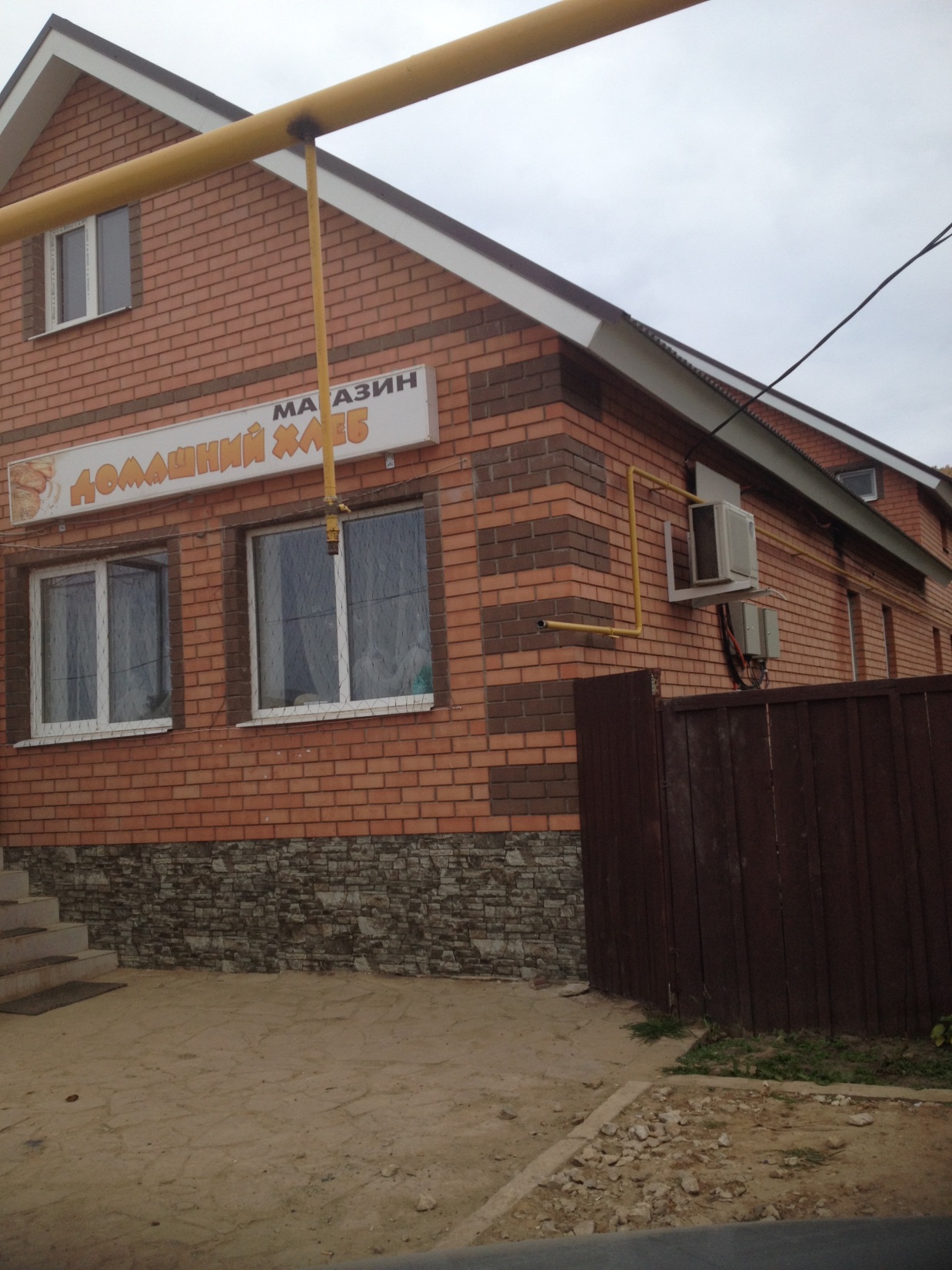 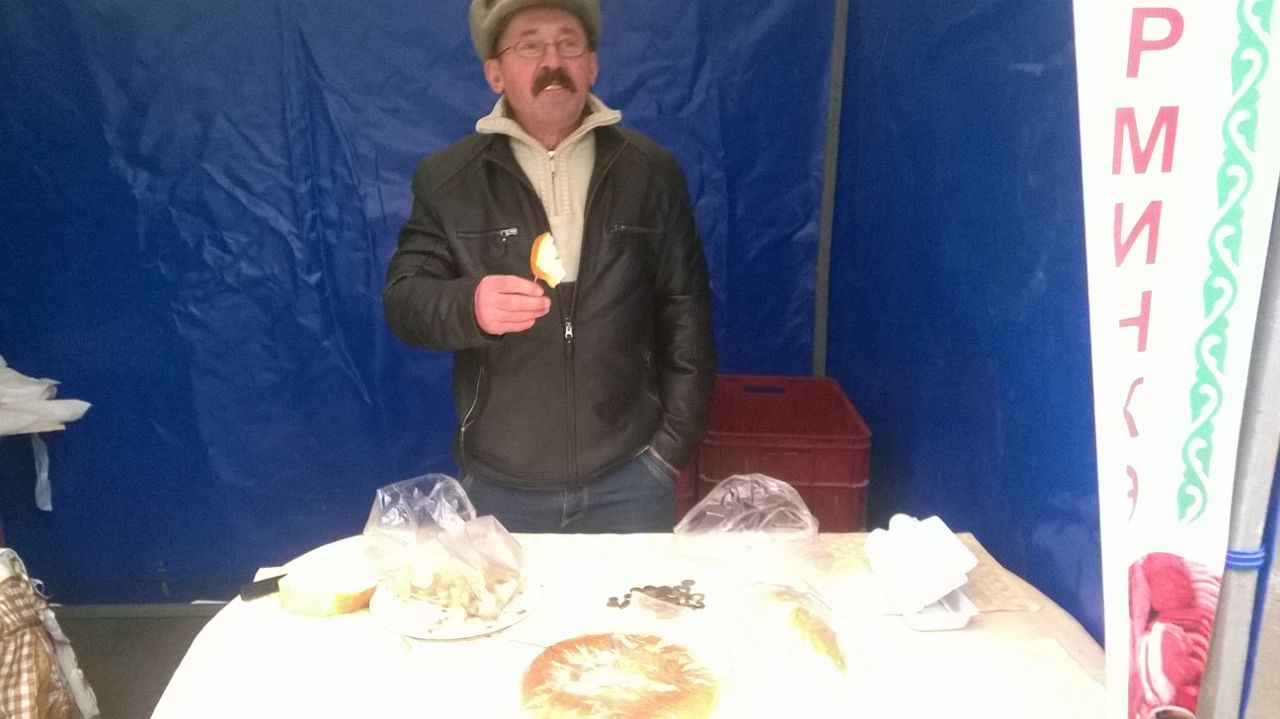 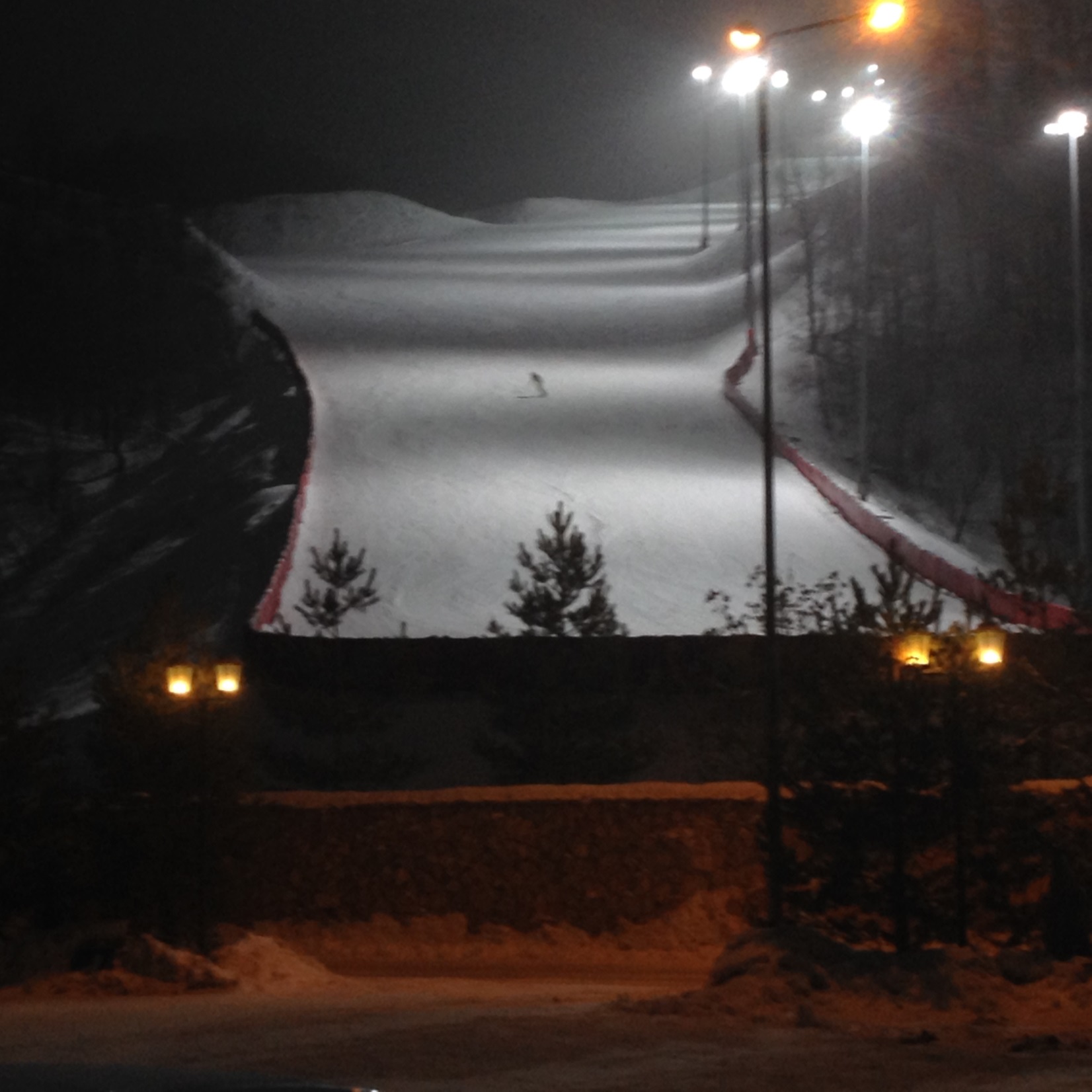 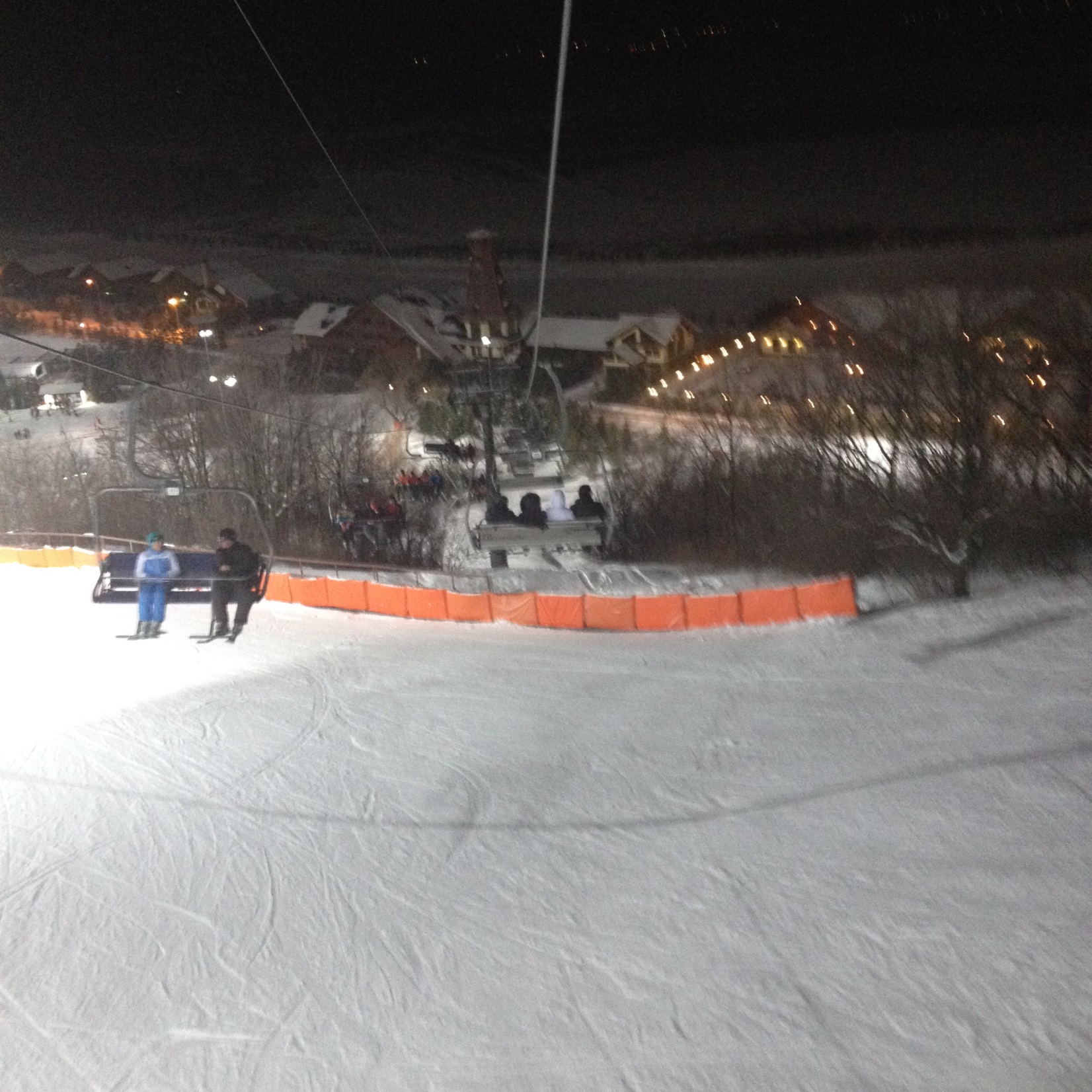 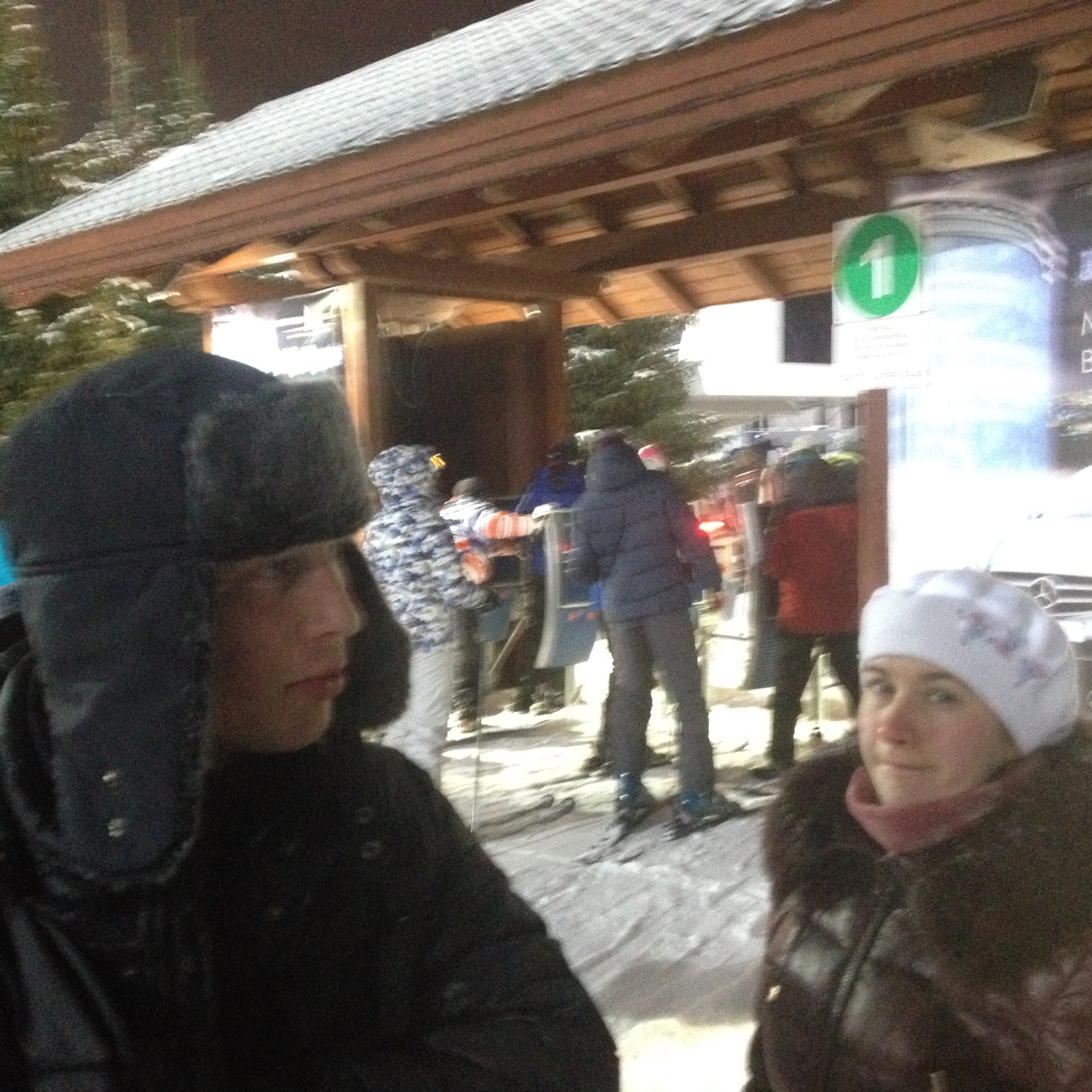 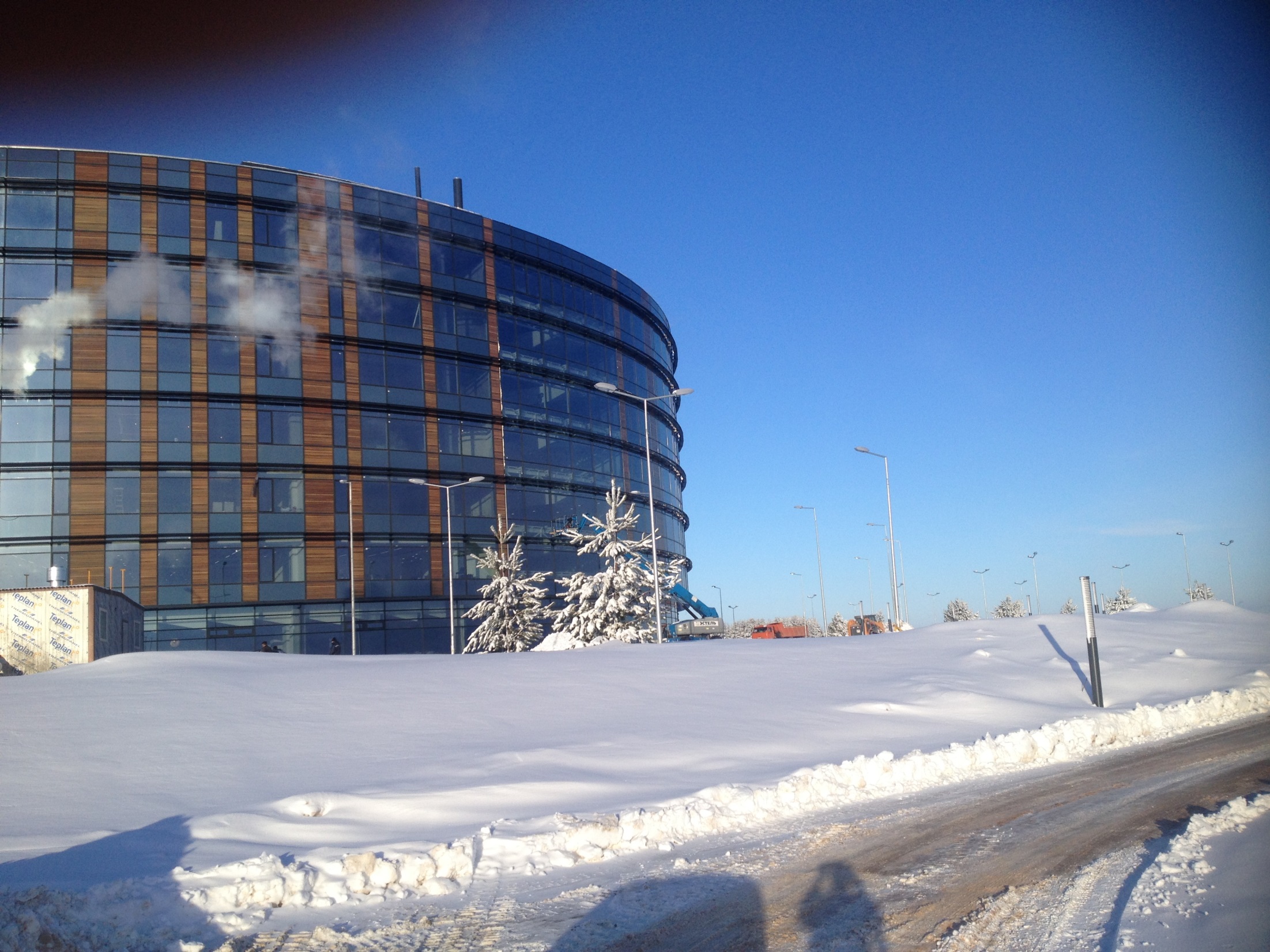 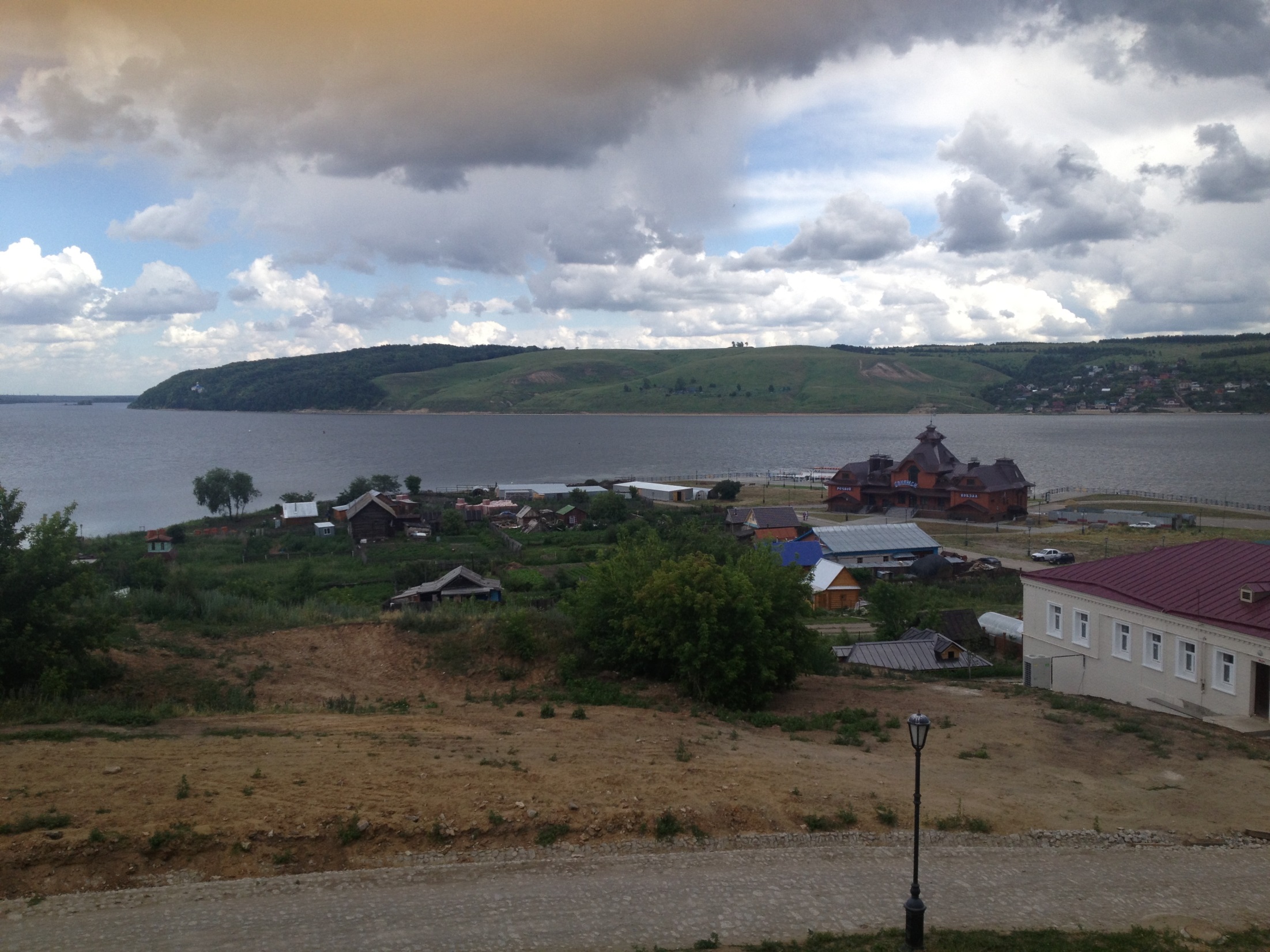 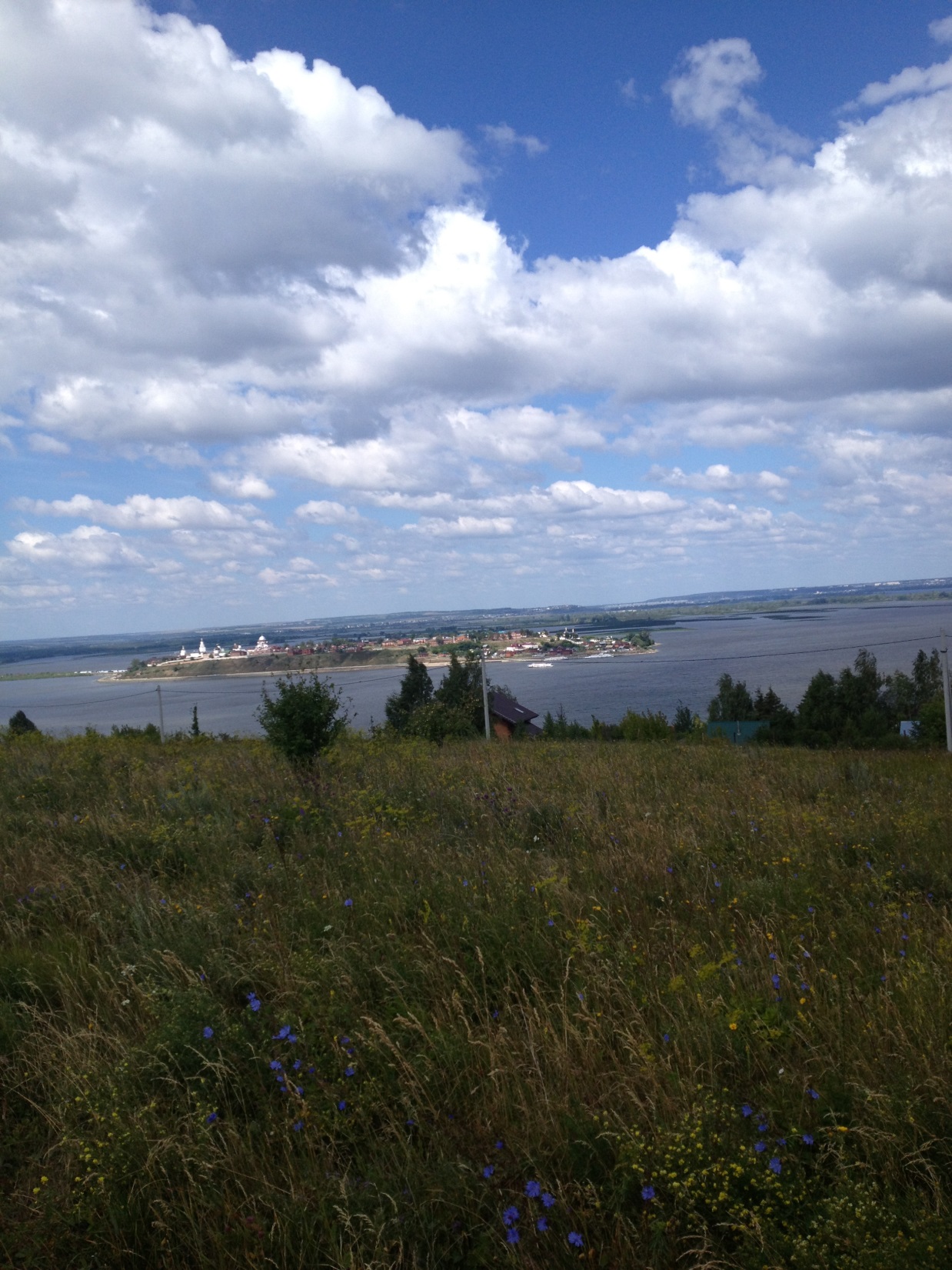 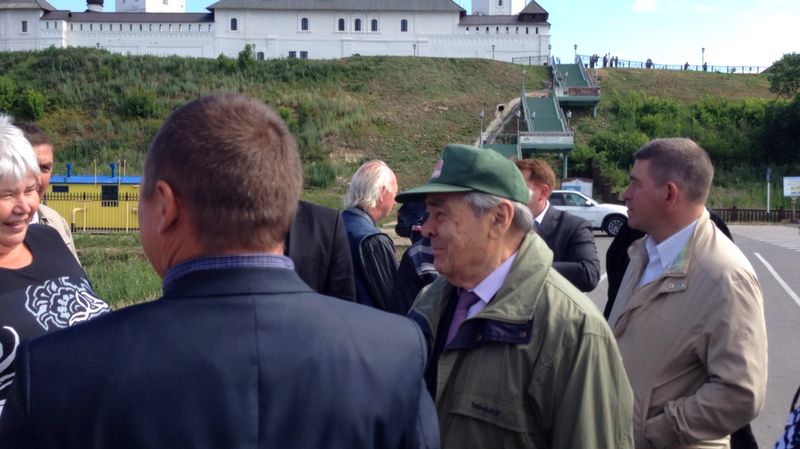 Занятость населения
МОУ «Введенско-Слободская ООШ»
ГСОК «КАЗАНЬ»
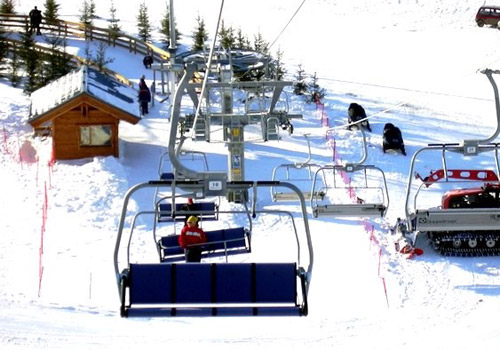 Комплекс Стендовой Стрельбы
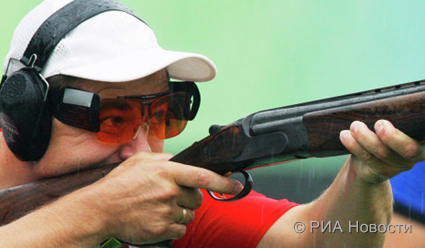 ОАО «Иннополис»
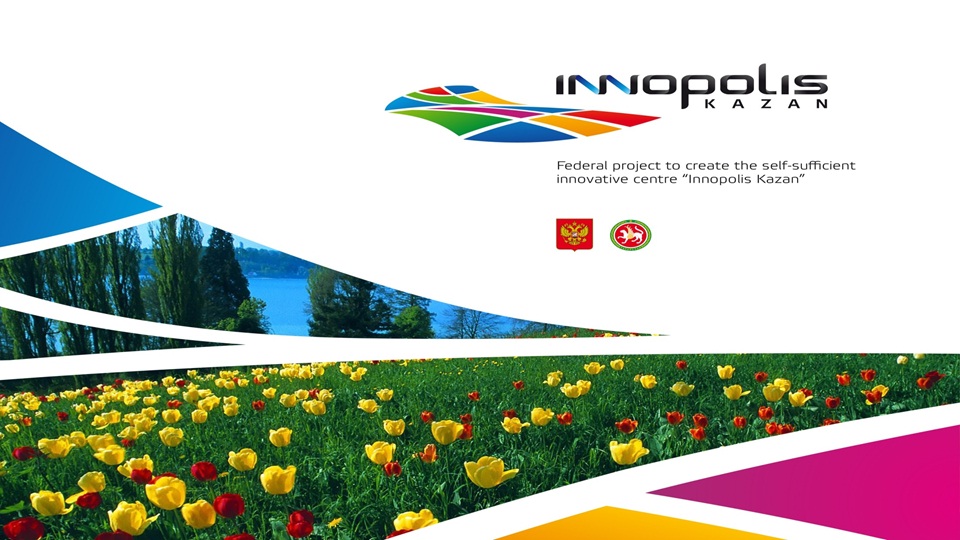 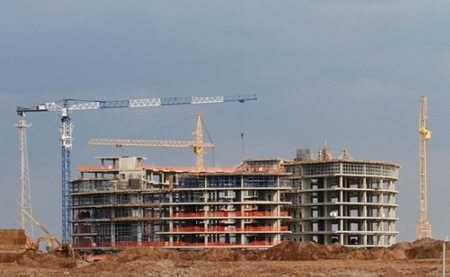 Структура занятости
Трудоустройство школьников
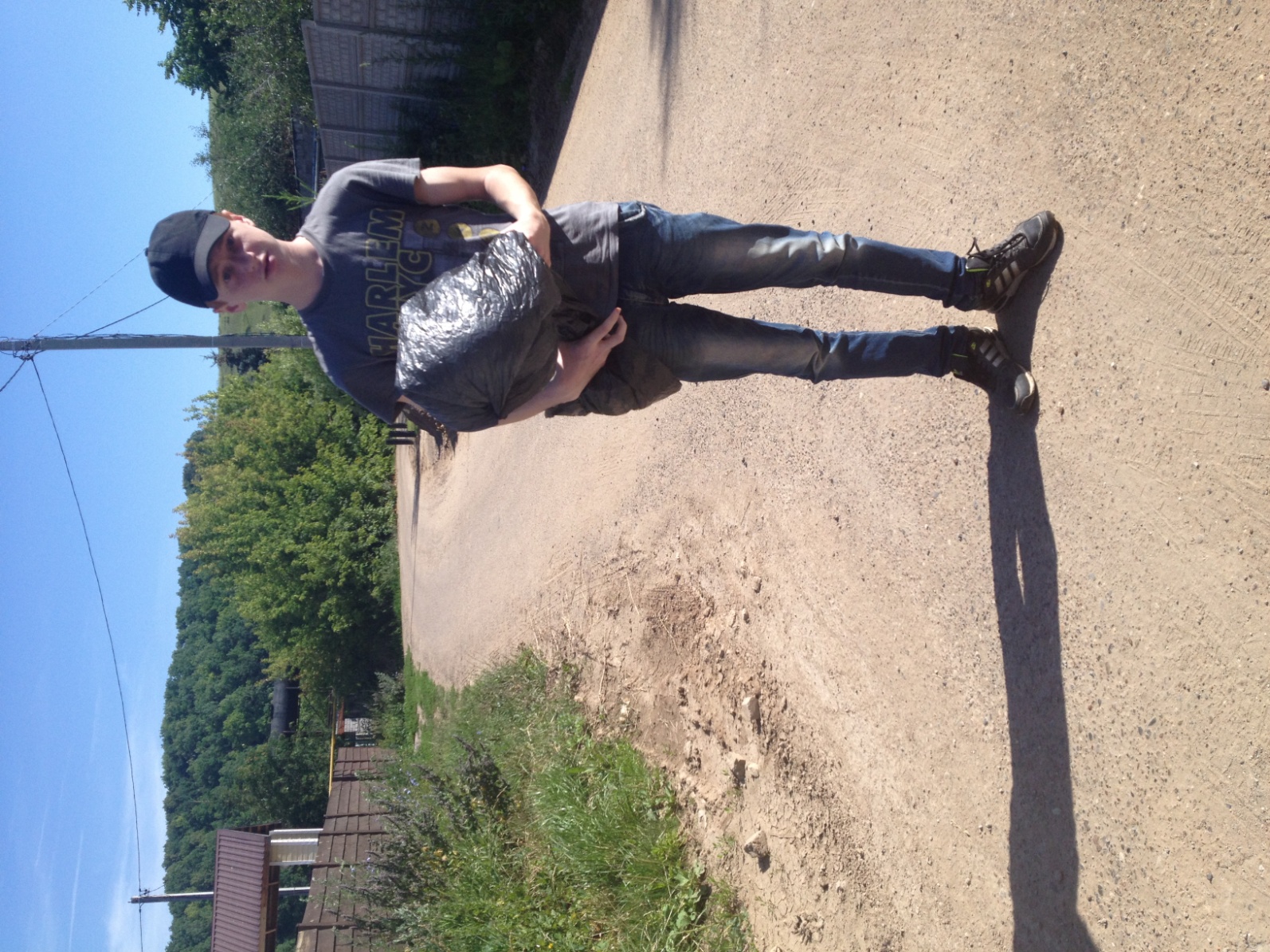 Водоснабжение
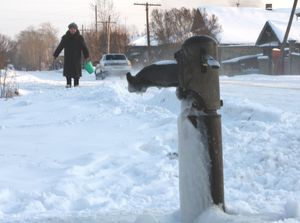 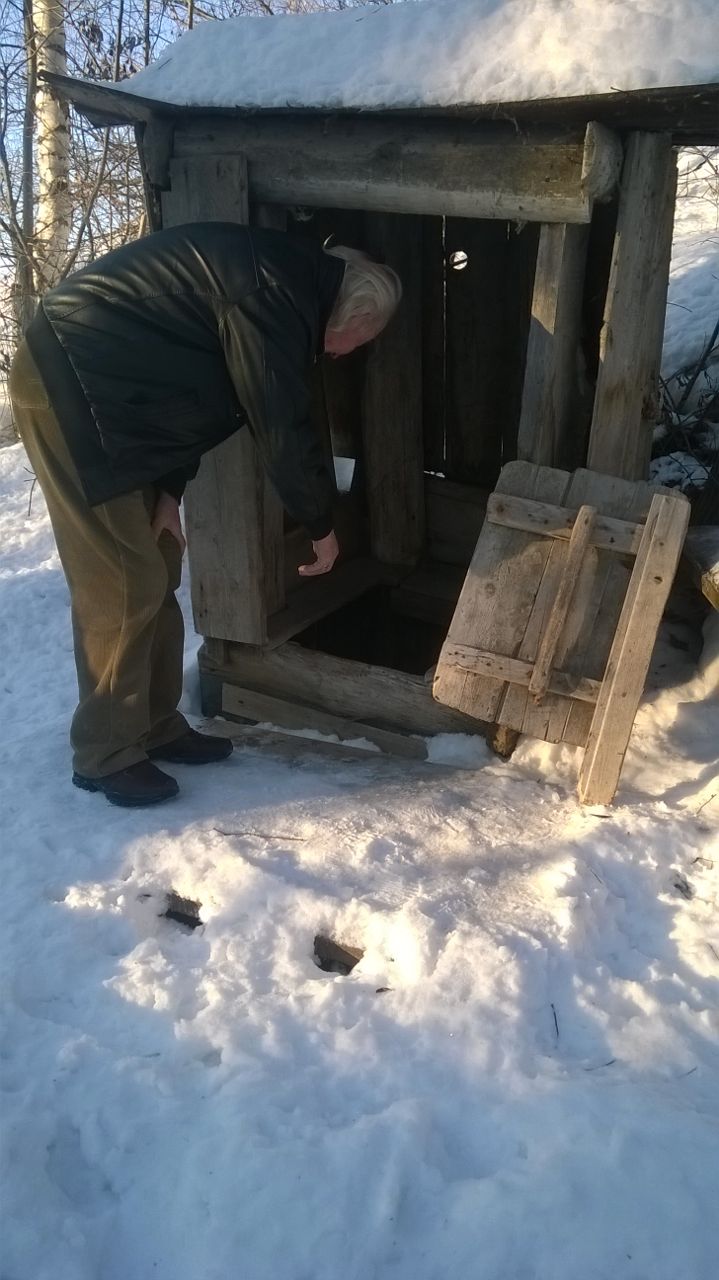 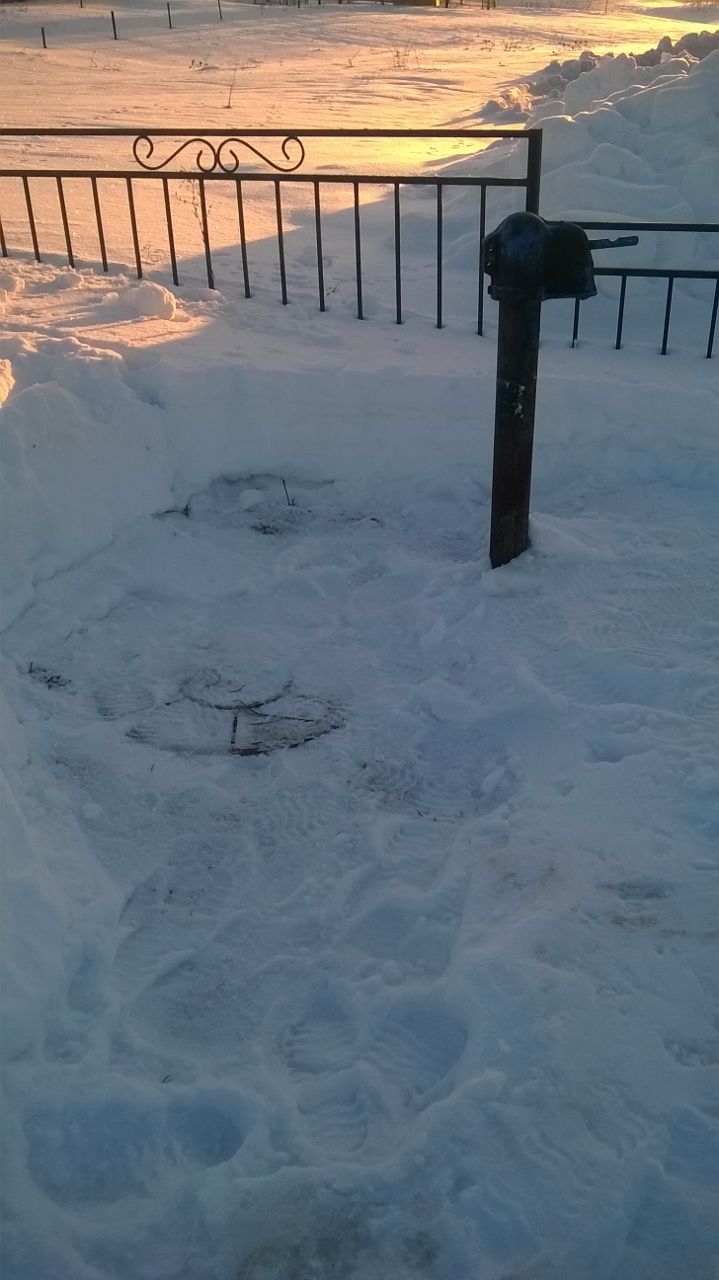 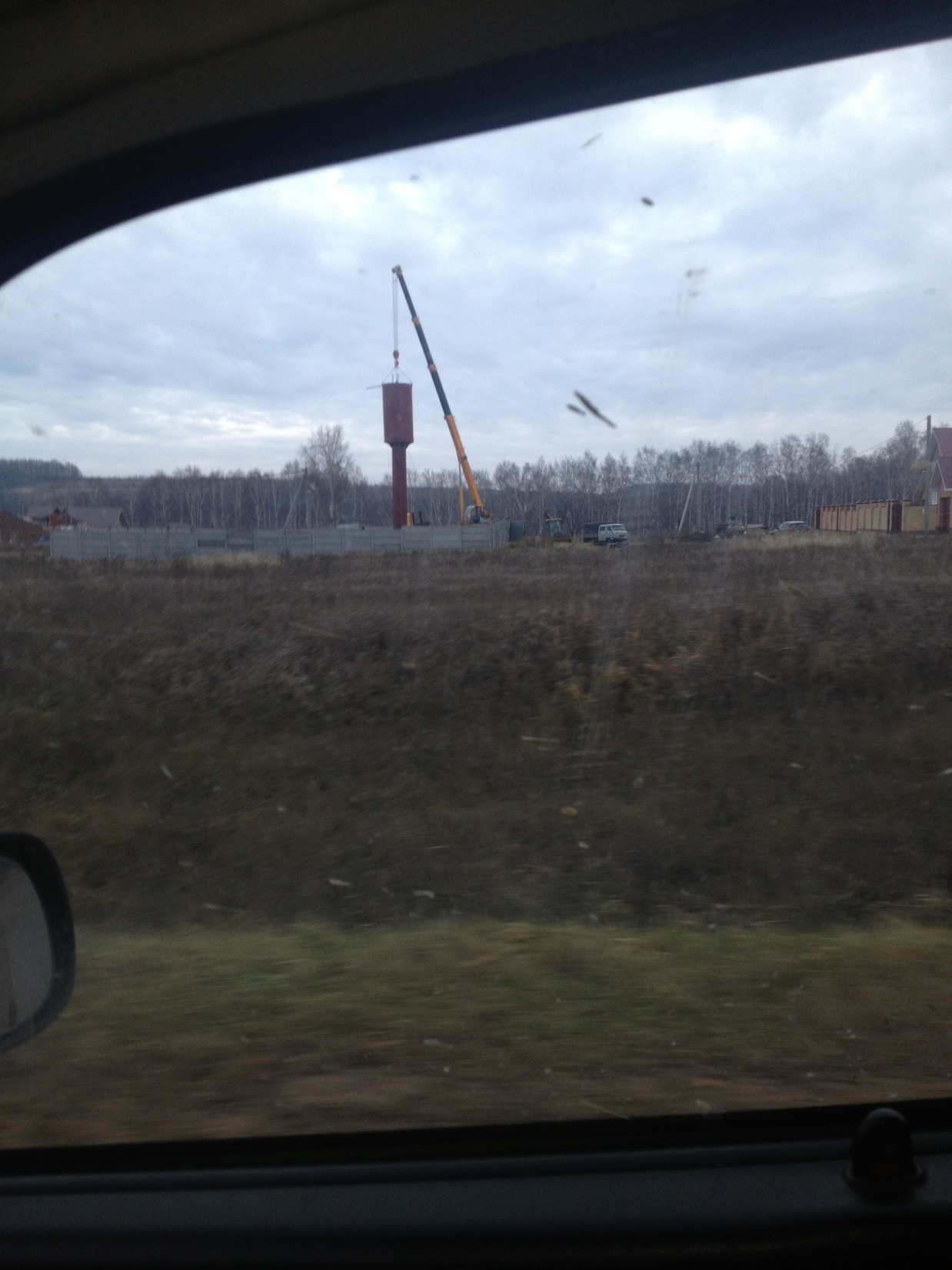 Родник в с.введенская Слобода
Родник п.Петропавловская слобода
Водоснабжение за 2014 год
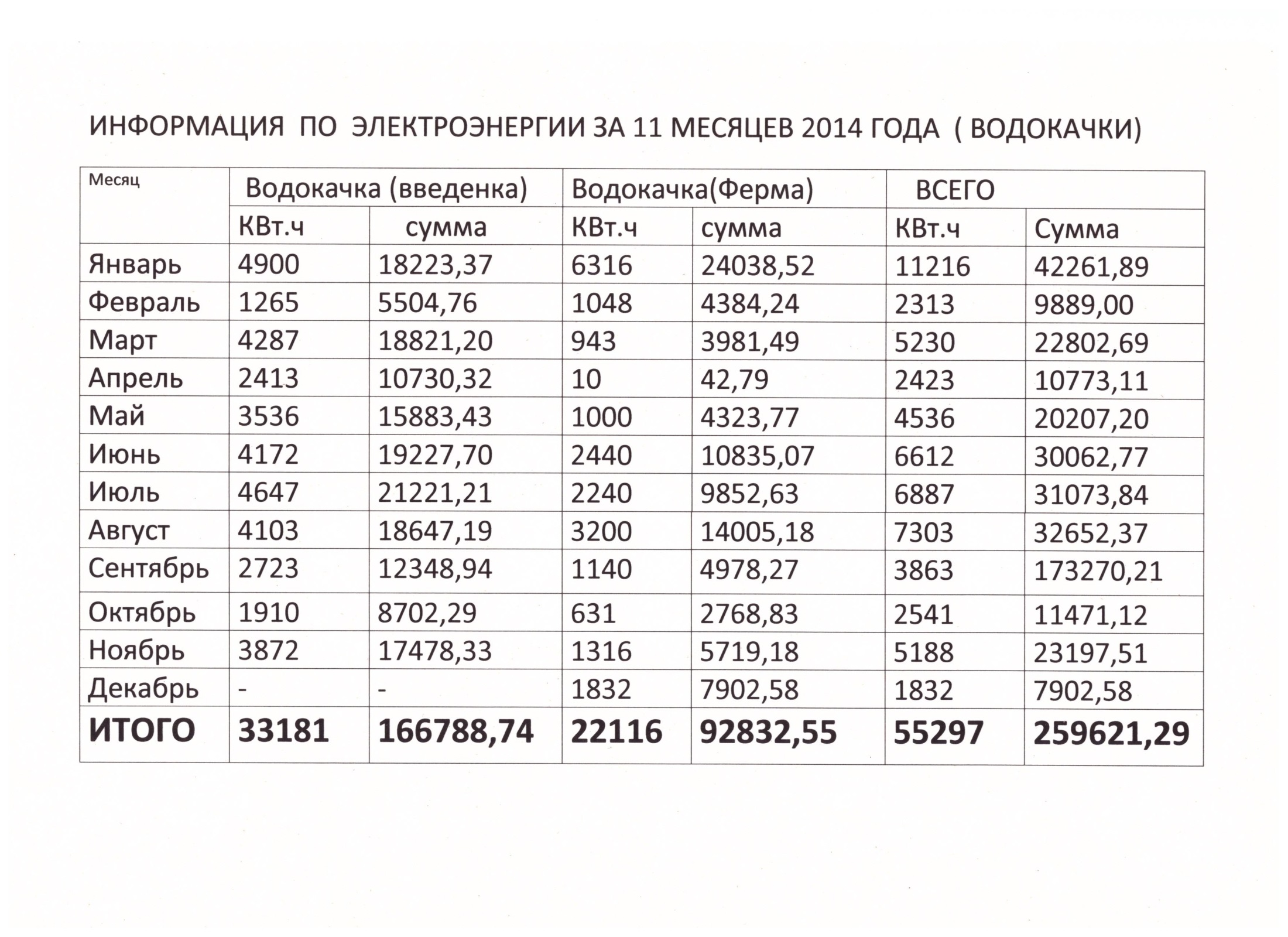 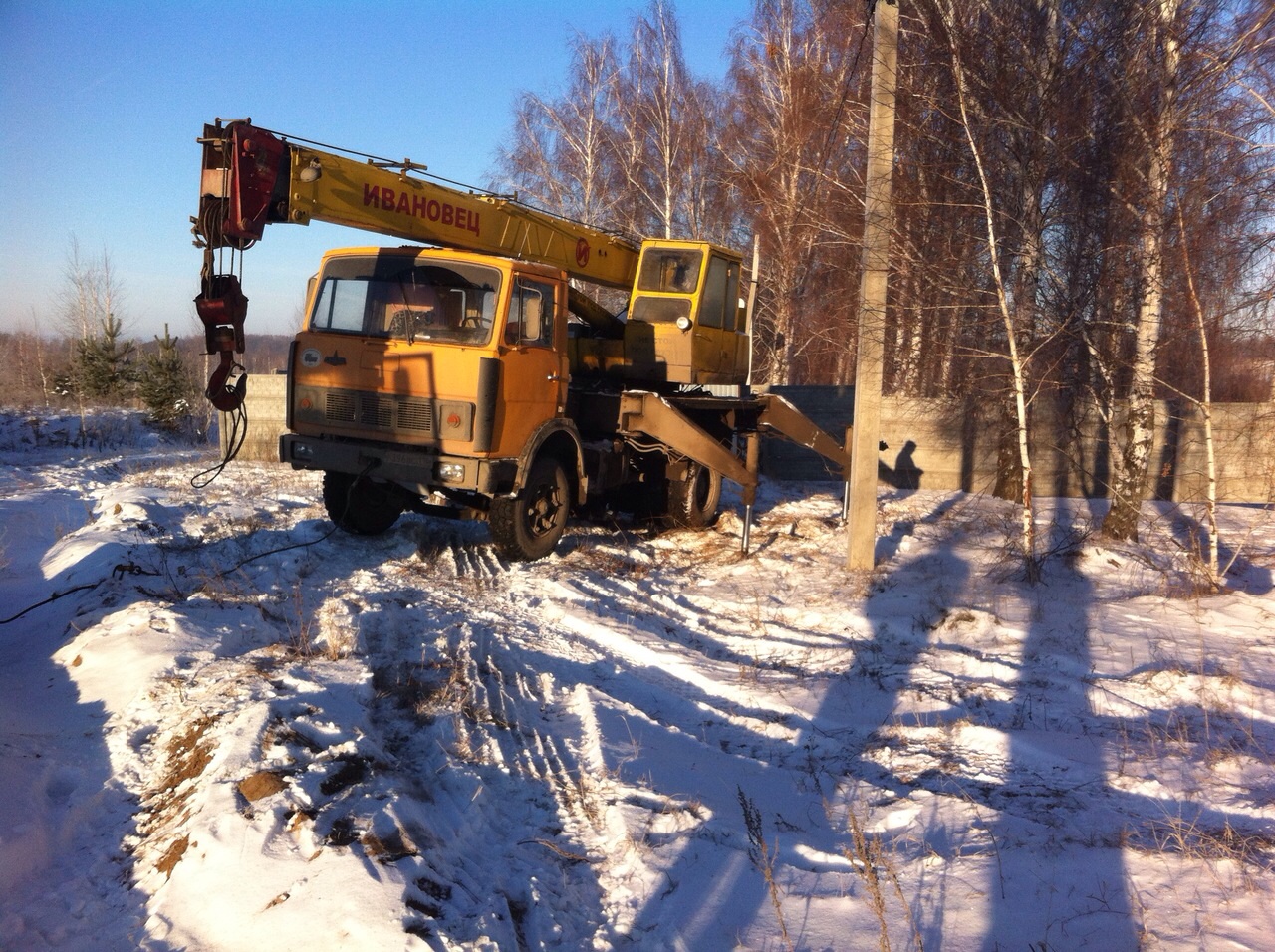 Замена насоса и труб
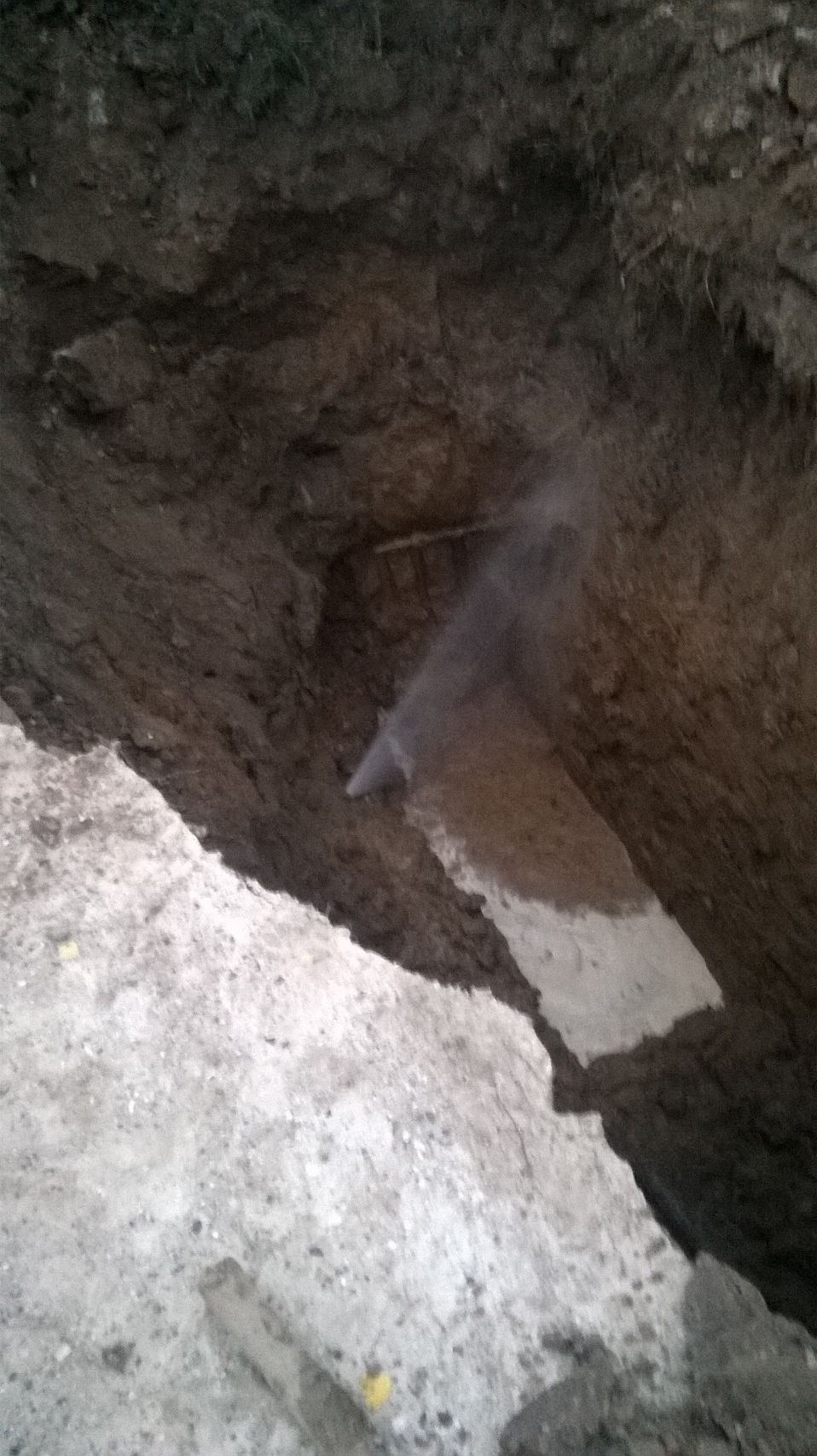 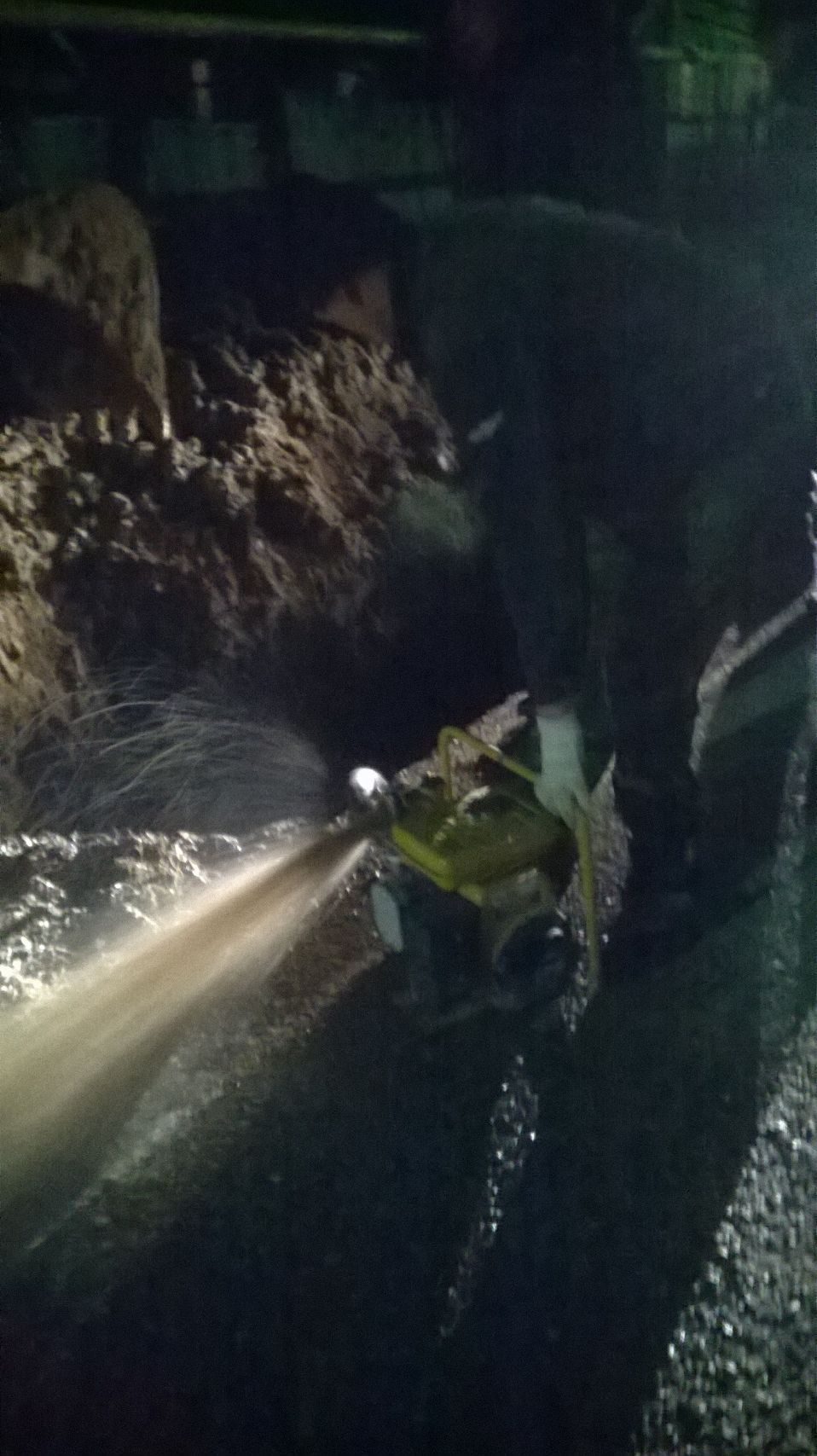 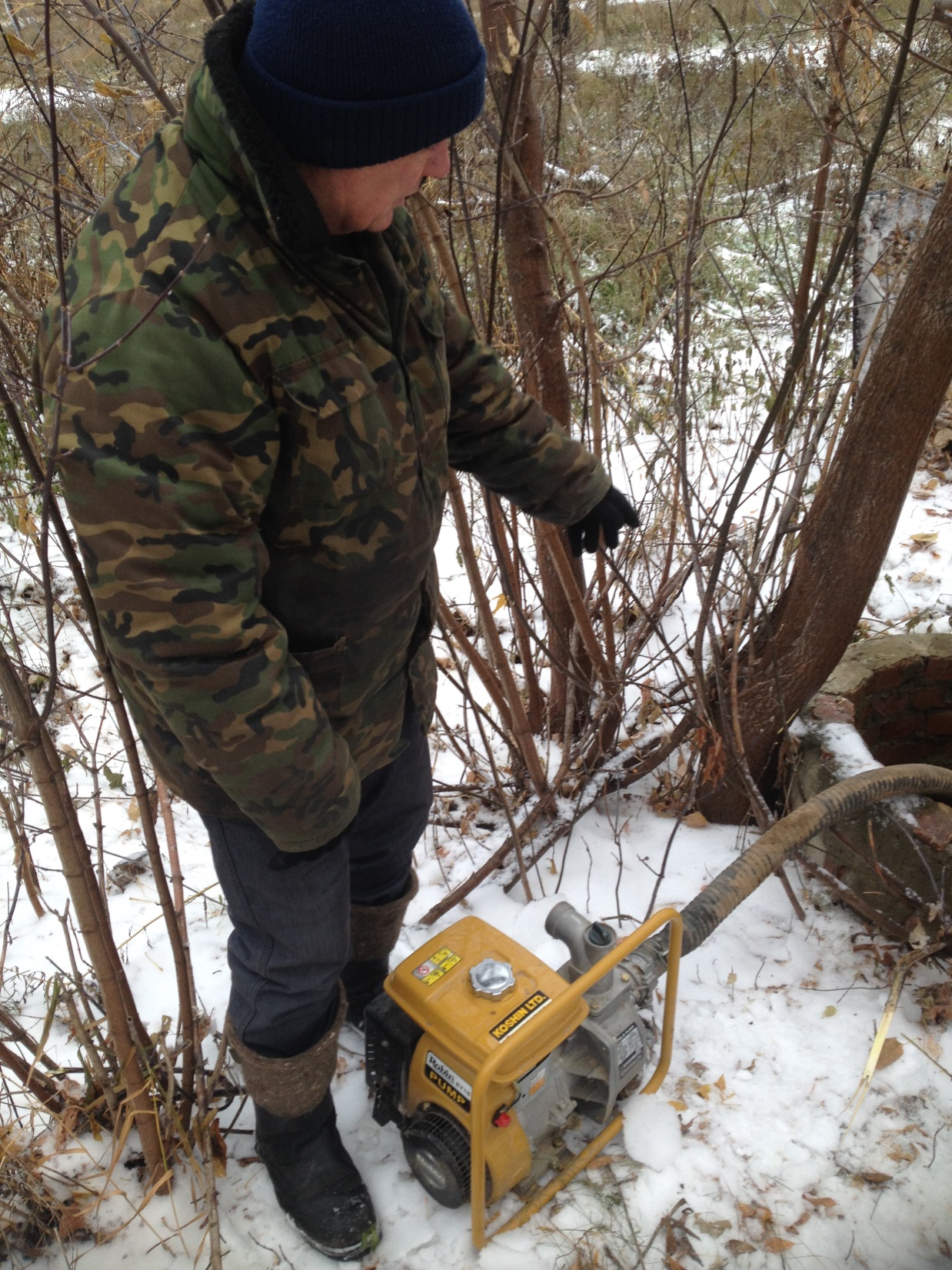 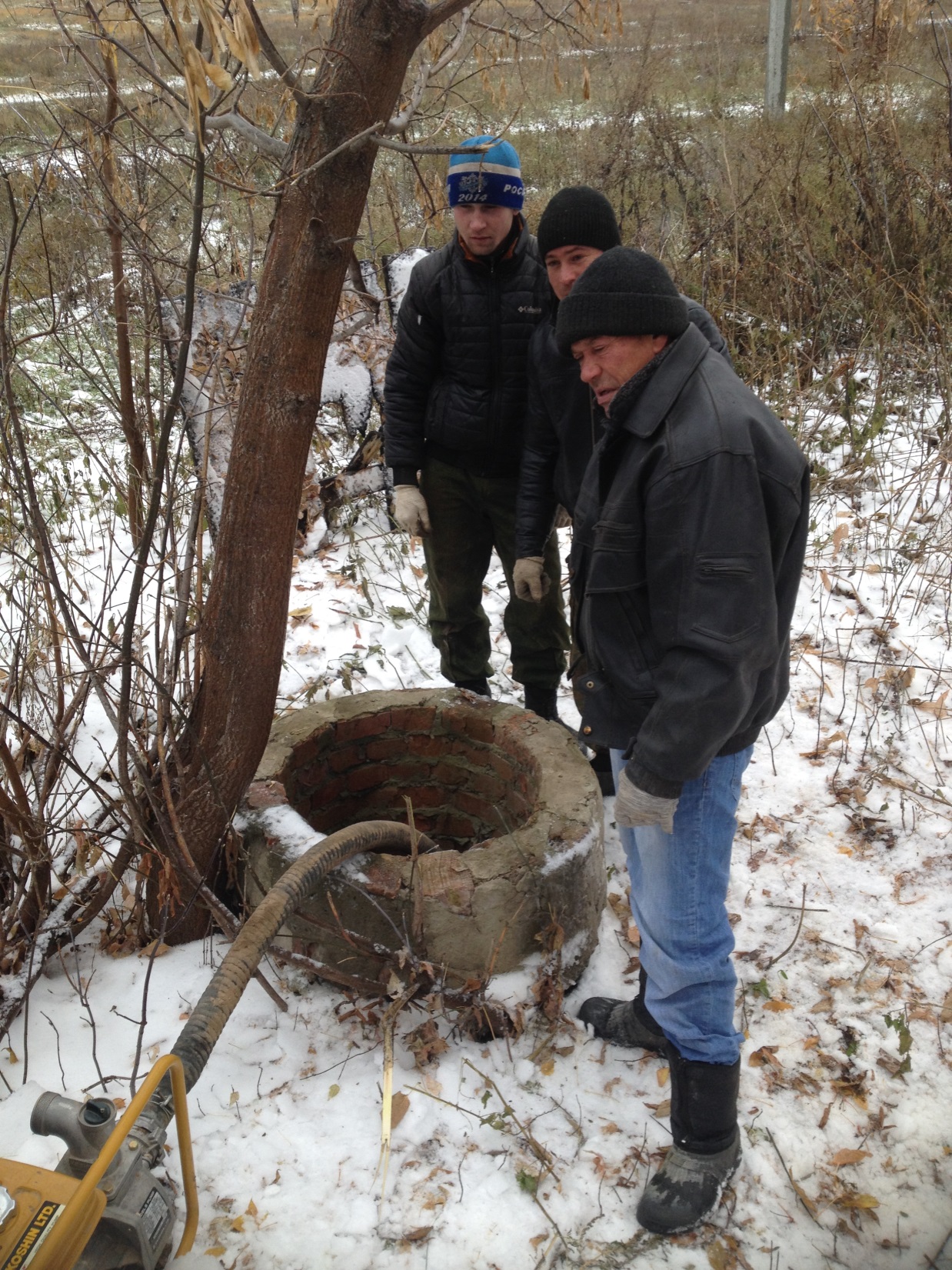 Забор воды
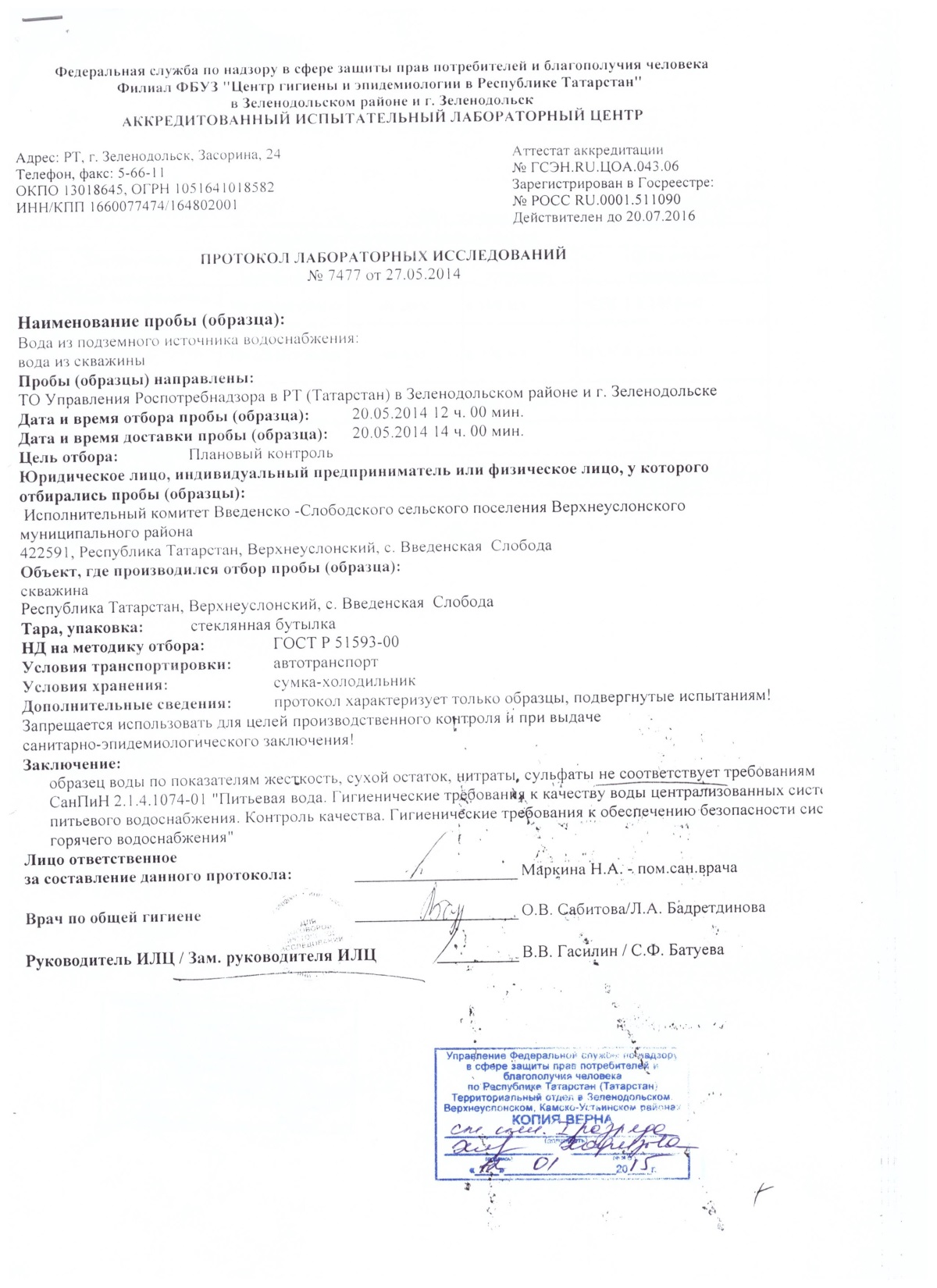 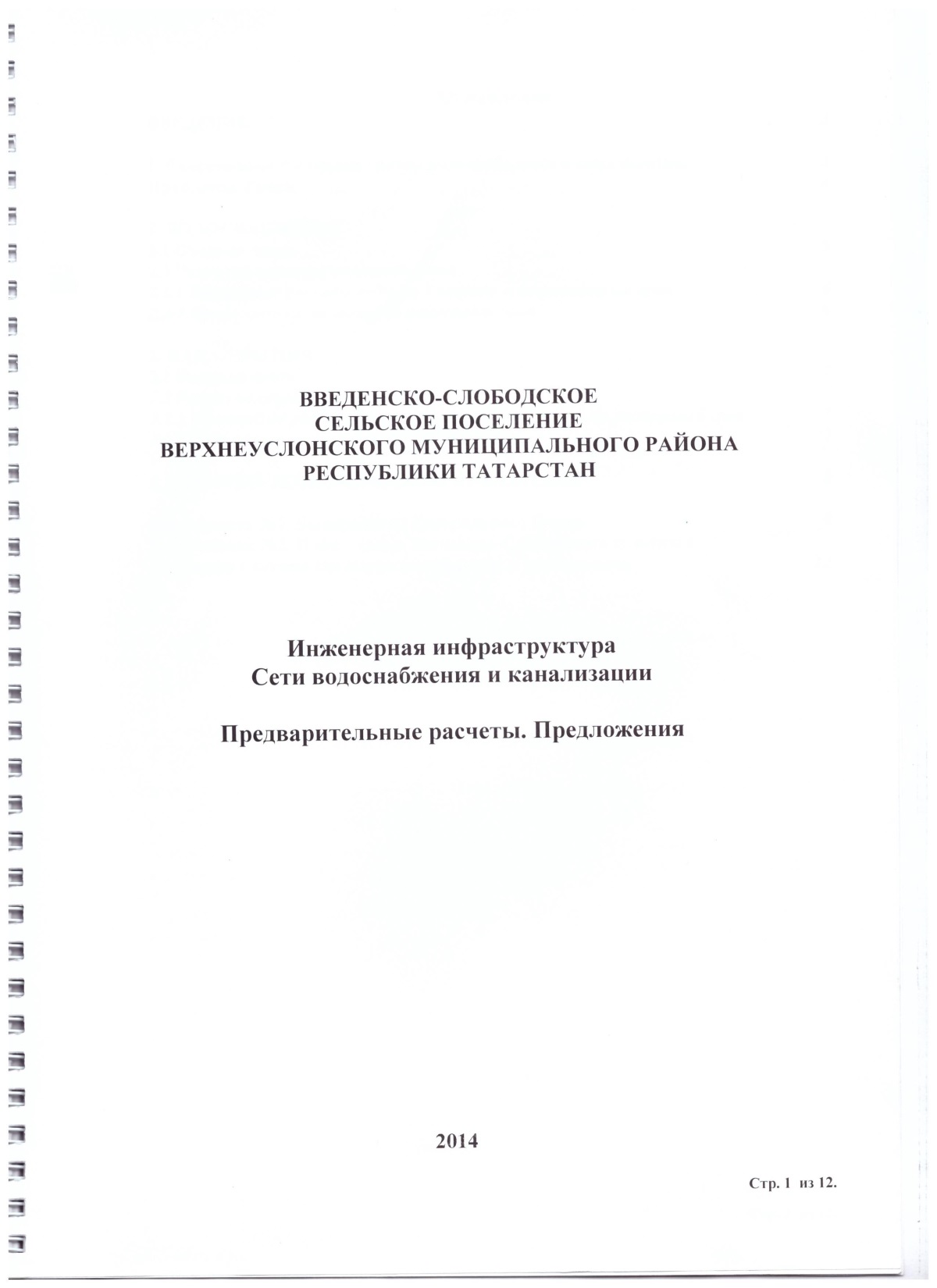 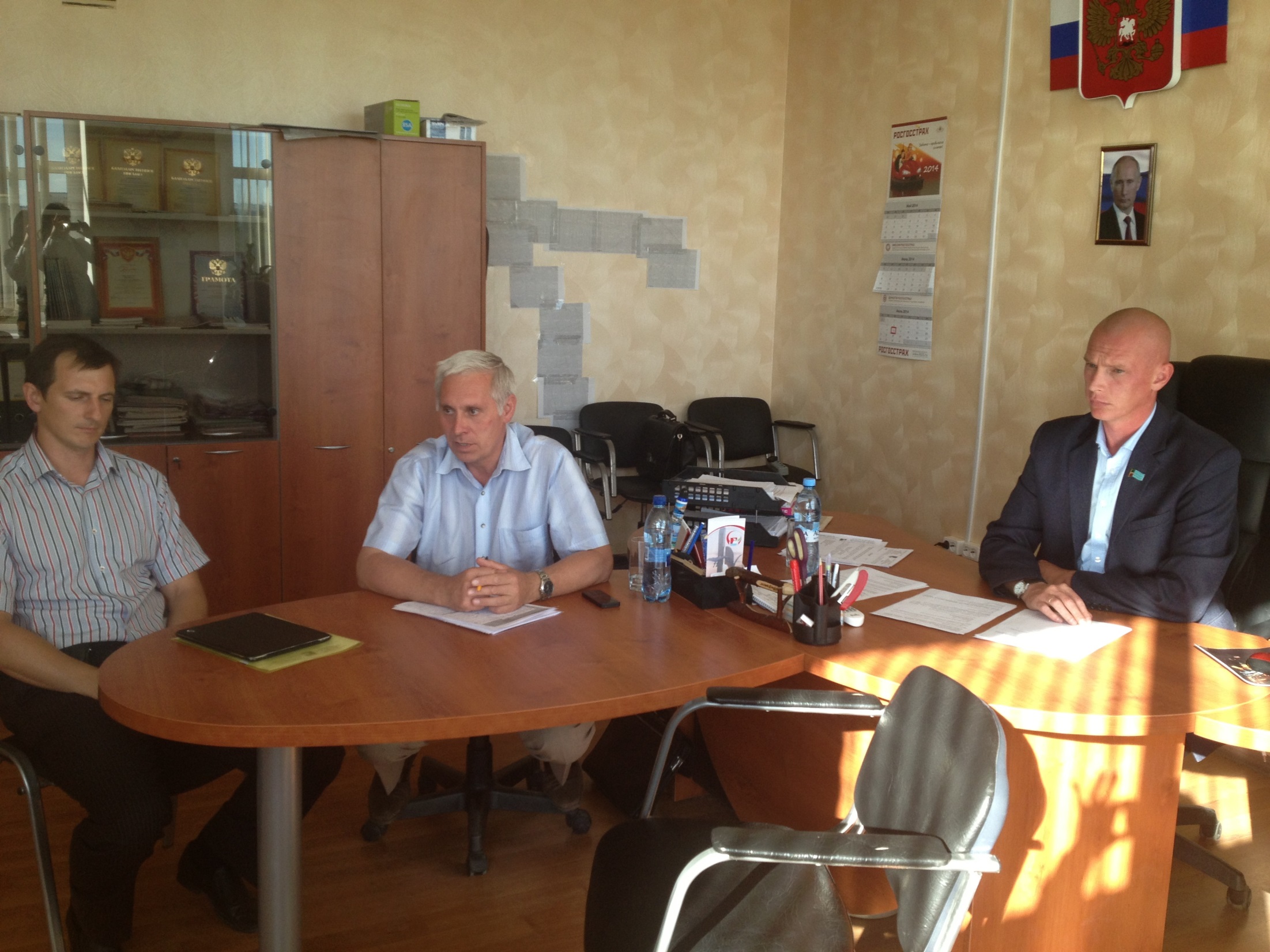 ДОРОГИ
Грейдерование обочин дорог в летний период
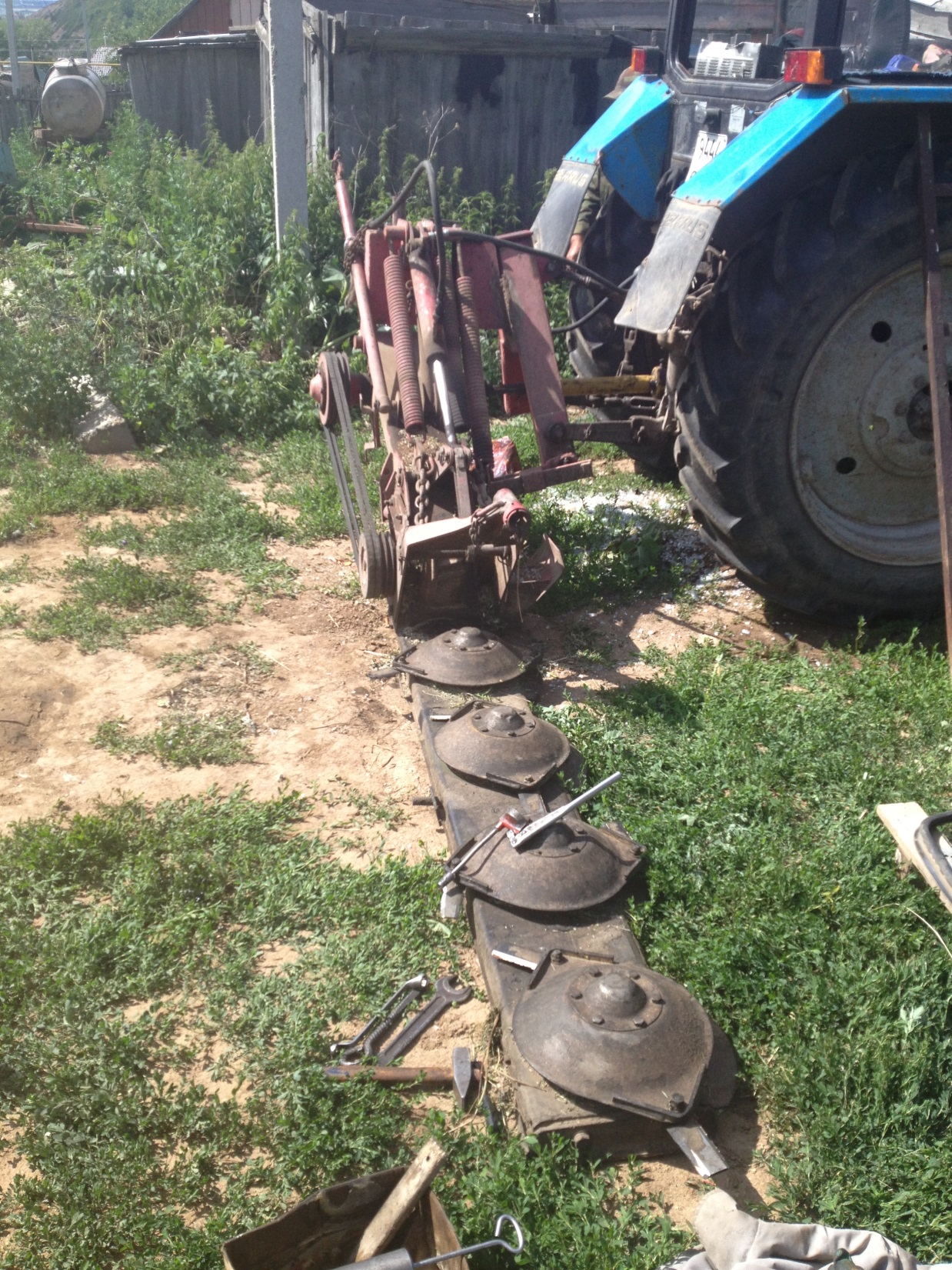 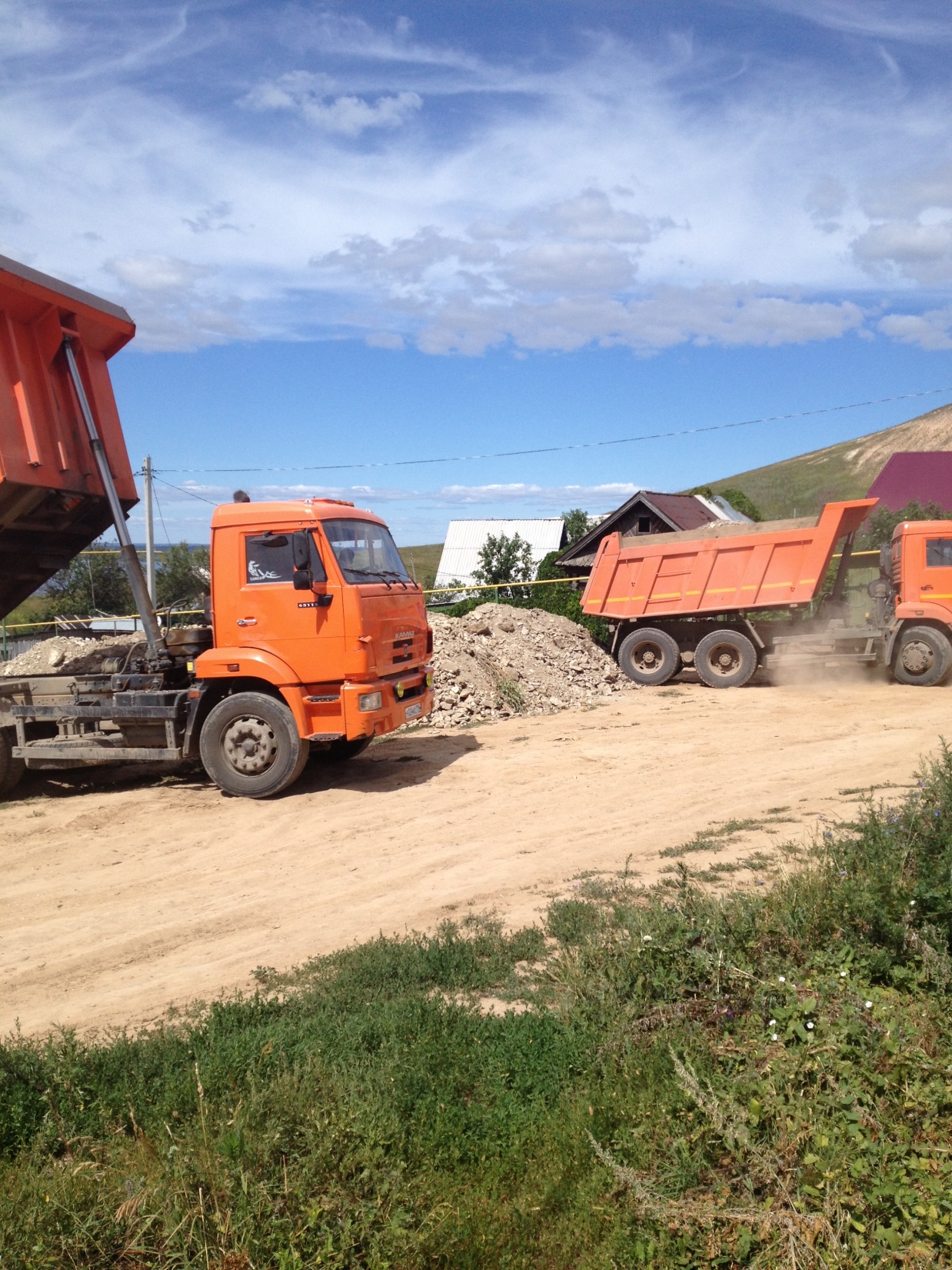 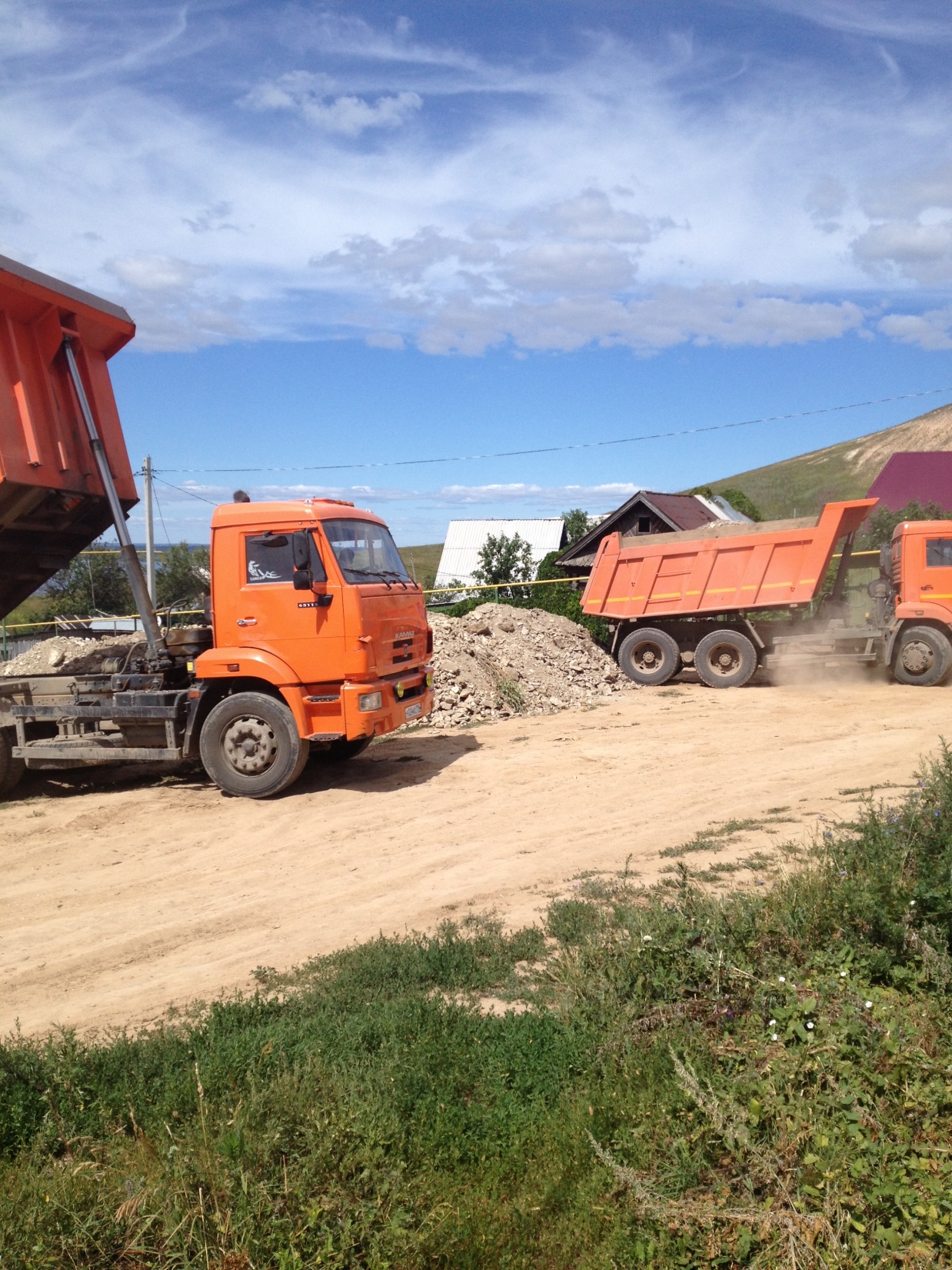 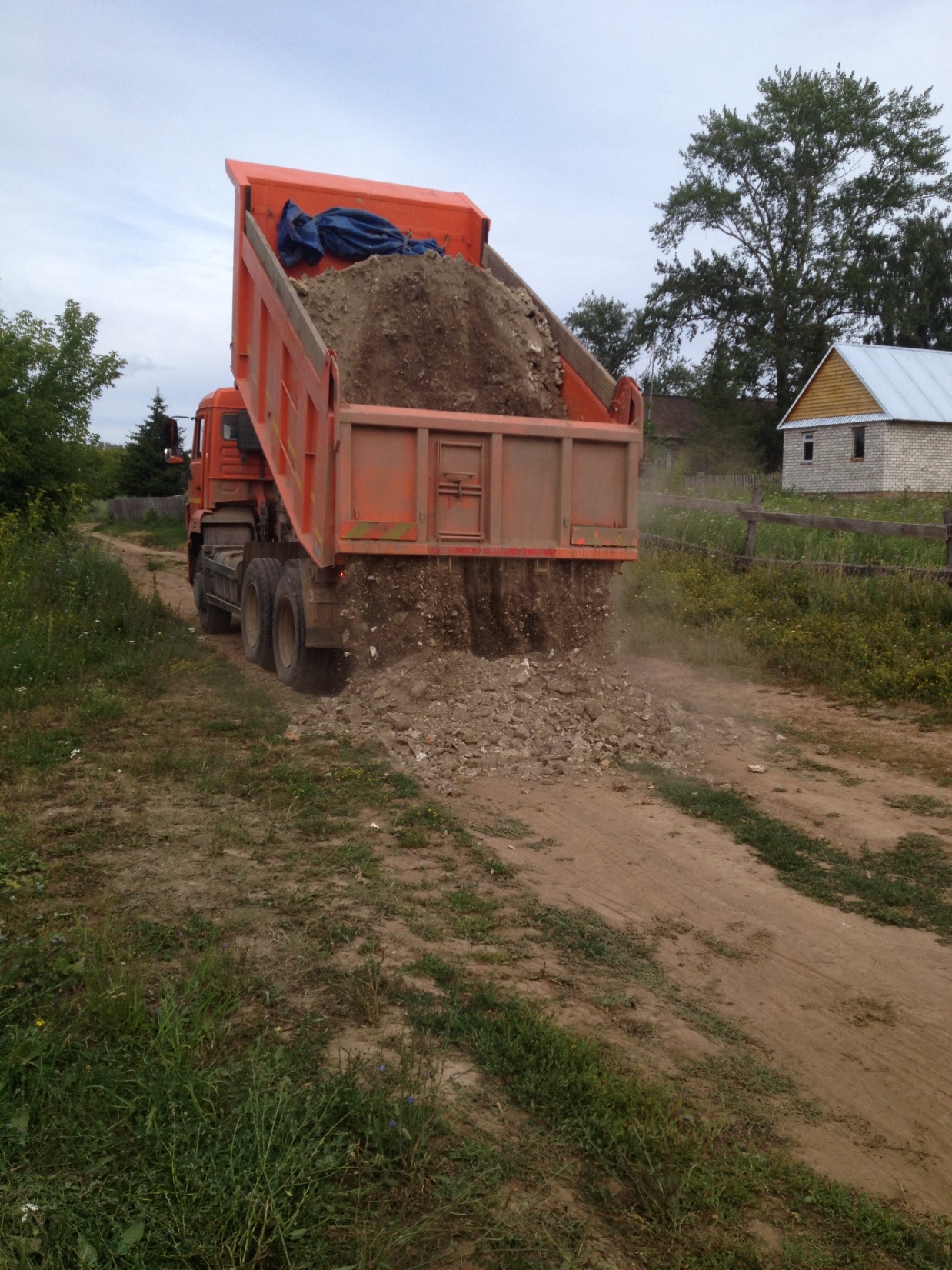 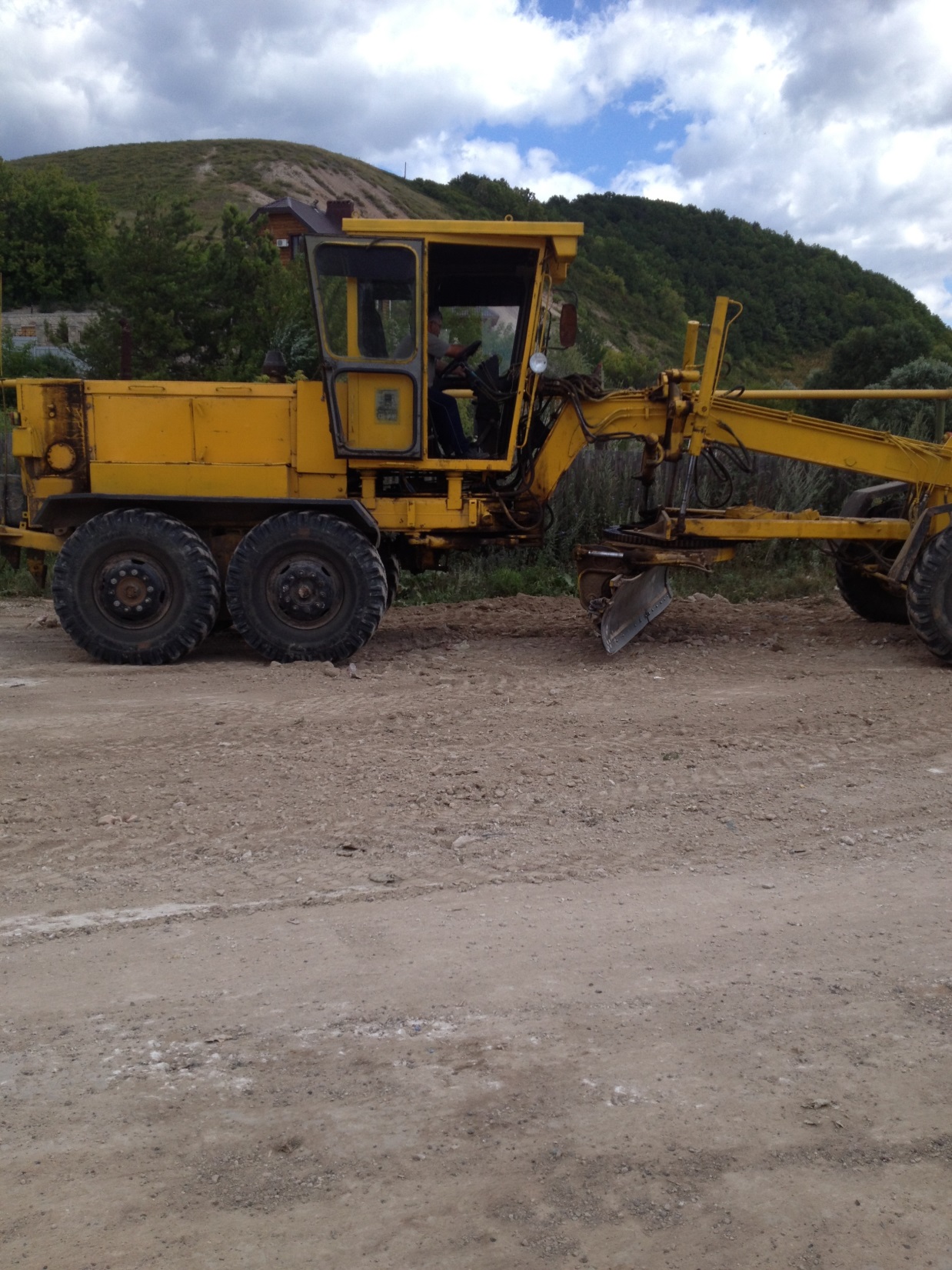 Посыпка песком дорог в зимнее время
Отсыпка дорог щебнем
Отсыпка обочин
Электроснабжение
Установка фонарей
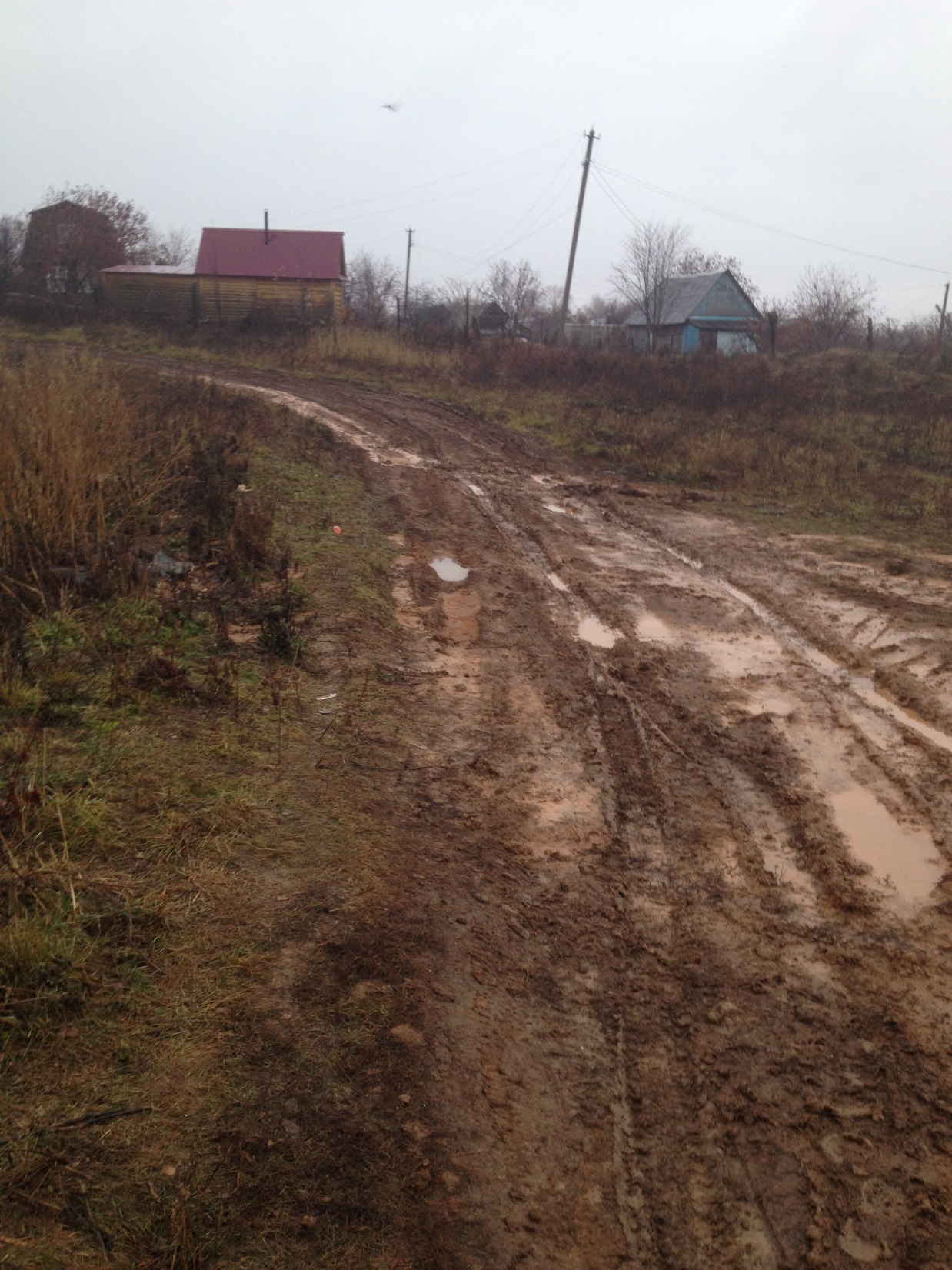 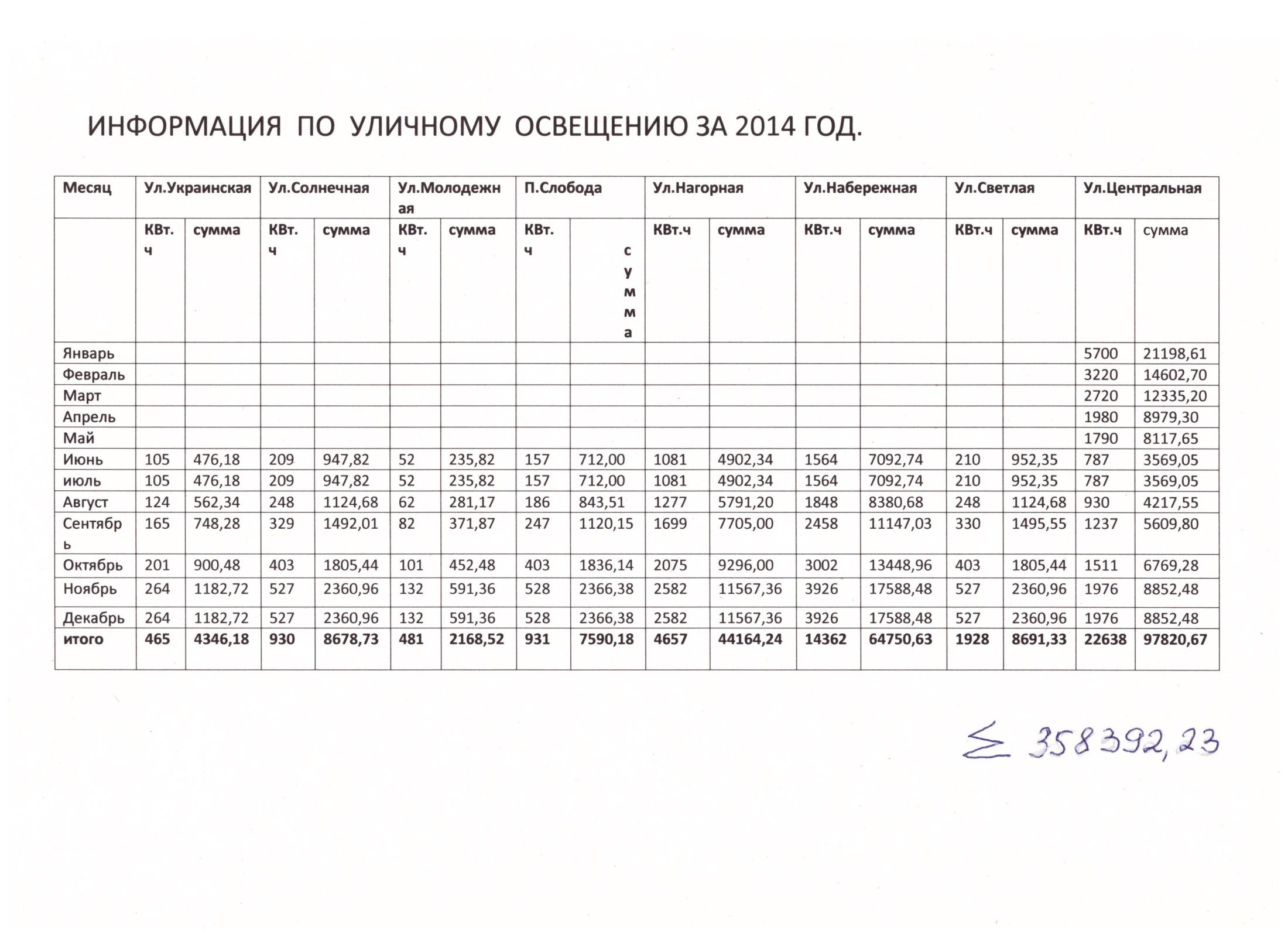 ГАЗОСНАБЖЕНИЕ
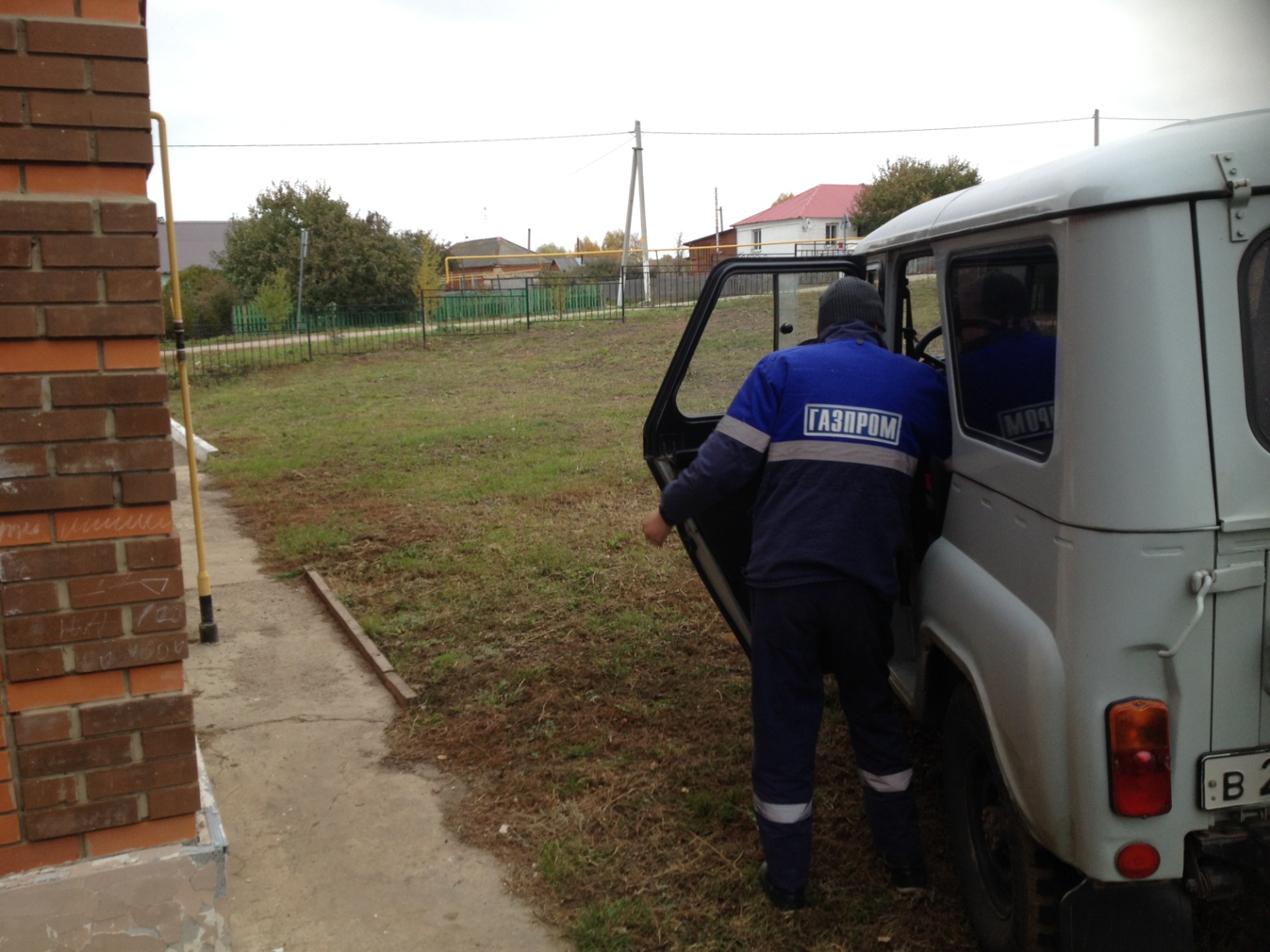 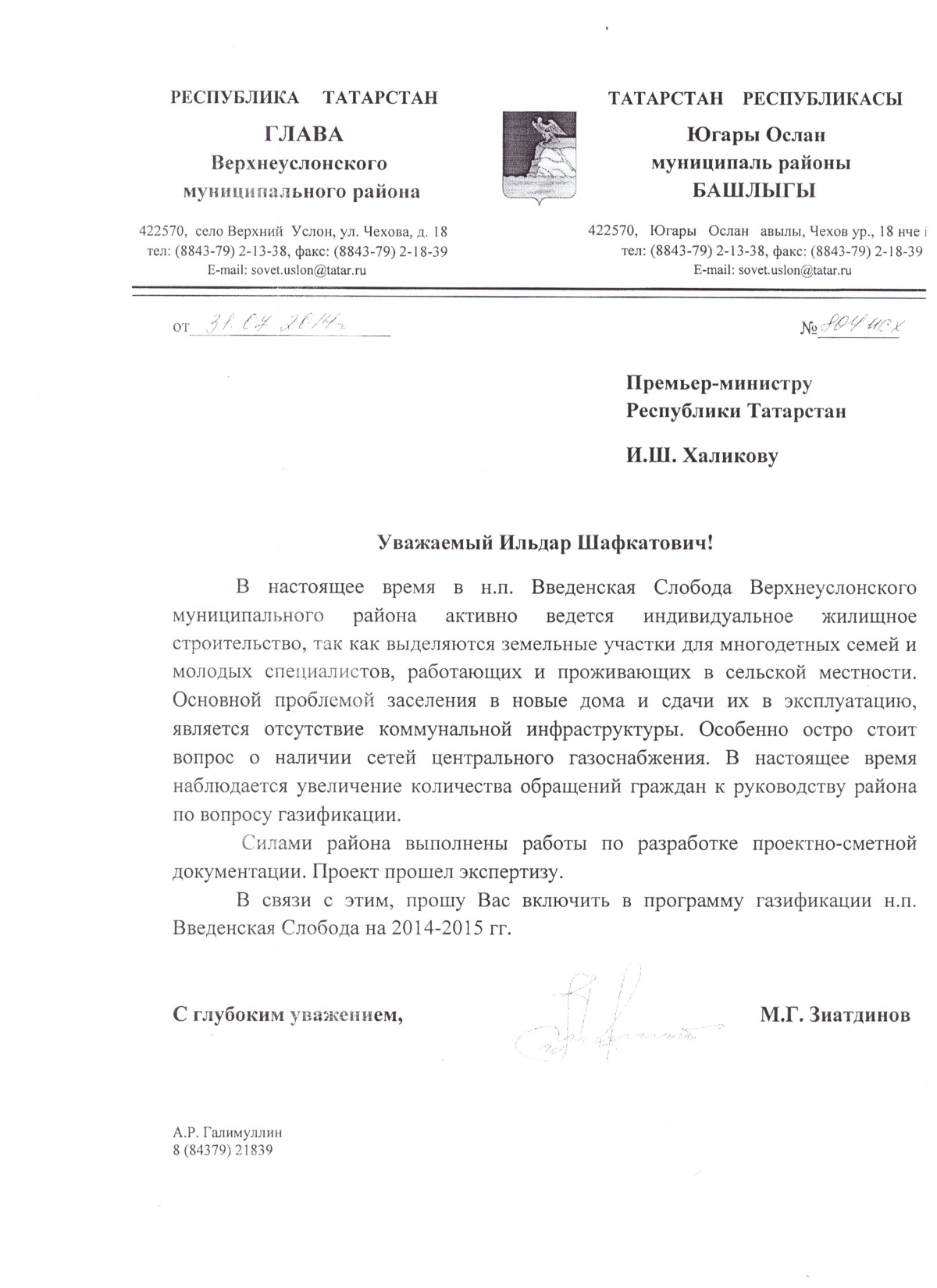 Благоустройство
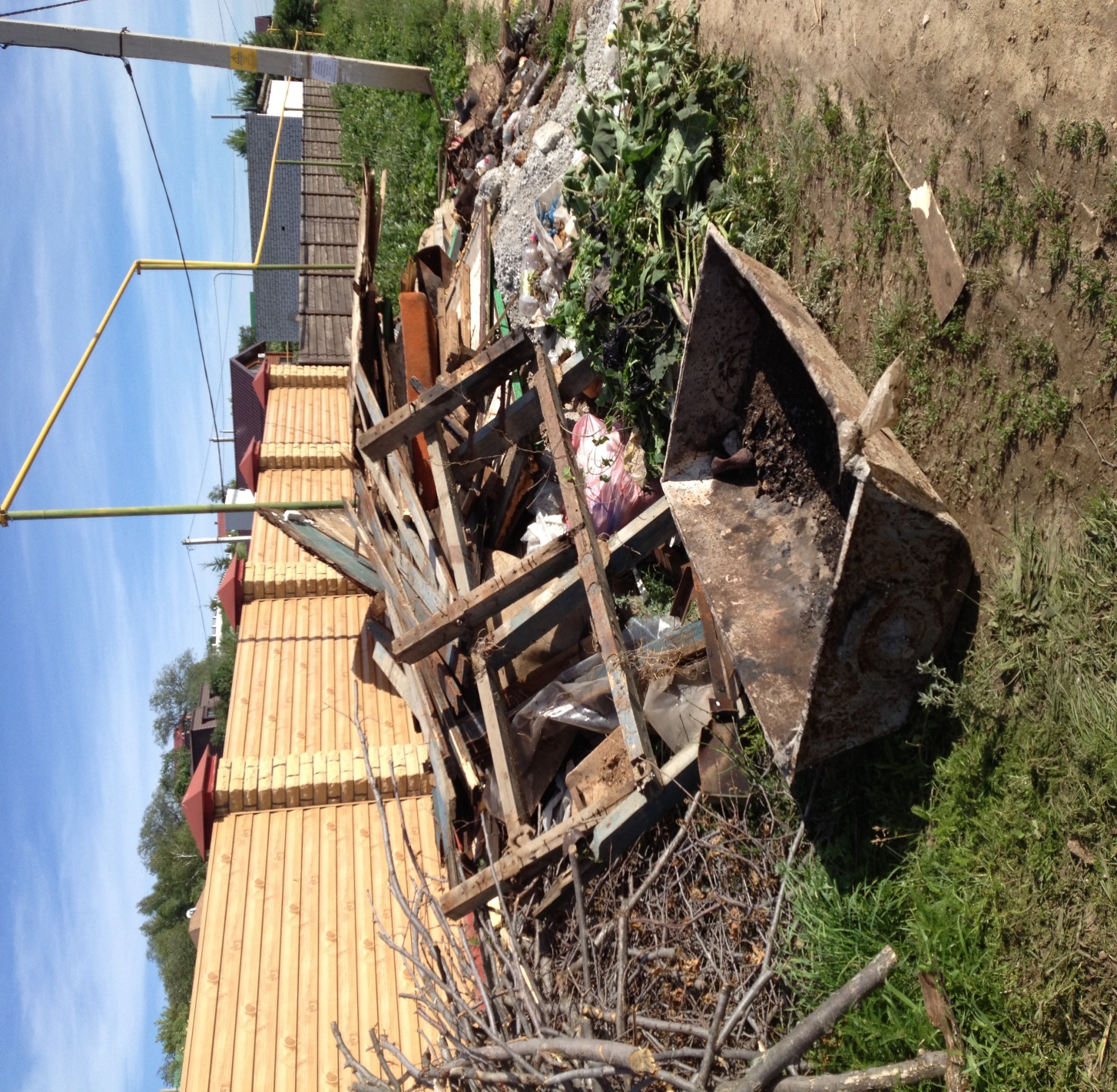 Уборка придорожной территории
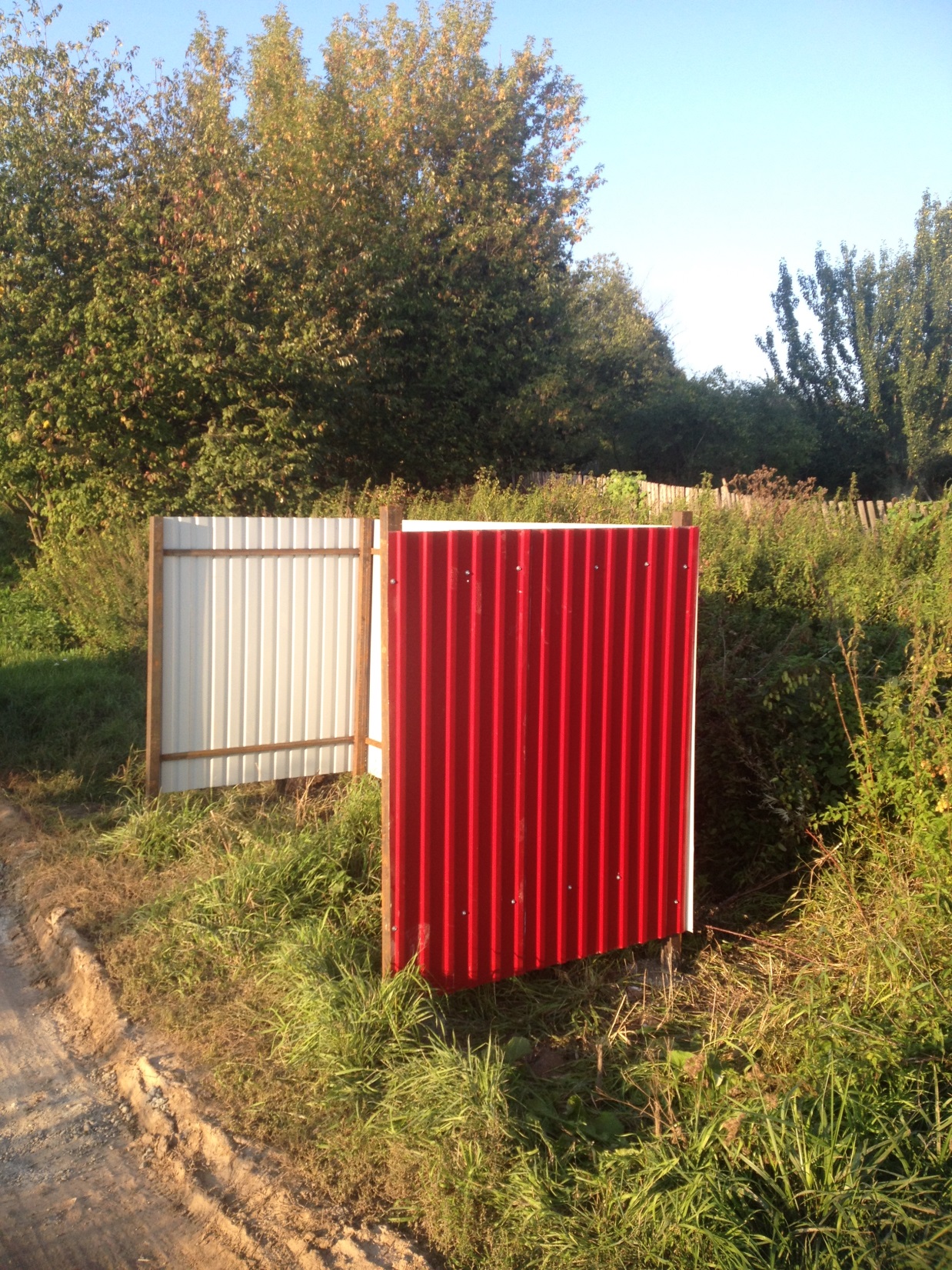 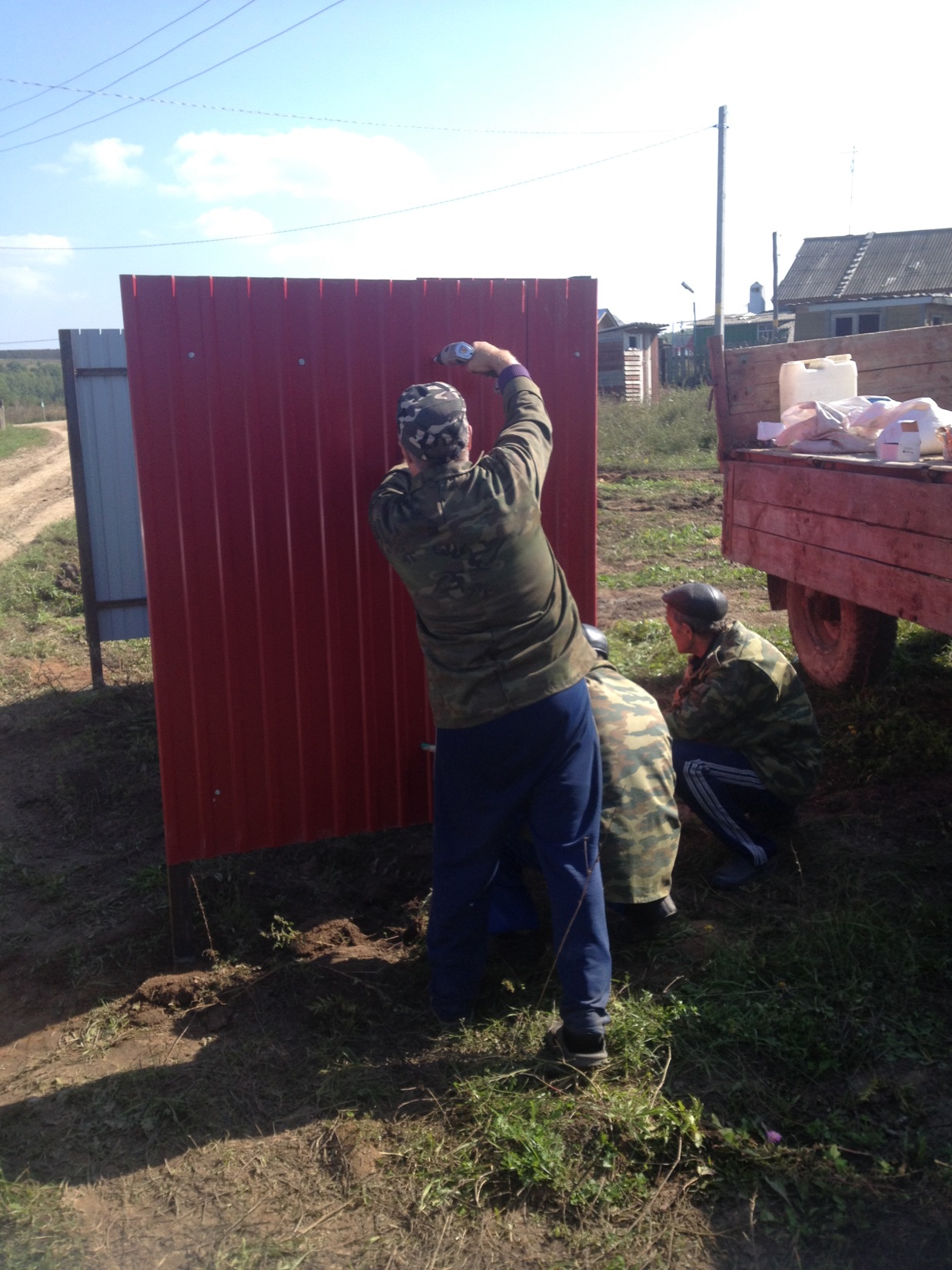 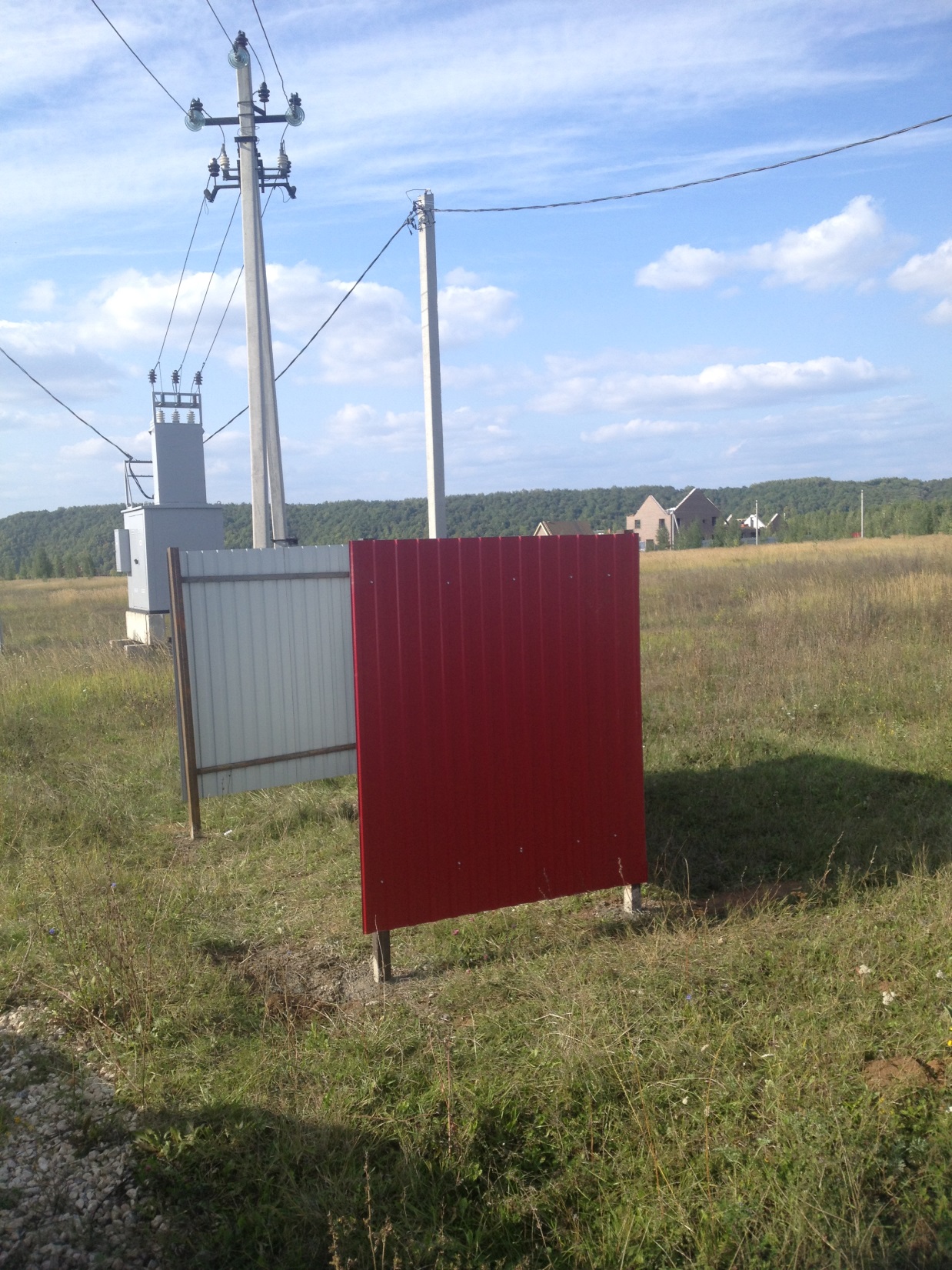 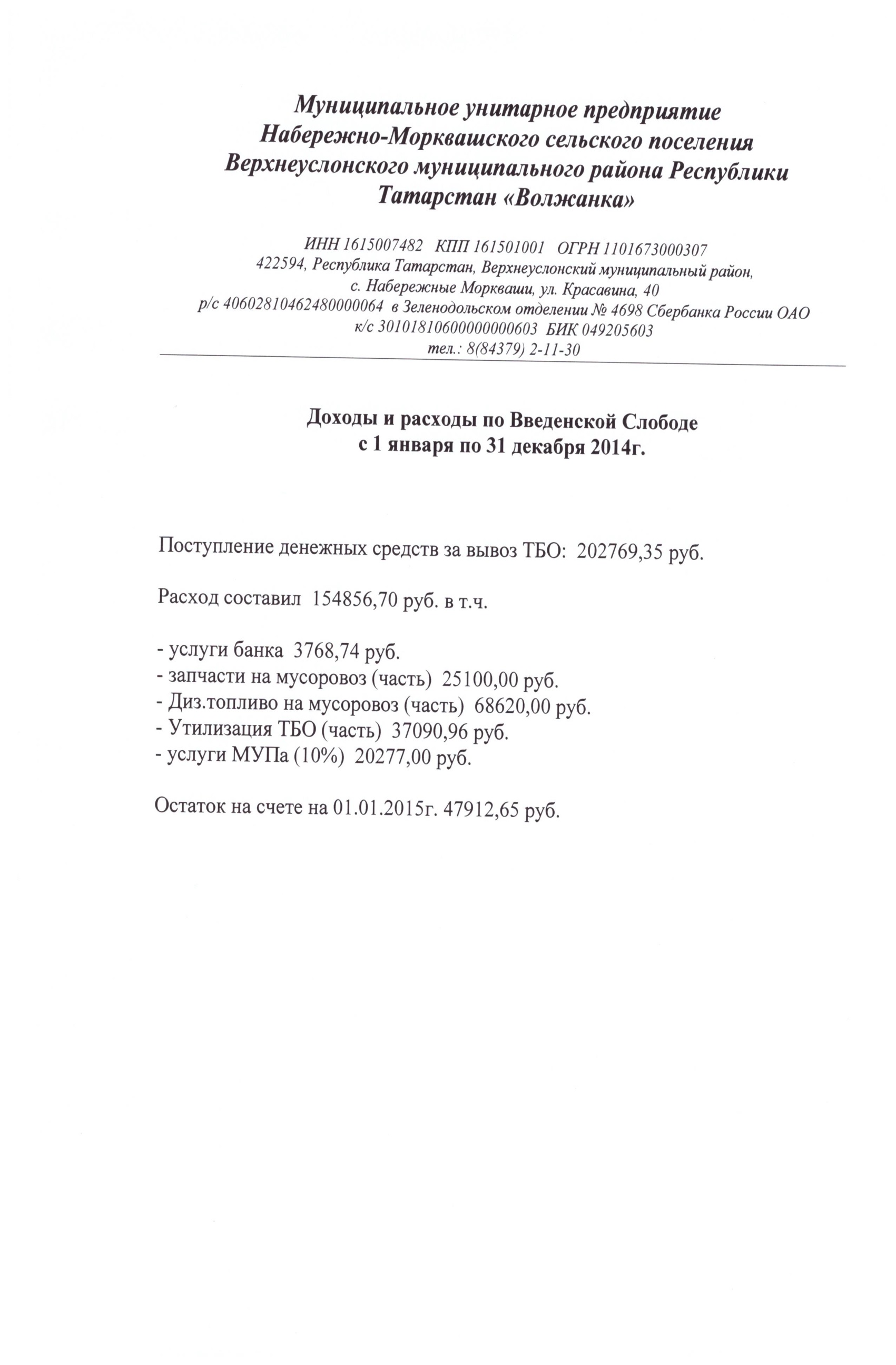 Ликвидация несанкционированных свалок
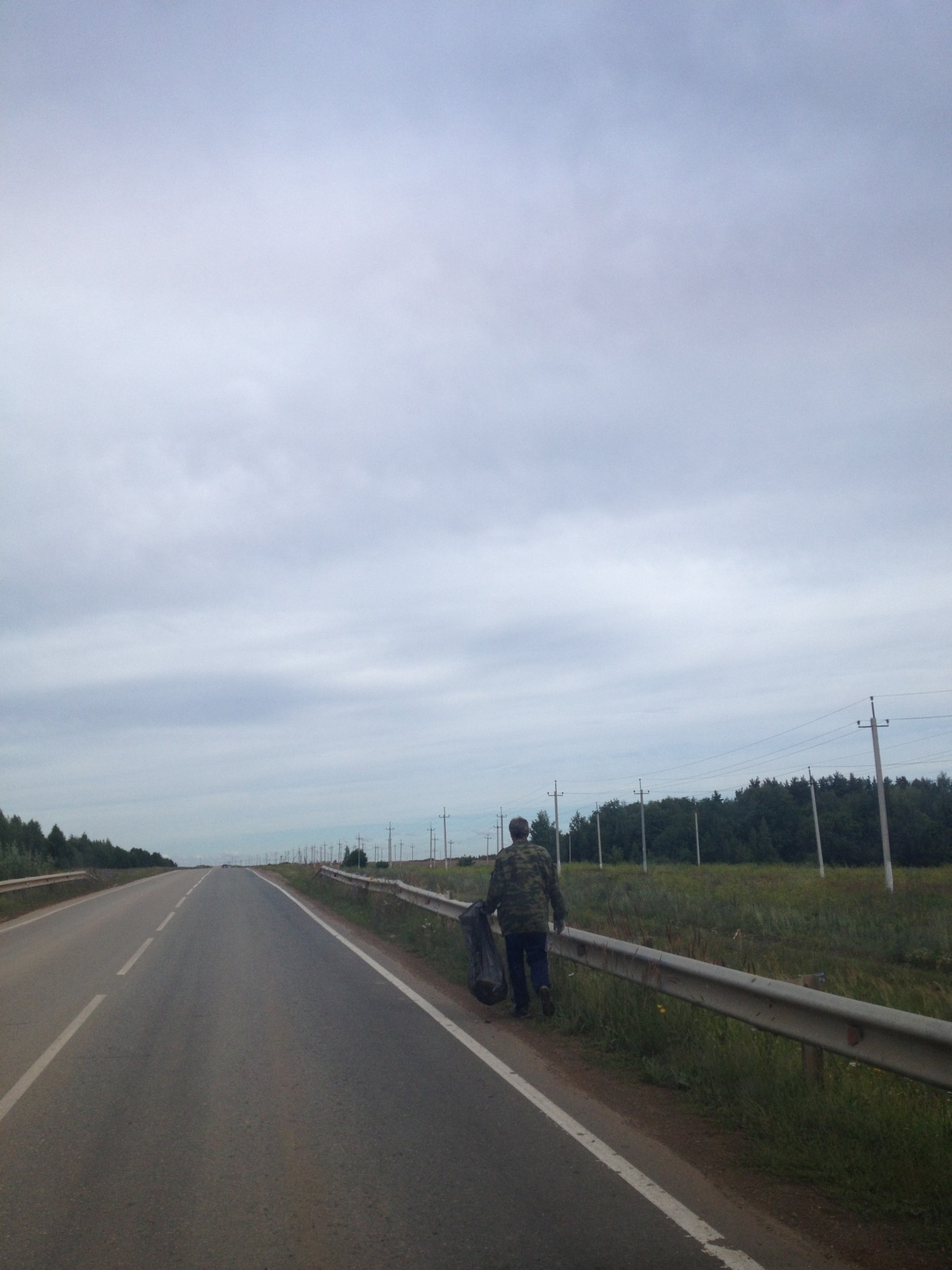 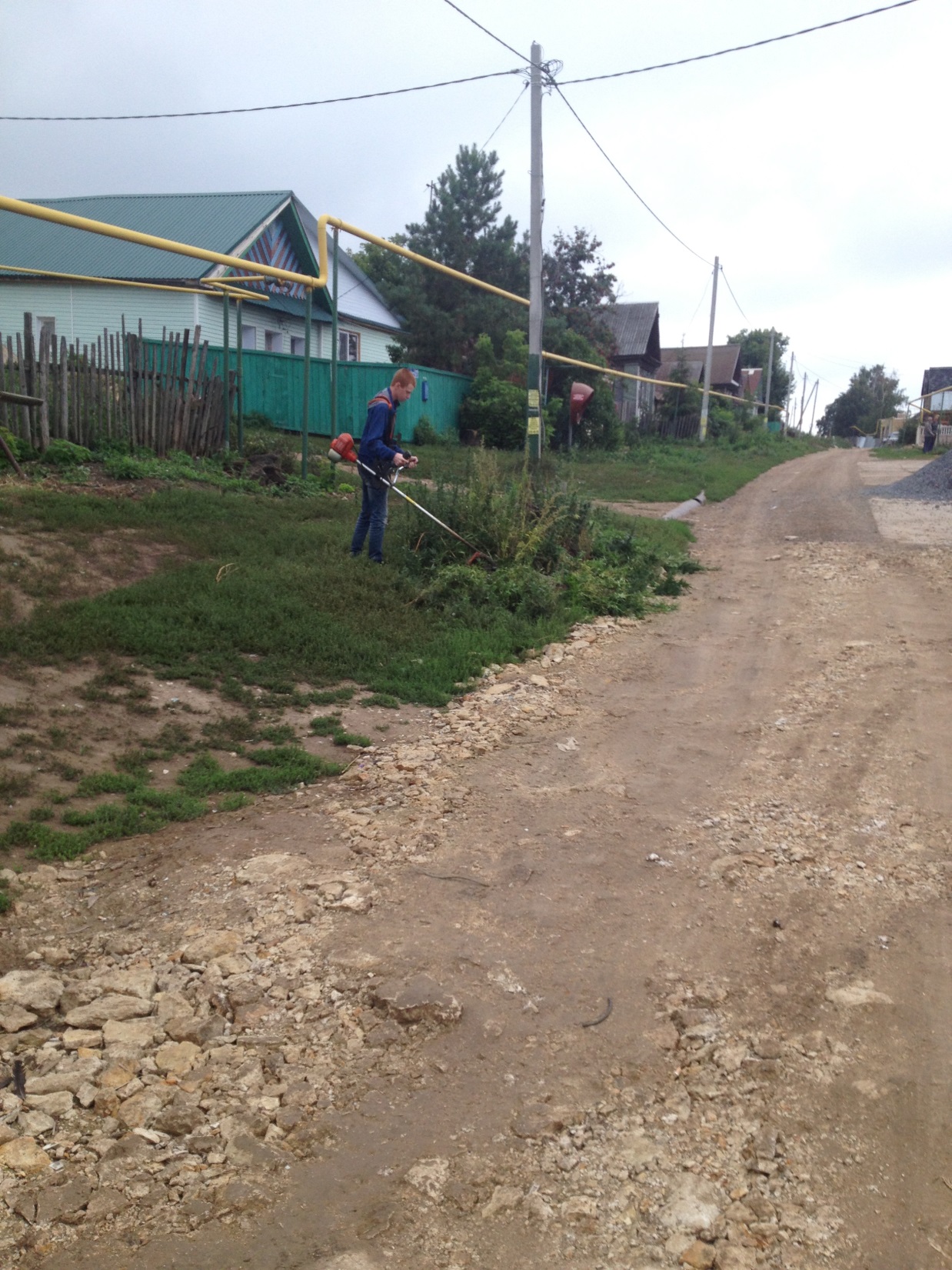 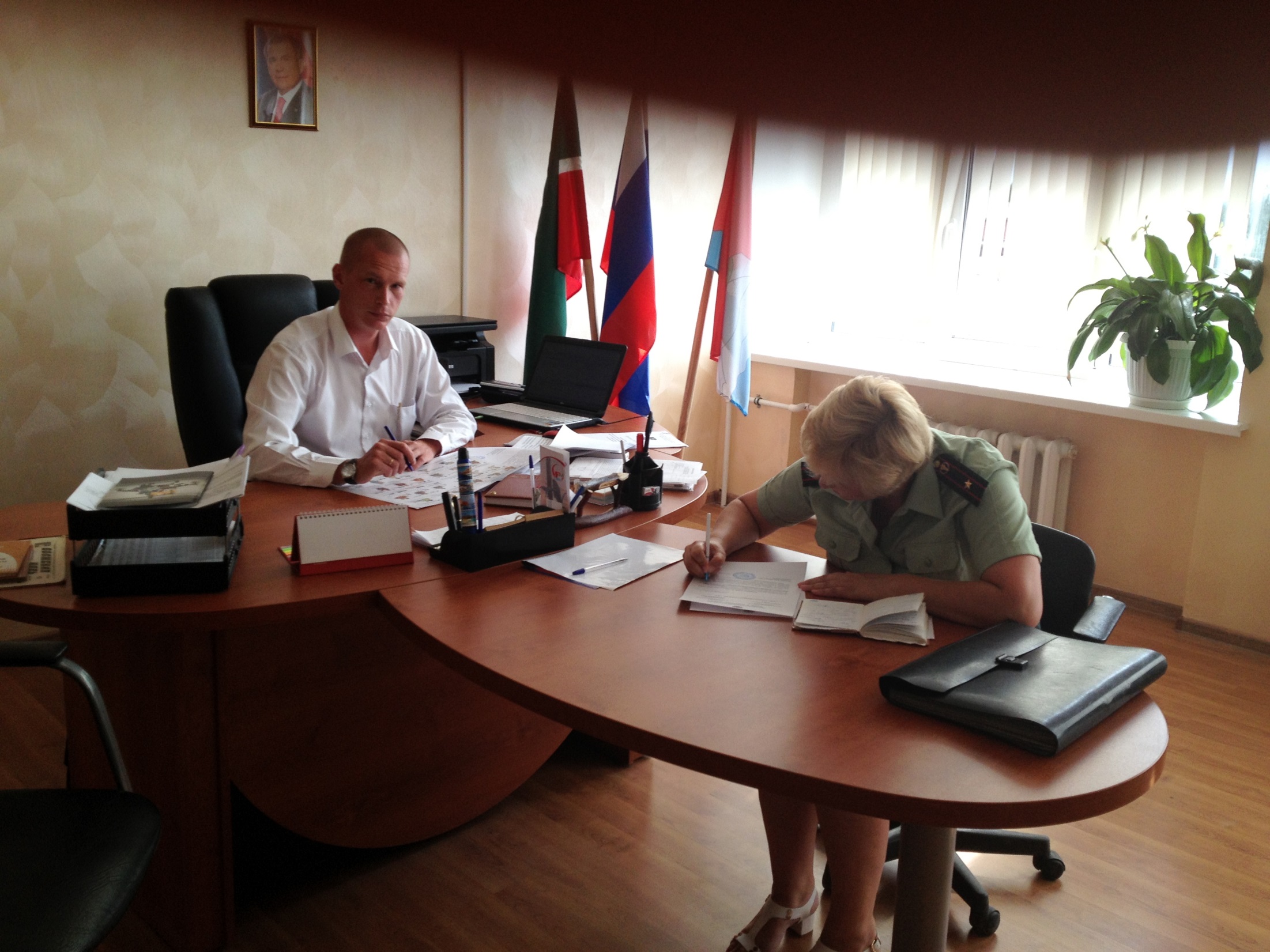 Чистка берега
Обкос
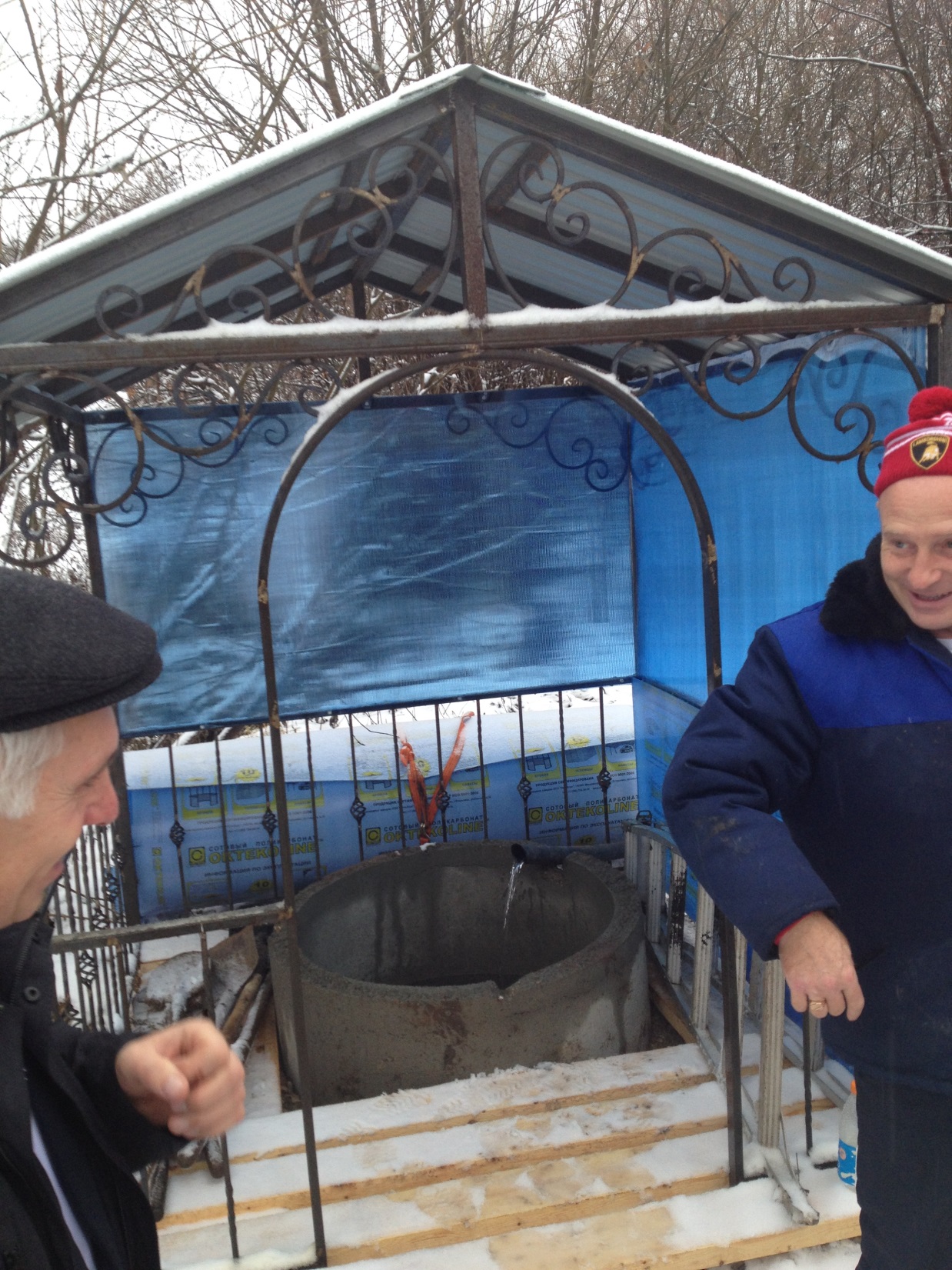 Родник в д.Елизаветино
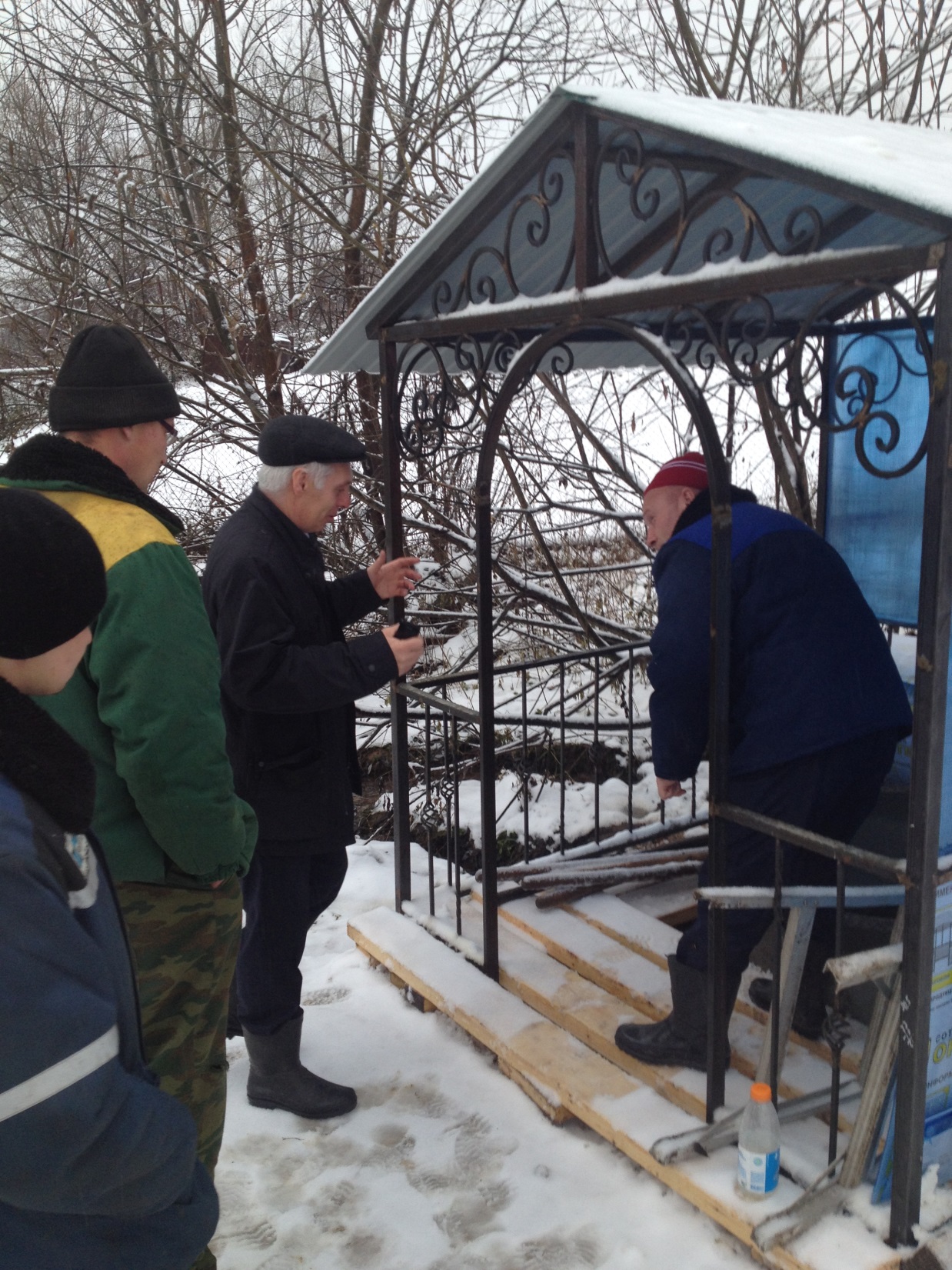 «День посадки леса».
СВЯЗЬ
Информация по связи
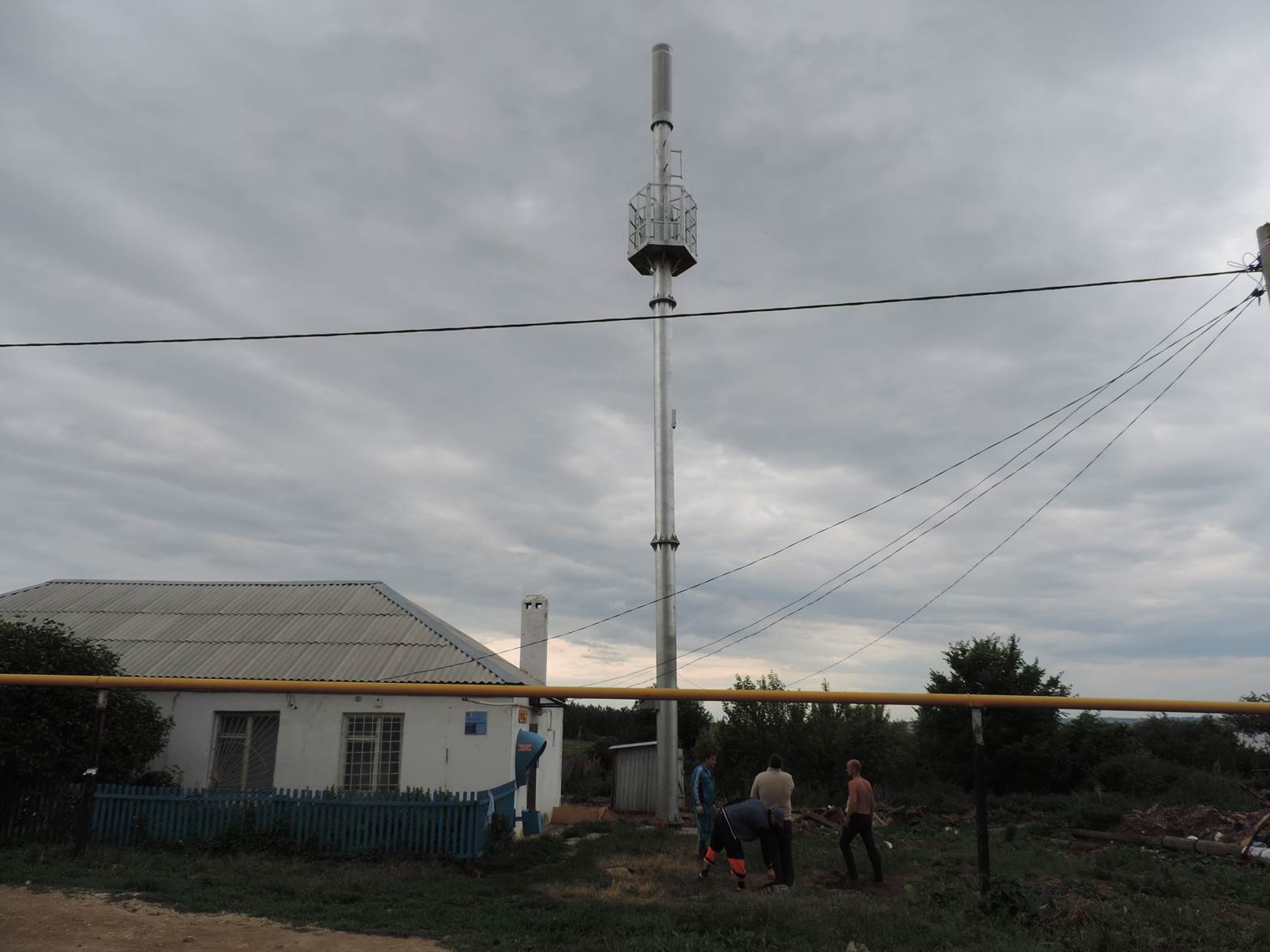 здравоохранение
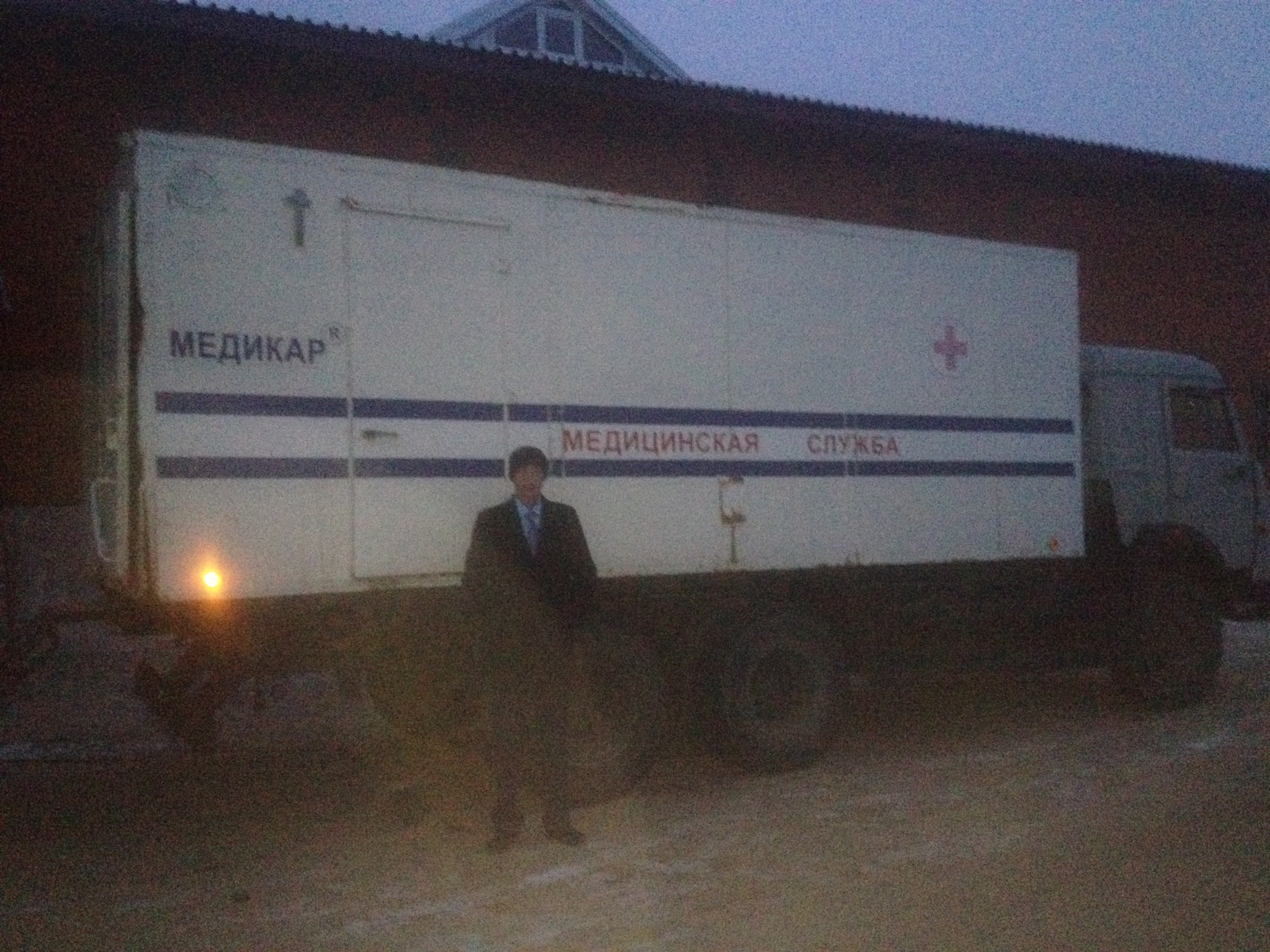 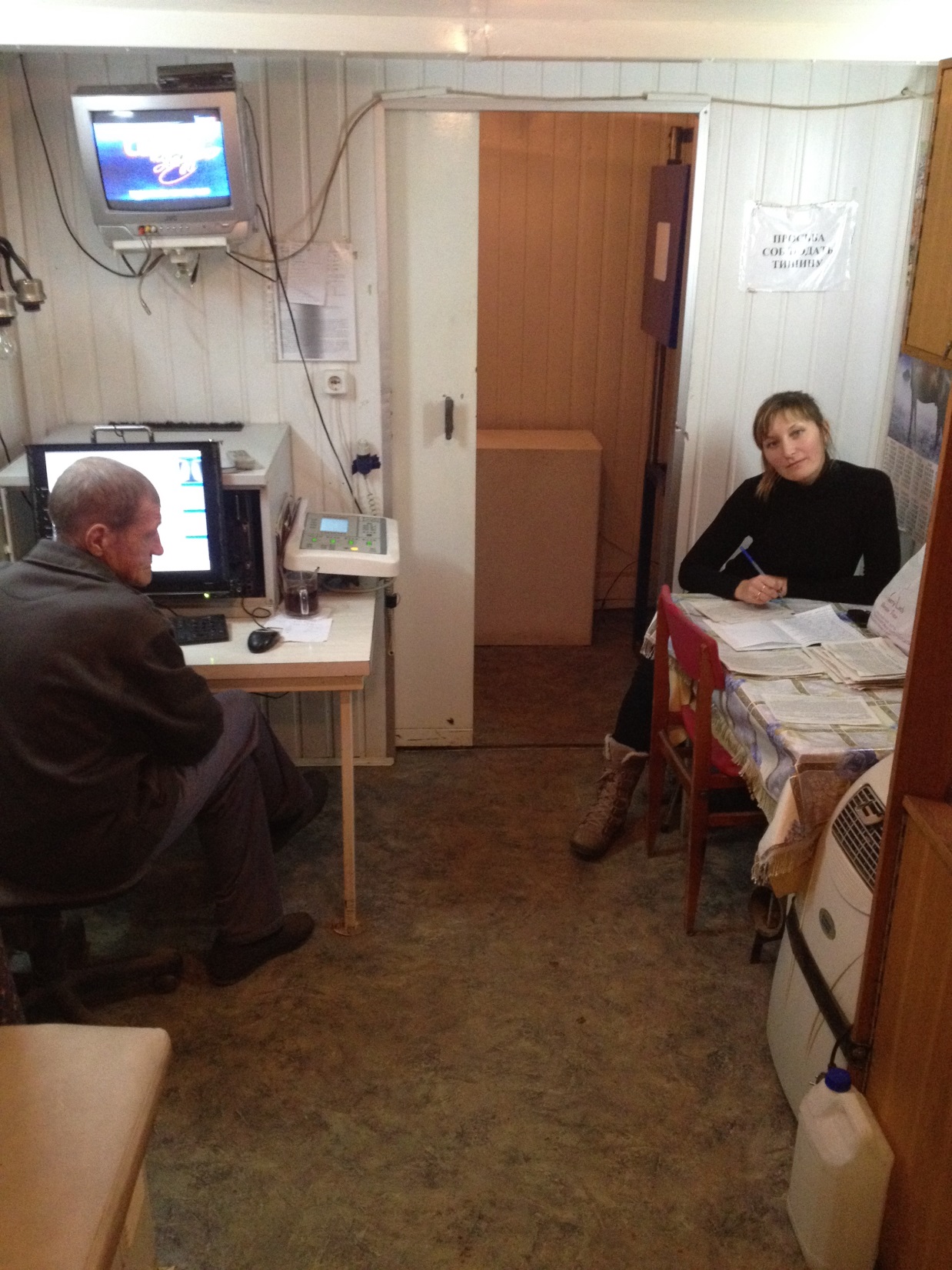 ДЕМОГРАФИЯ
Численность и состав населения
Динамика  численности населения
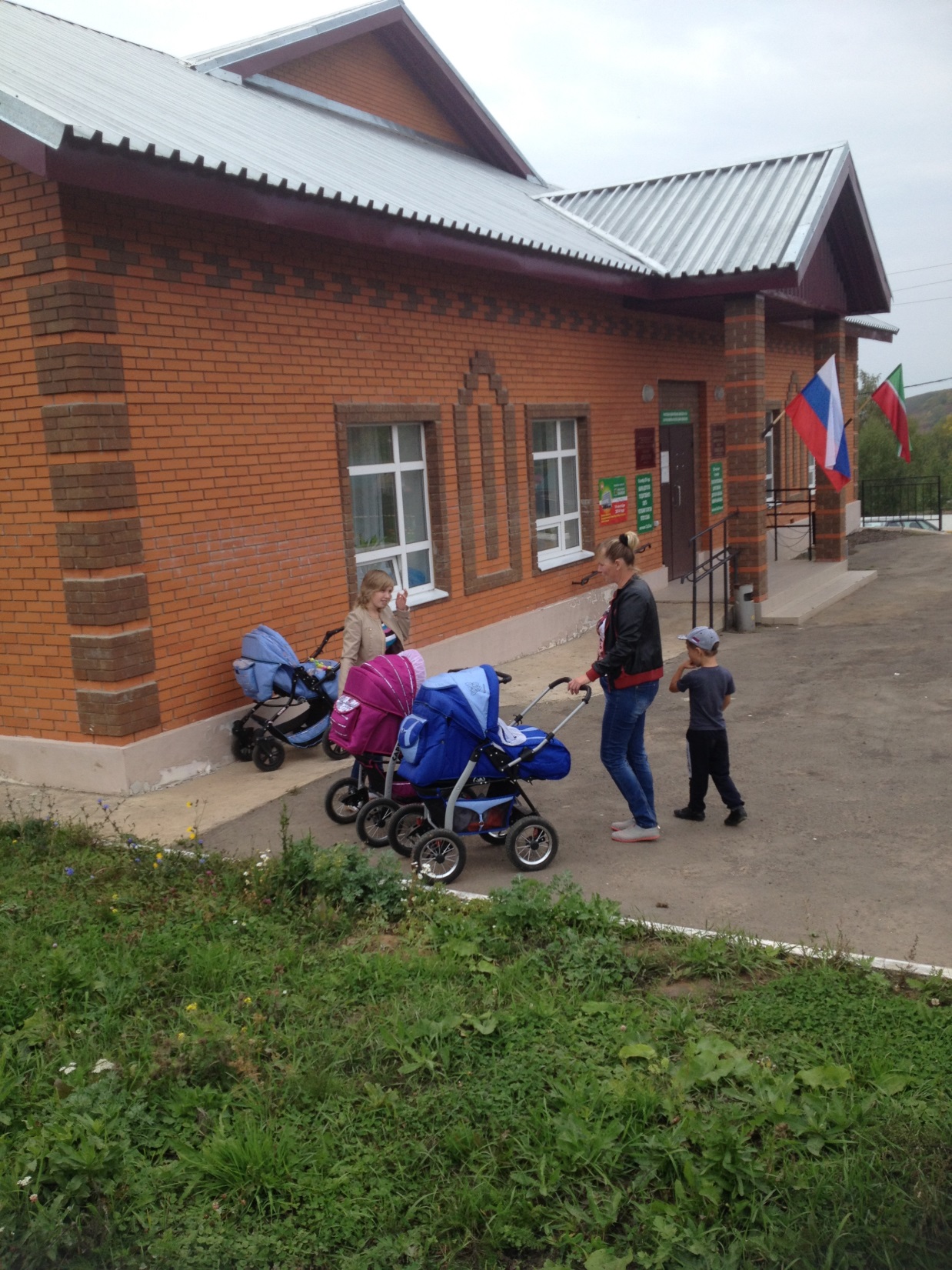 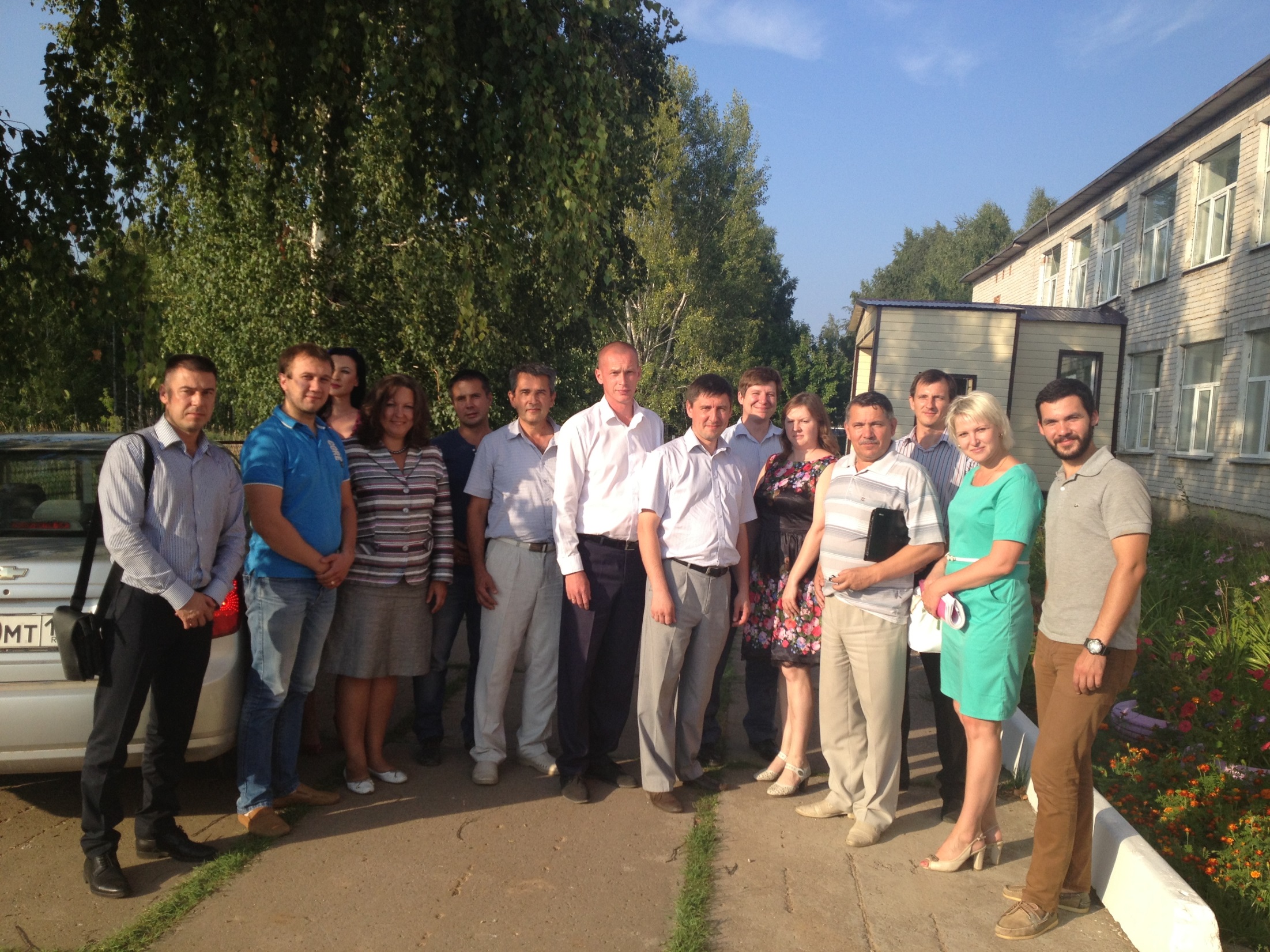 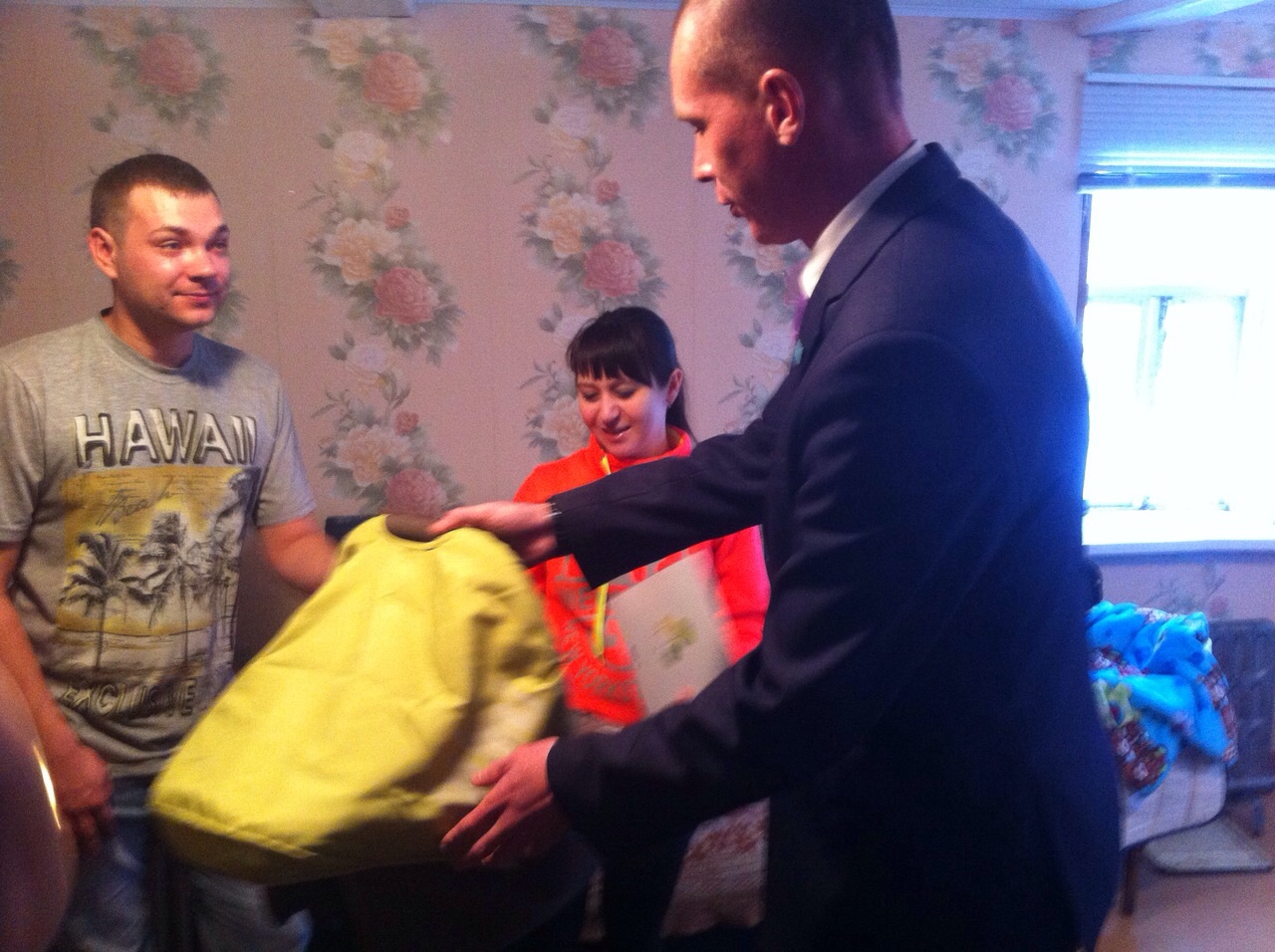 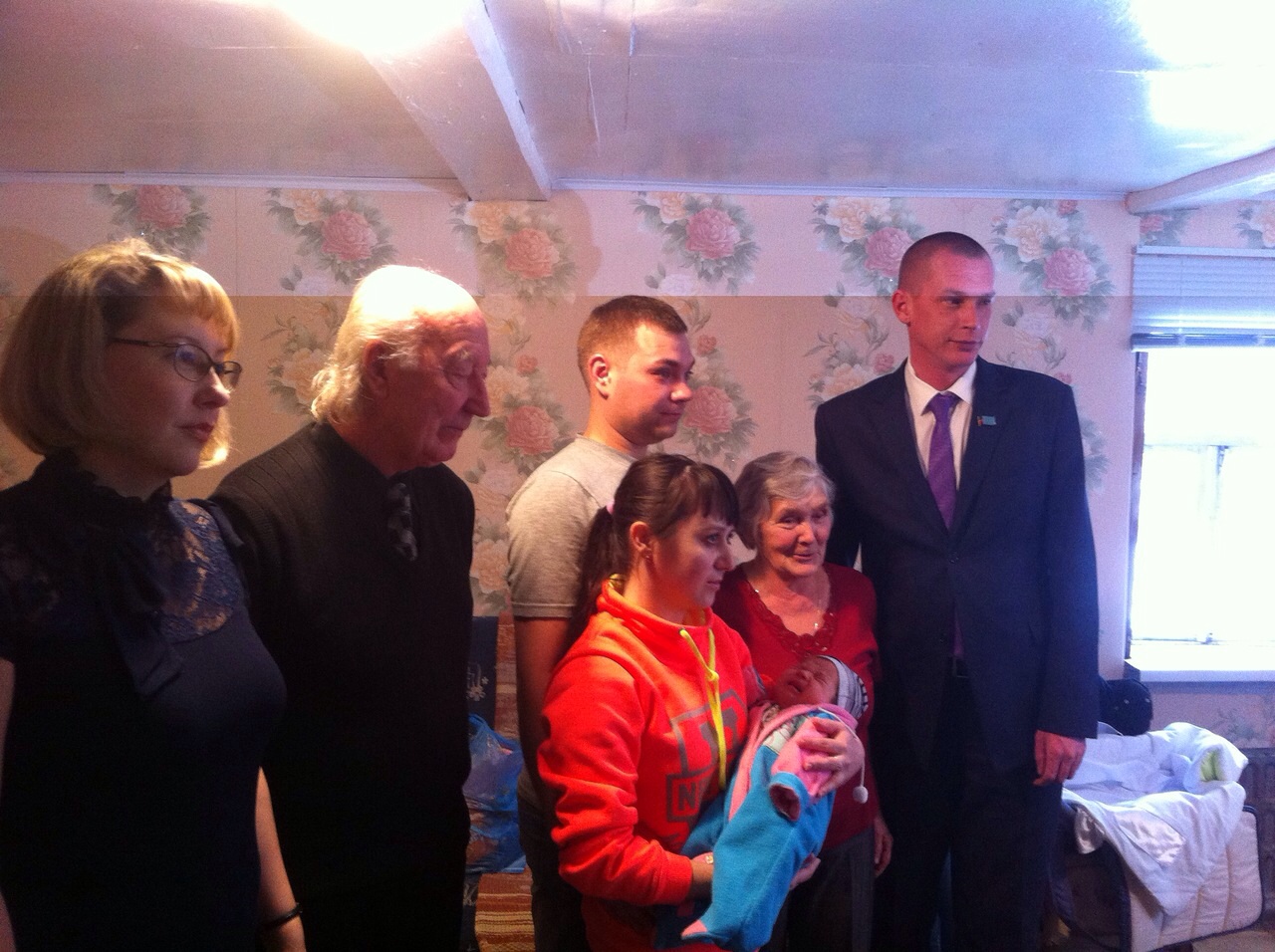 Работа с молодежью и спорт
Вечерний досуг
Лыжные старты
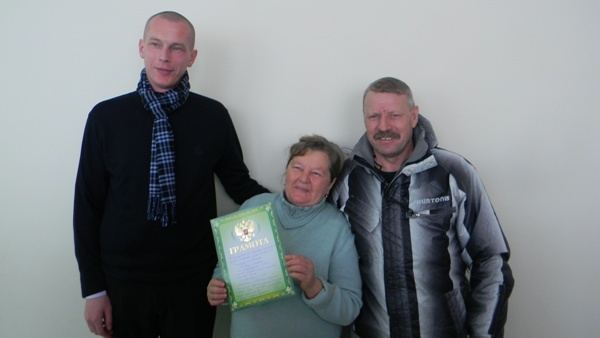 Чествование организаторов культурно-массовых мероприятий
Призыв в ряды вооруженных сил
Беседа с призывниками
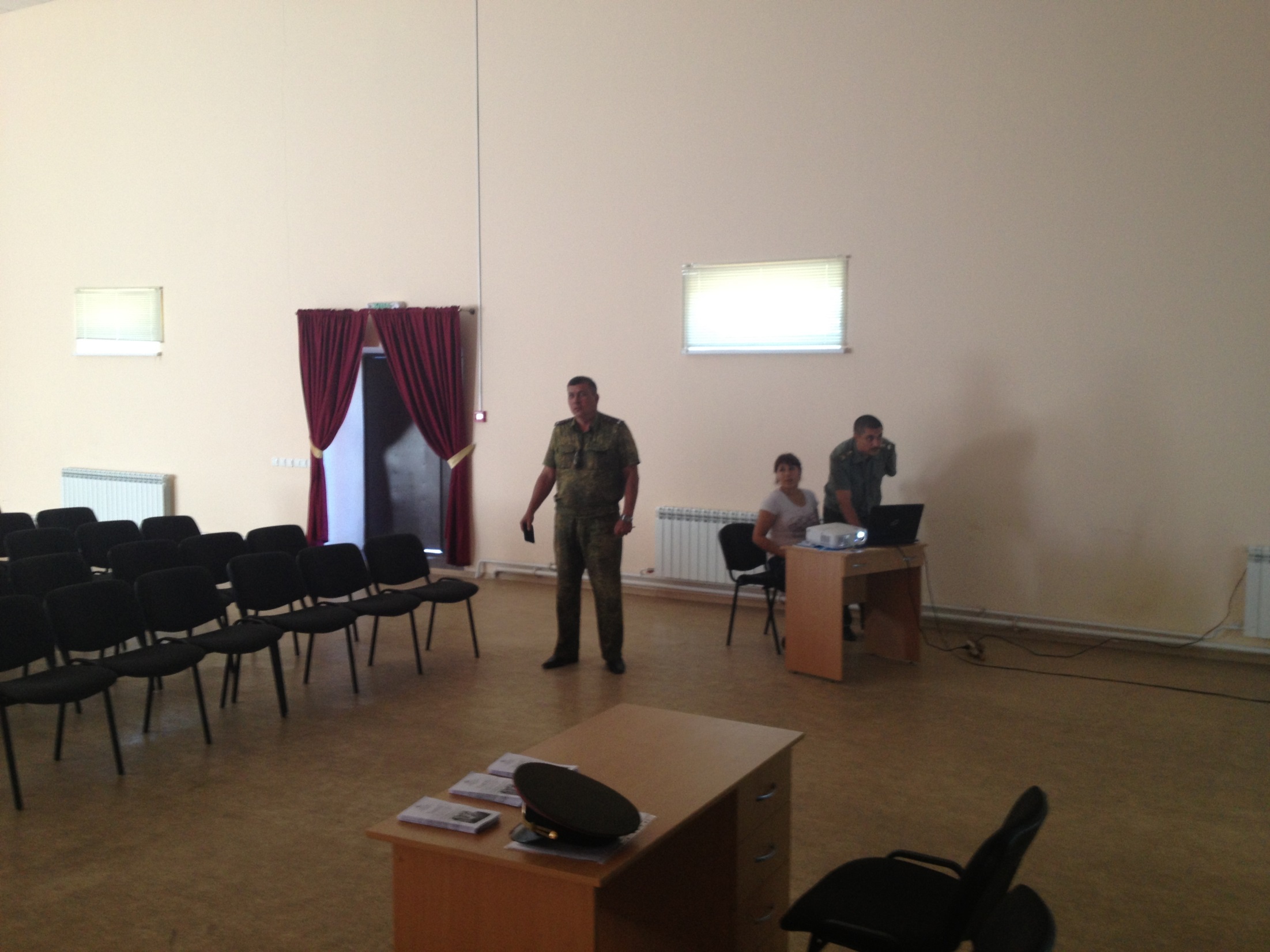 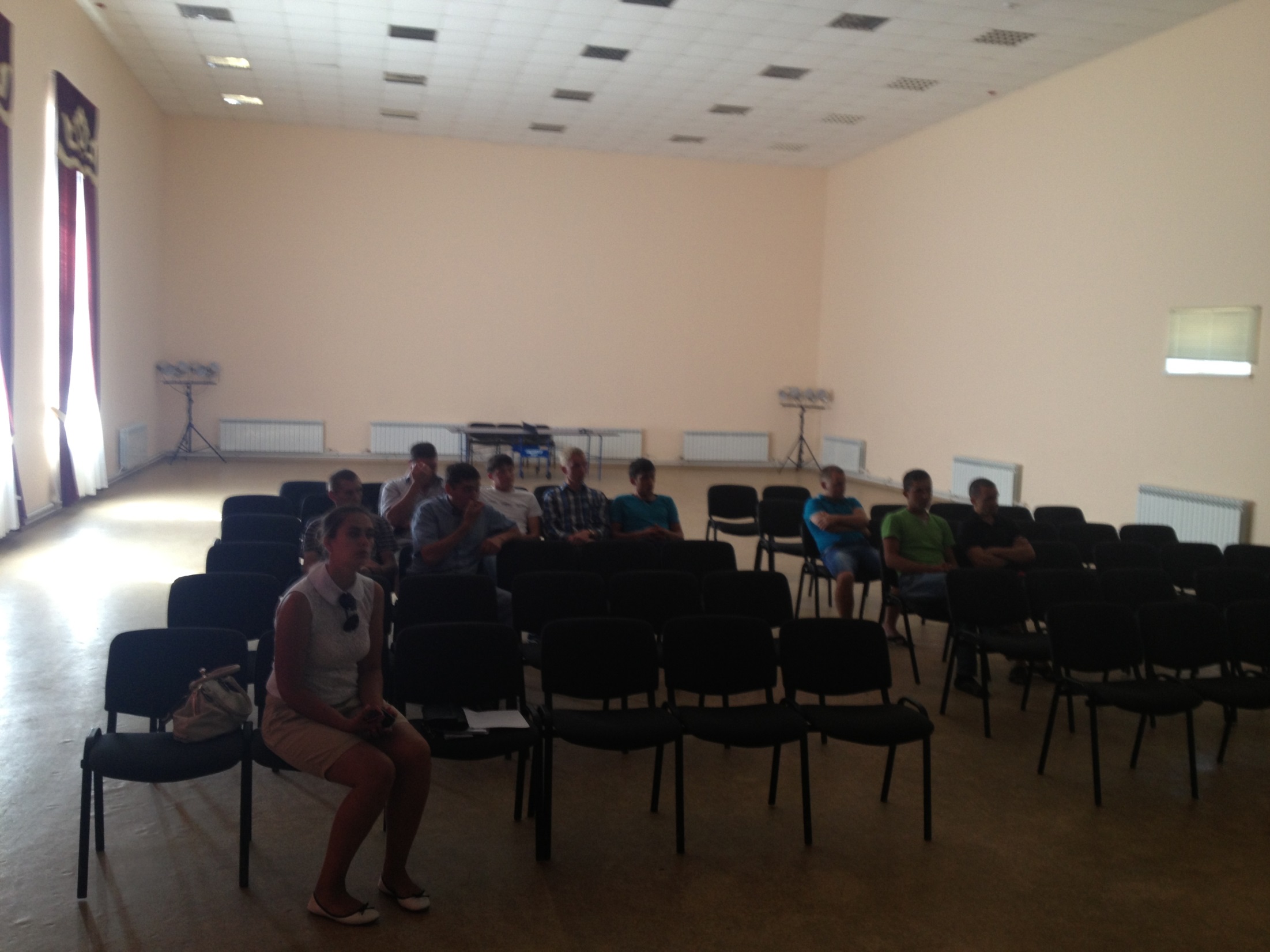 Социальная защита
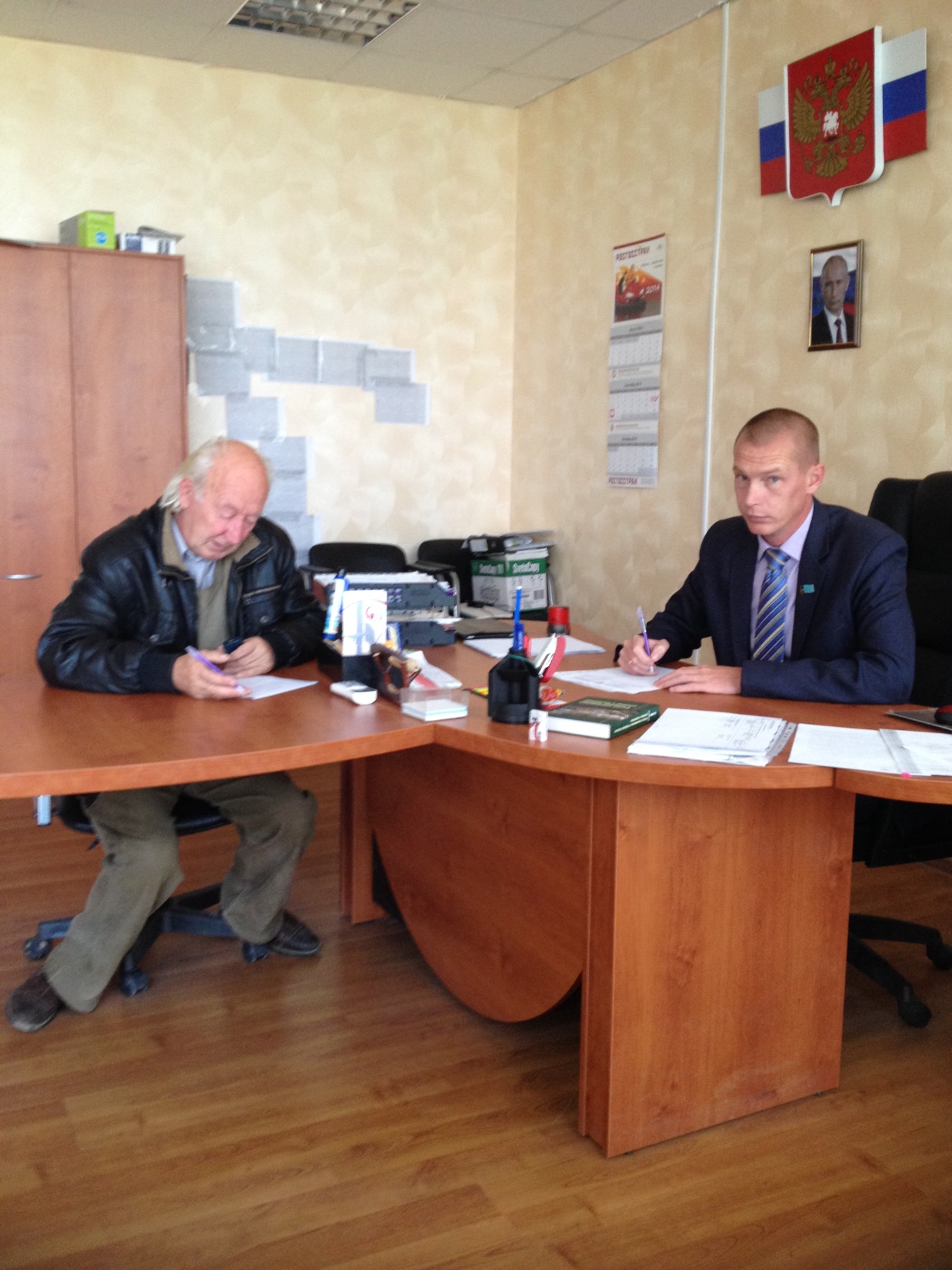 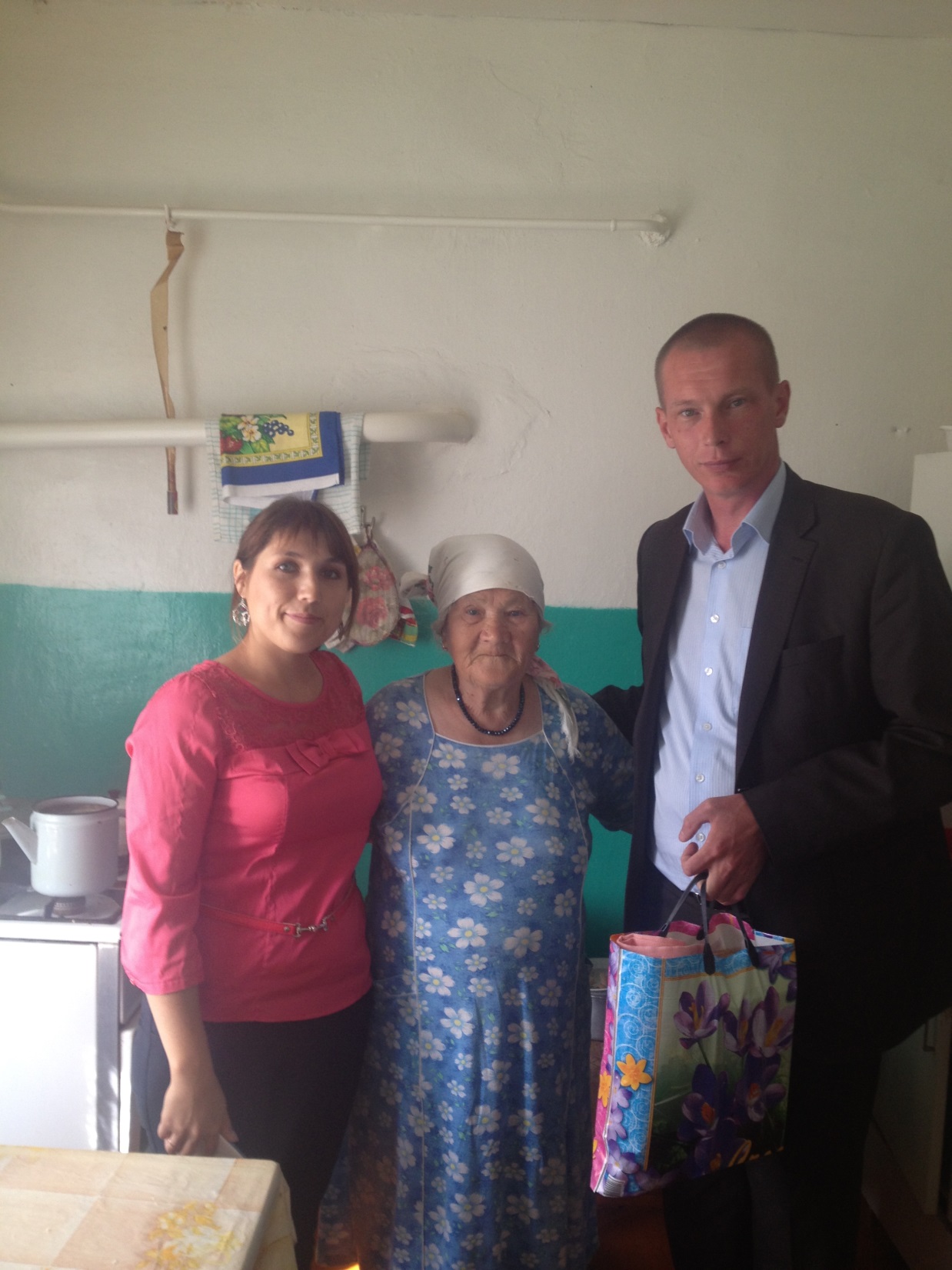 Пенсионное обеспечение
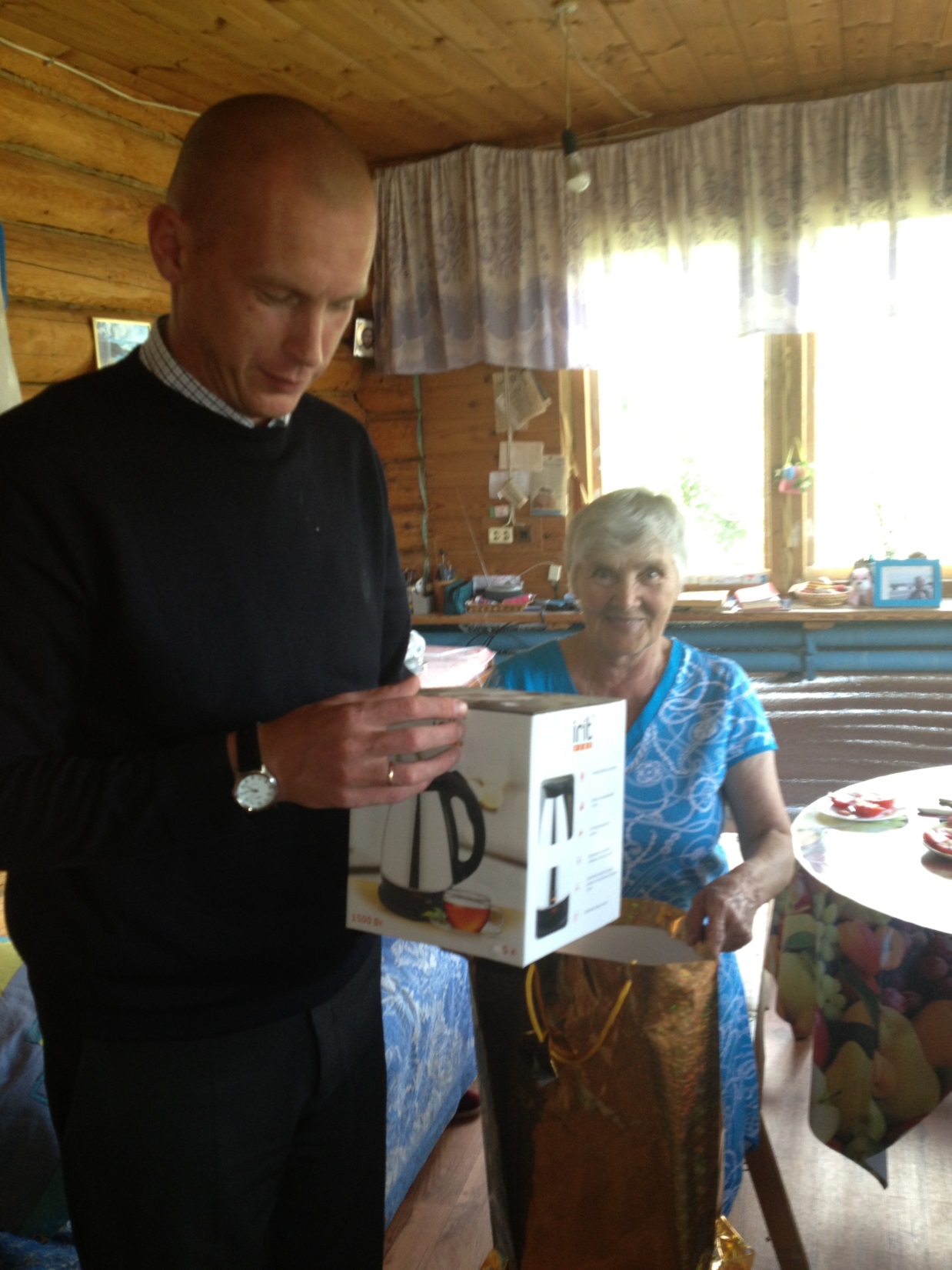 Правоохранительная деятельность
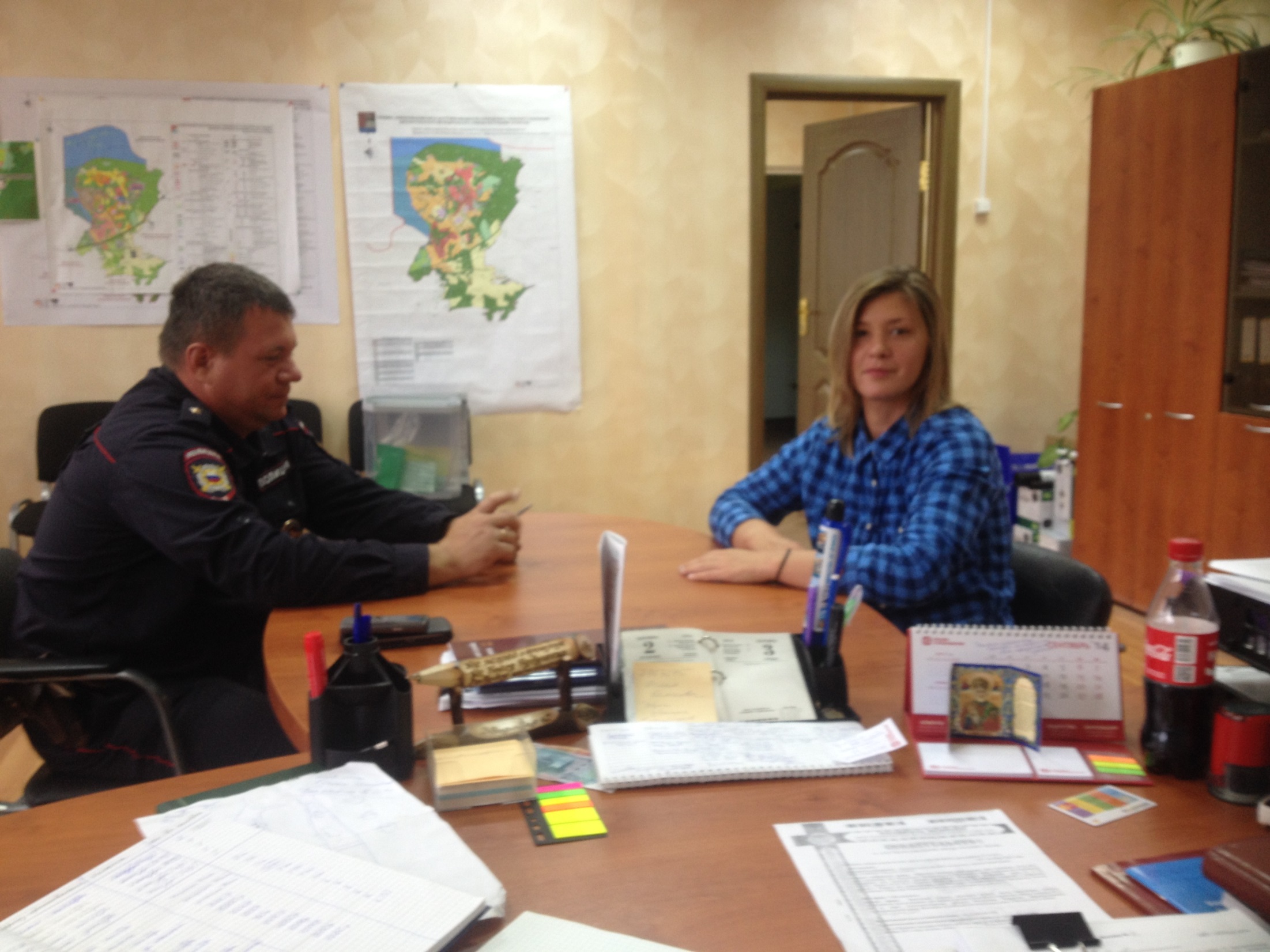 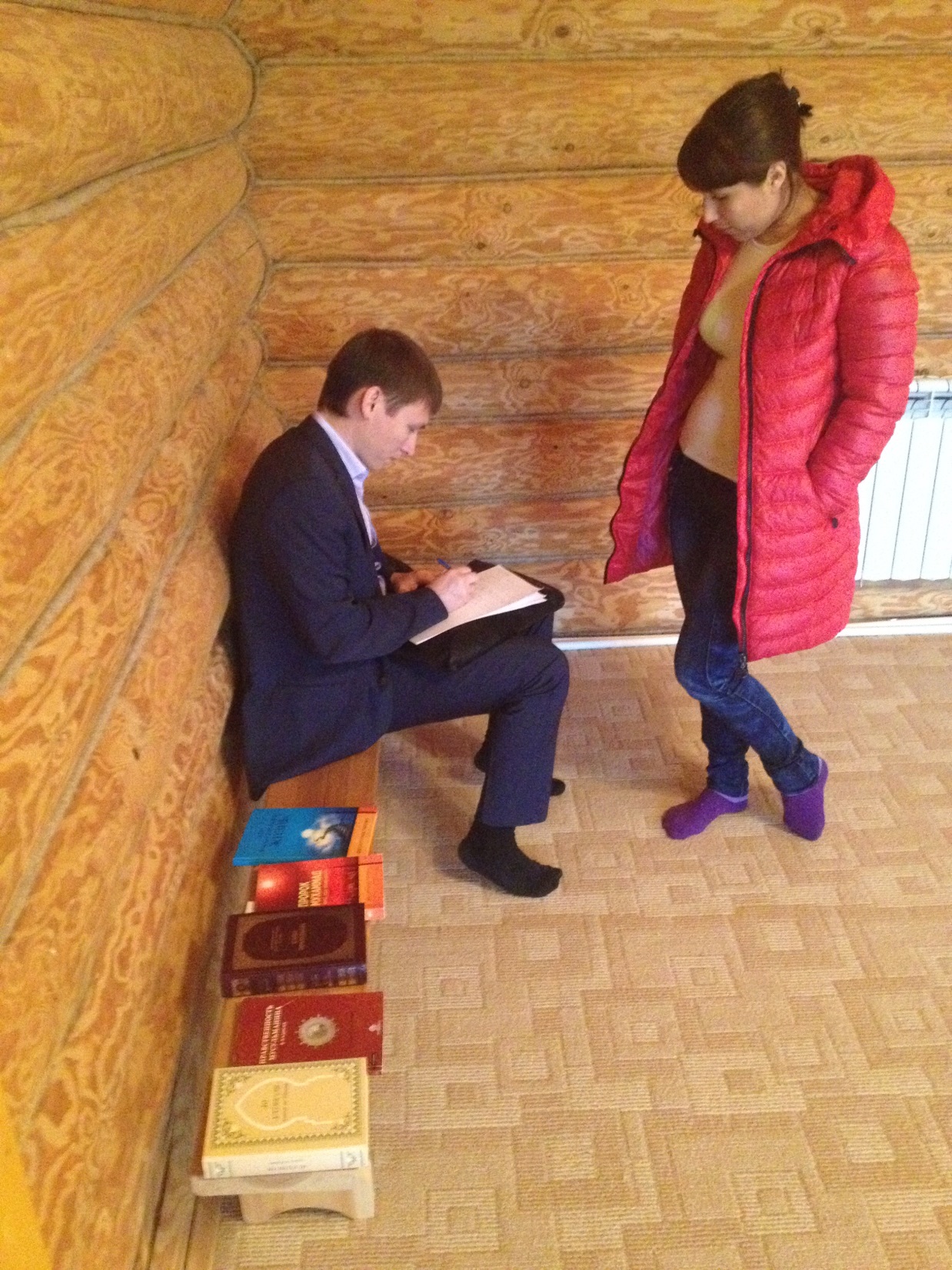 Пожарная безопасность
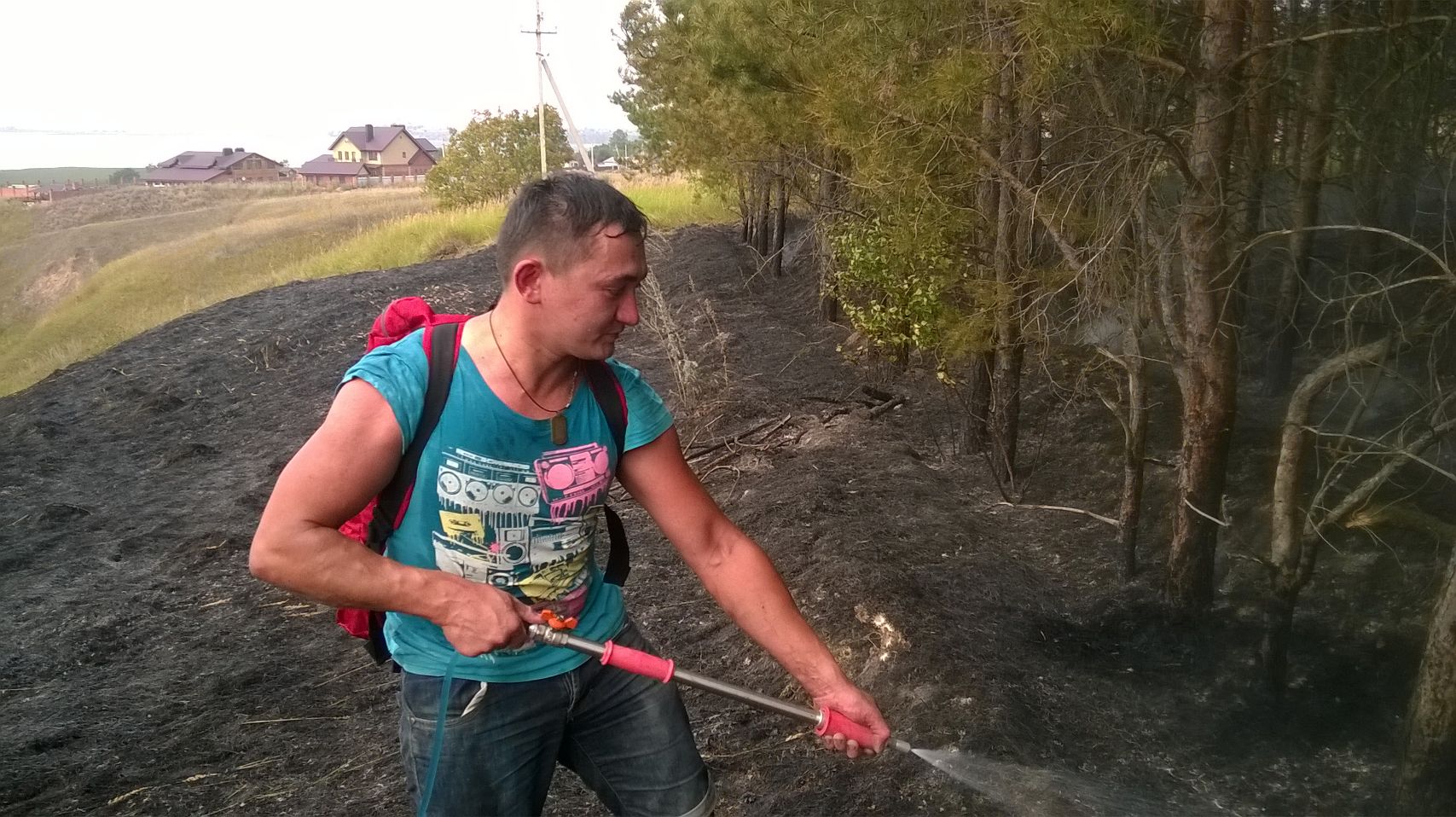 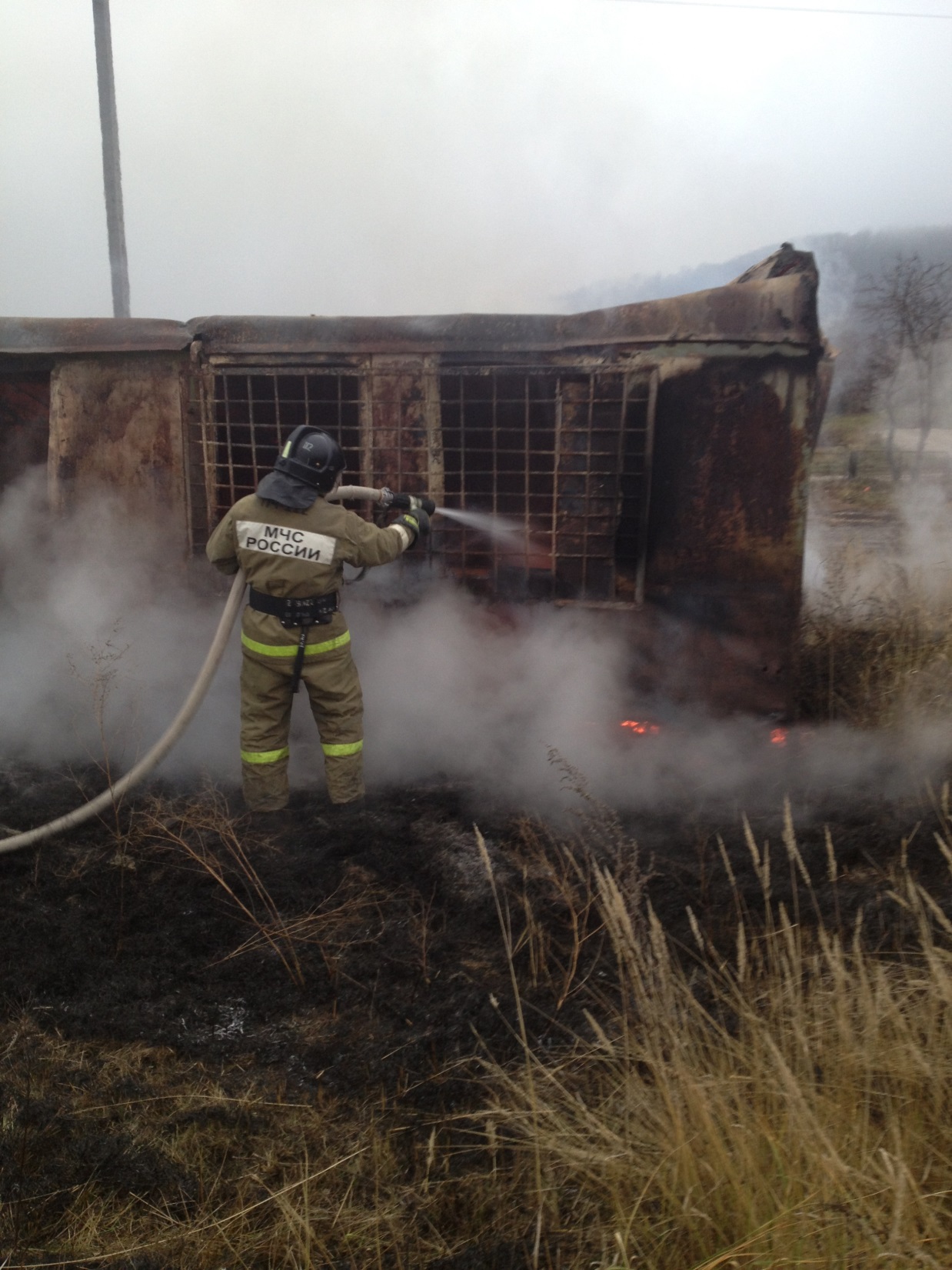 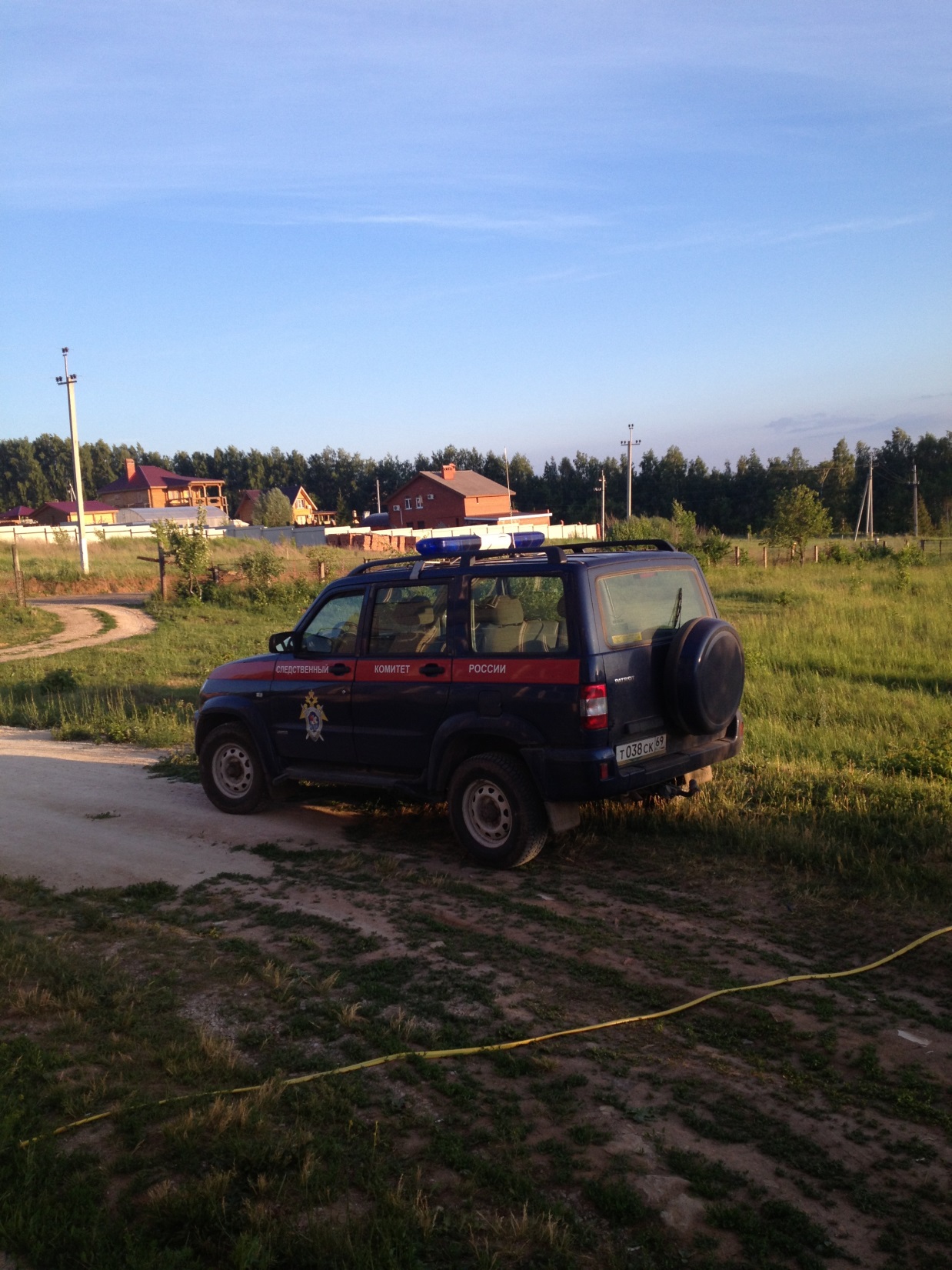 Взаимодействие с руководителями предприятиями
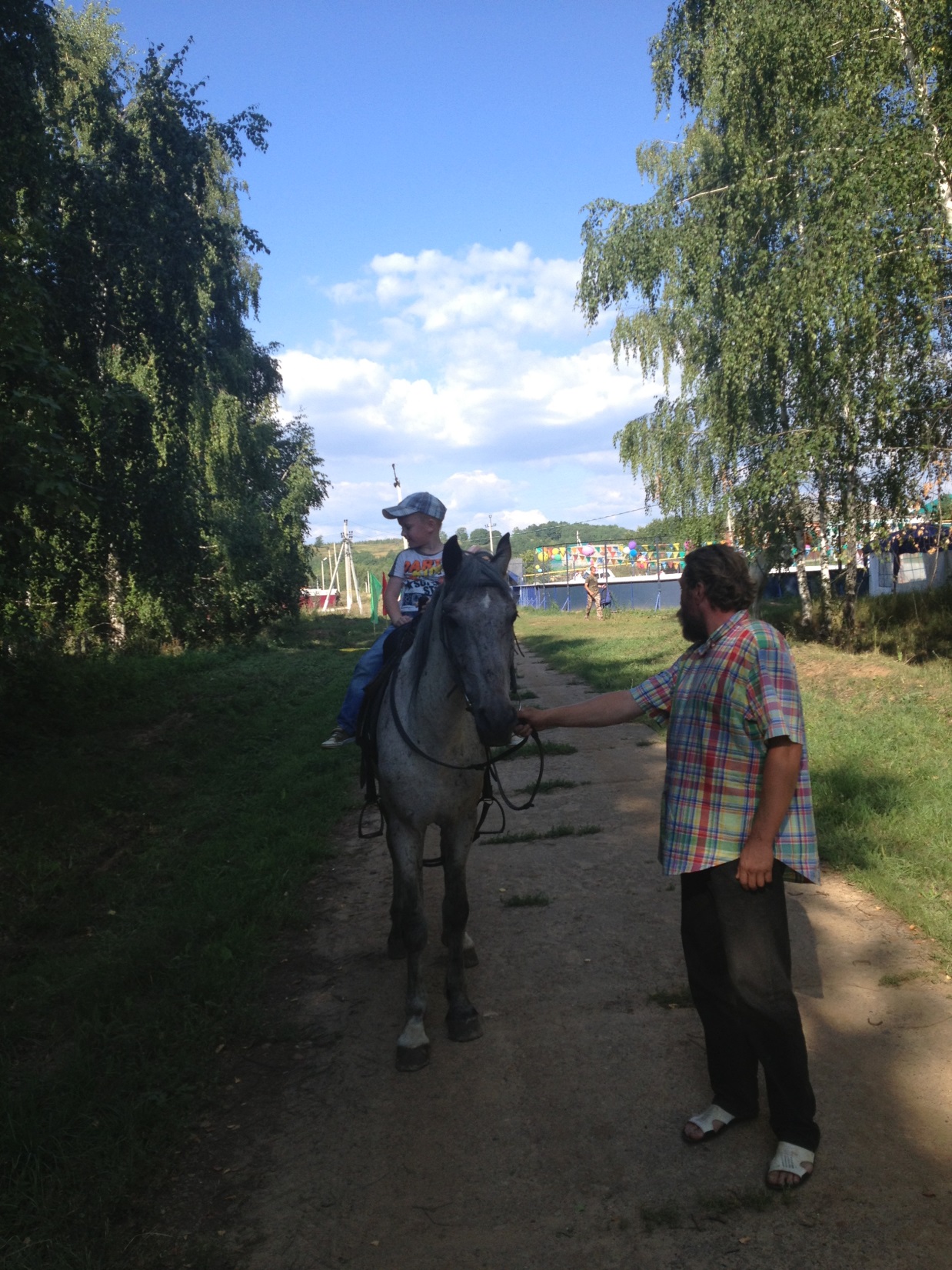 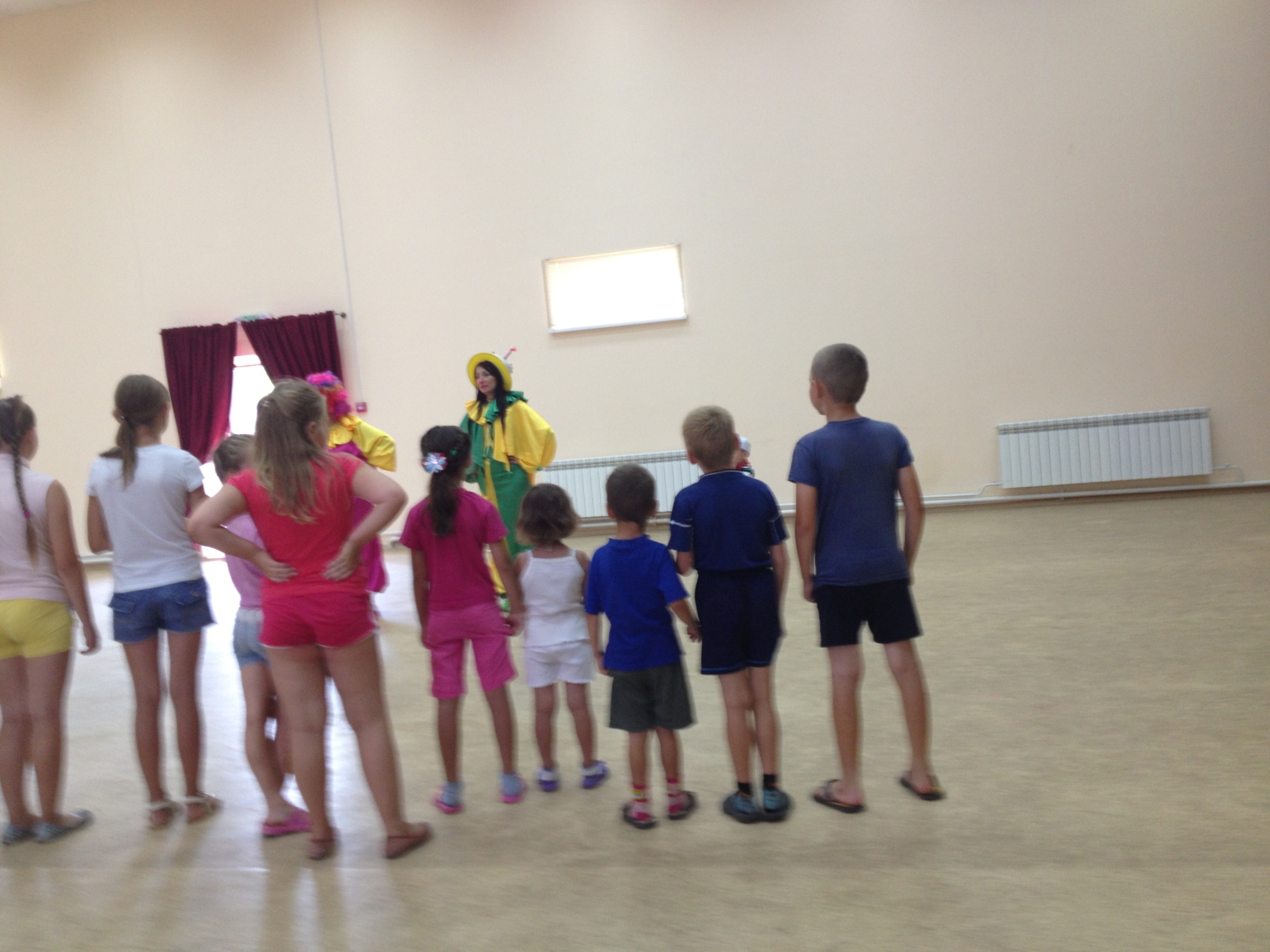 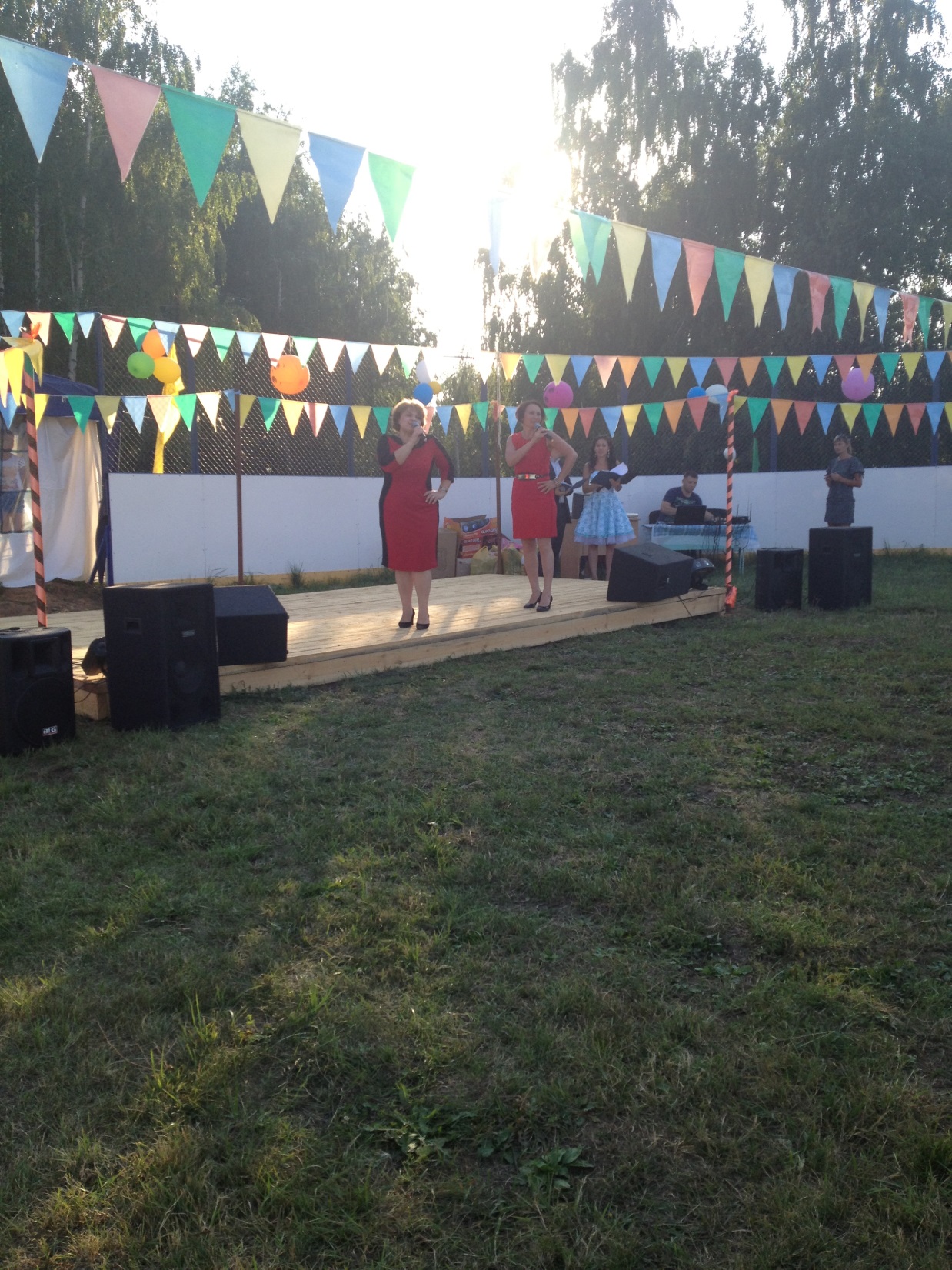 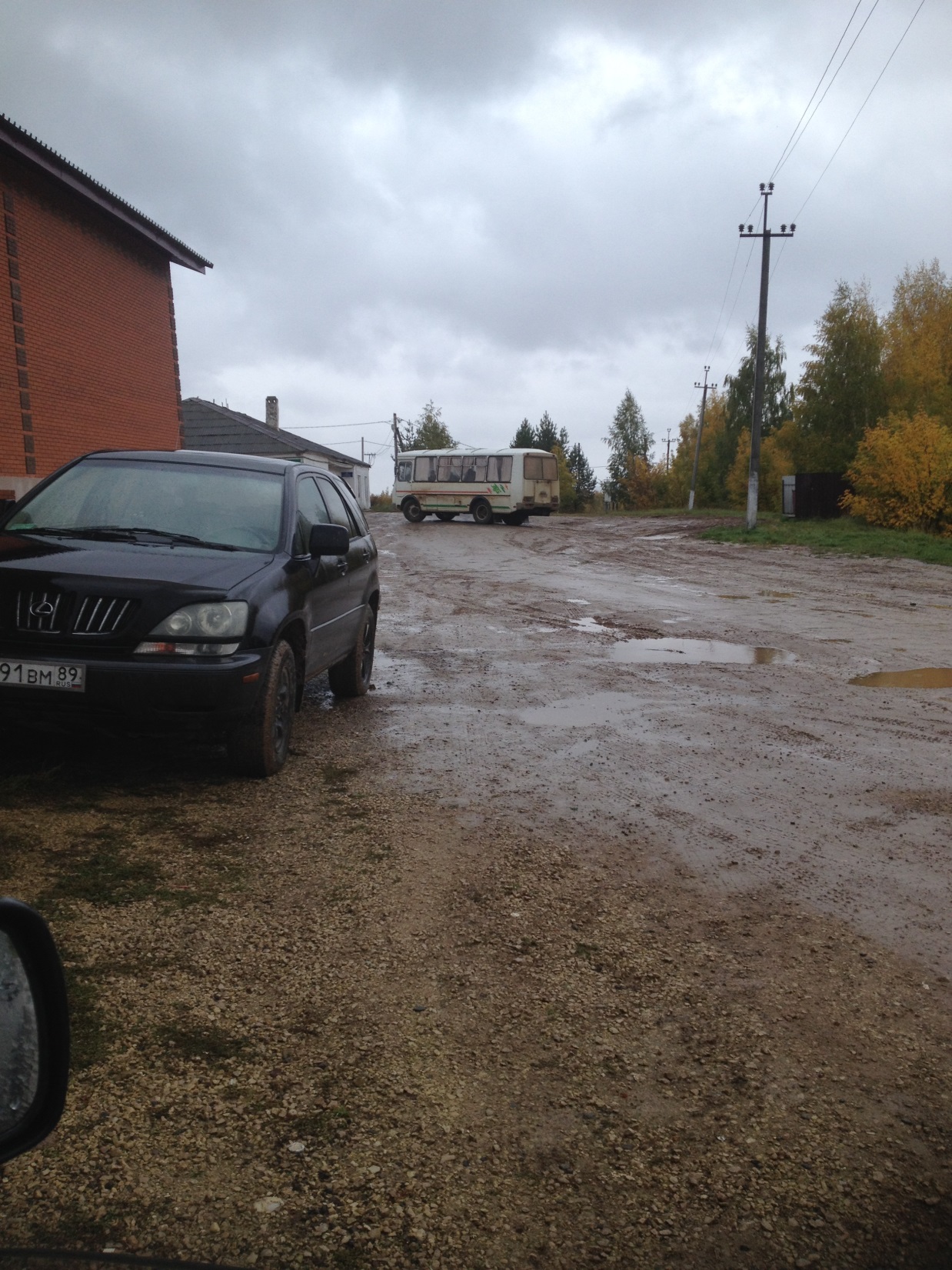 Обращения граждан
Житель с.Введенская слобода ул.Лесная
Житель с.Введенская Слобода
Жители д.Елизаветино
Житель п.Петропавловская Слобода
СПАСИБО ЗА ВНИМАНИЕ!